Privacy & Gegevensbescherming: College III – EVRM (Ratione Materiae)
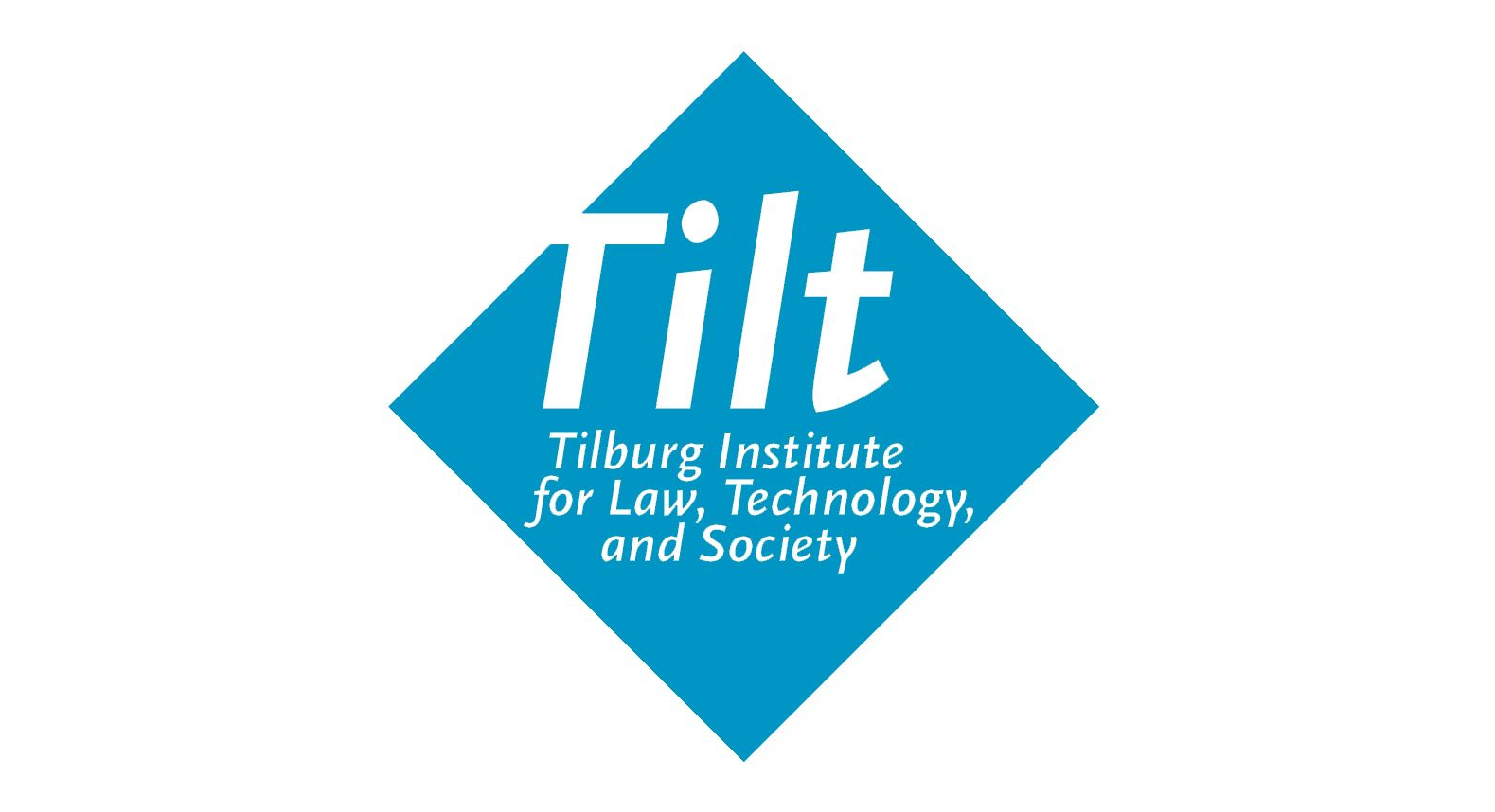 Bart van der Sloot
Tilburg Institute for Law, Technology and Society
www.bartvandersloot.nl
Overzicht van dit college
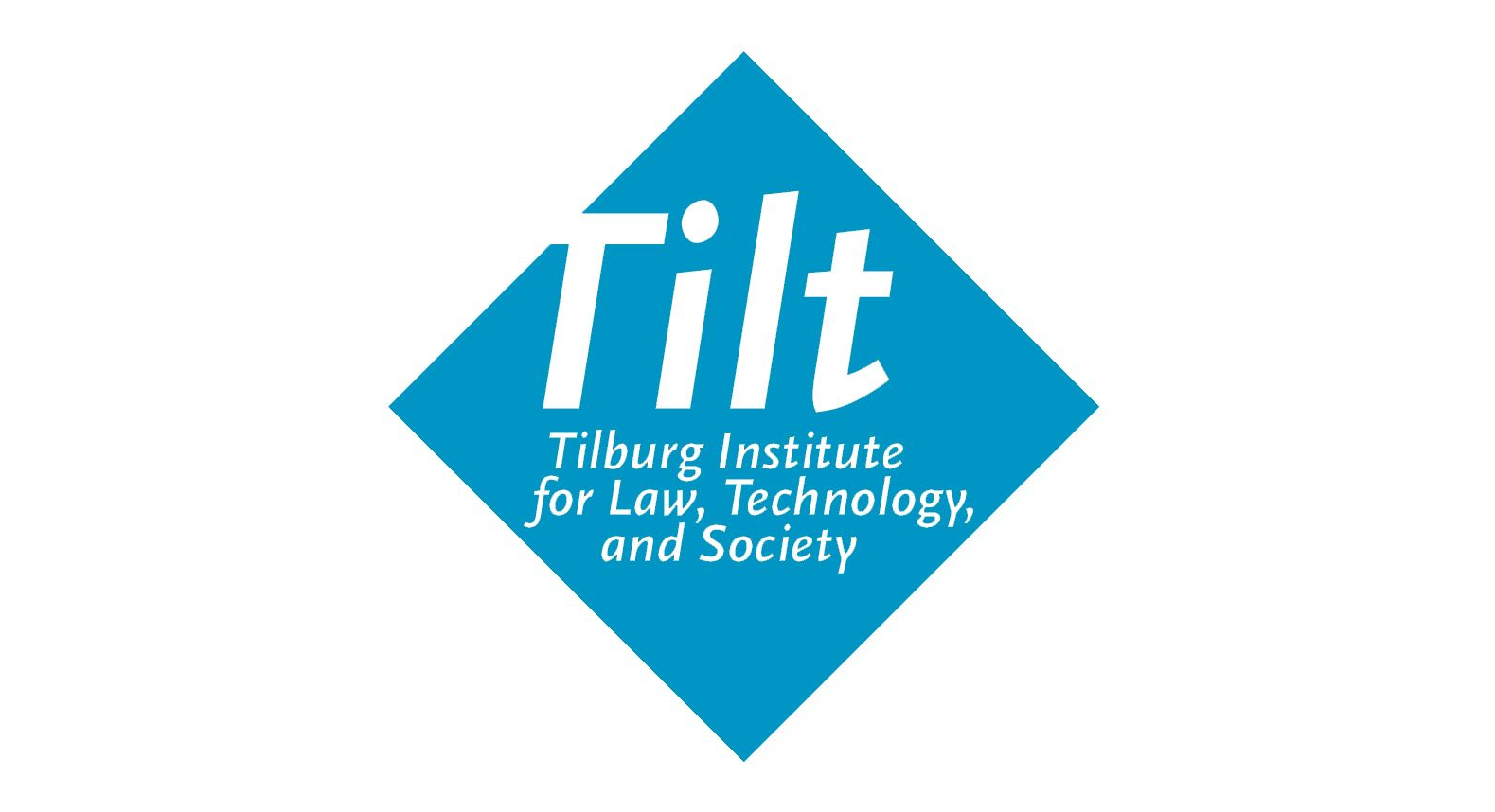 (1) Ontvankelijkheidscriteria
(2) Ratione Materiae
(3) Relatie tot rechten als vervat in het EVRM
(4) Relatie tot rechten die buiten het EVRM zijn gelaten 
(5) Relatie tot nieuwe rechten
(6) Statistische gegevens
(1) Ontvankelijkheidscriteria
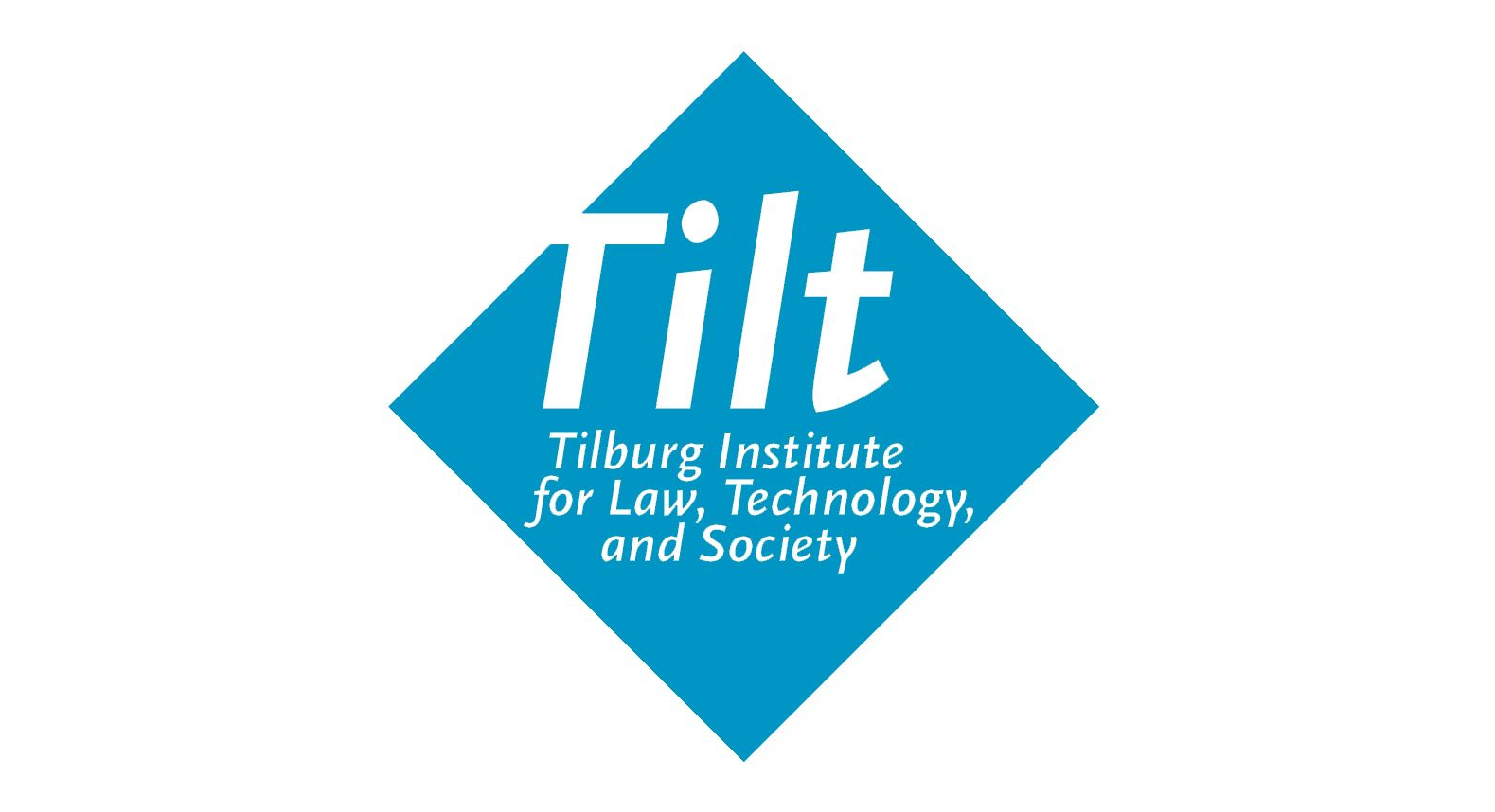 (1) Ontvankelijkheidscriteria
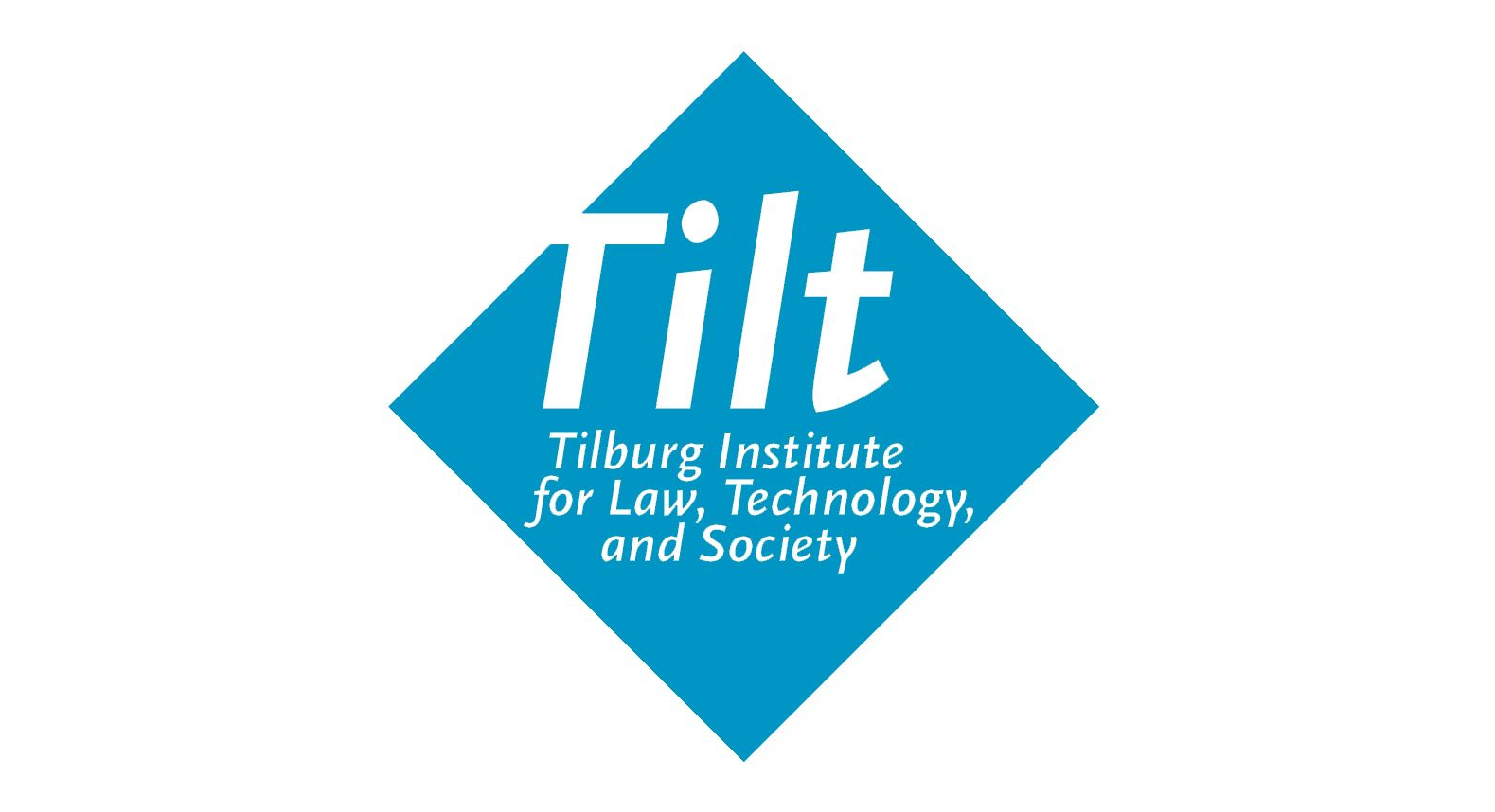 (1) Ontvankelijkheidscriteria
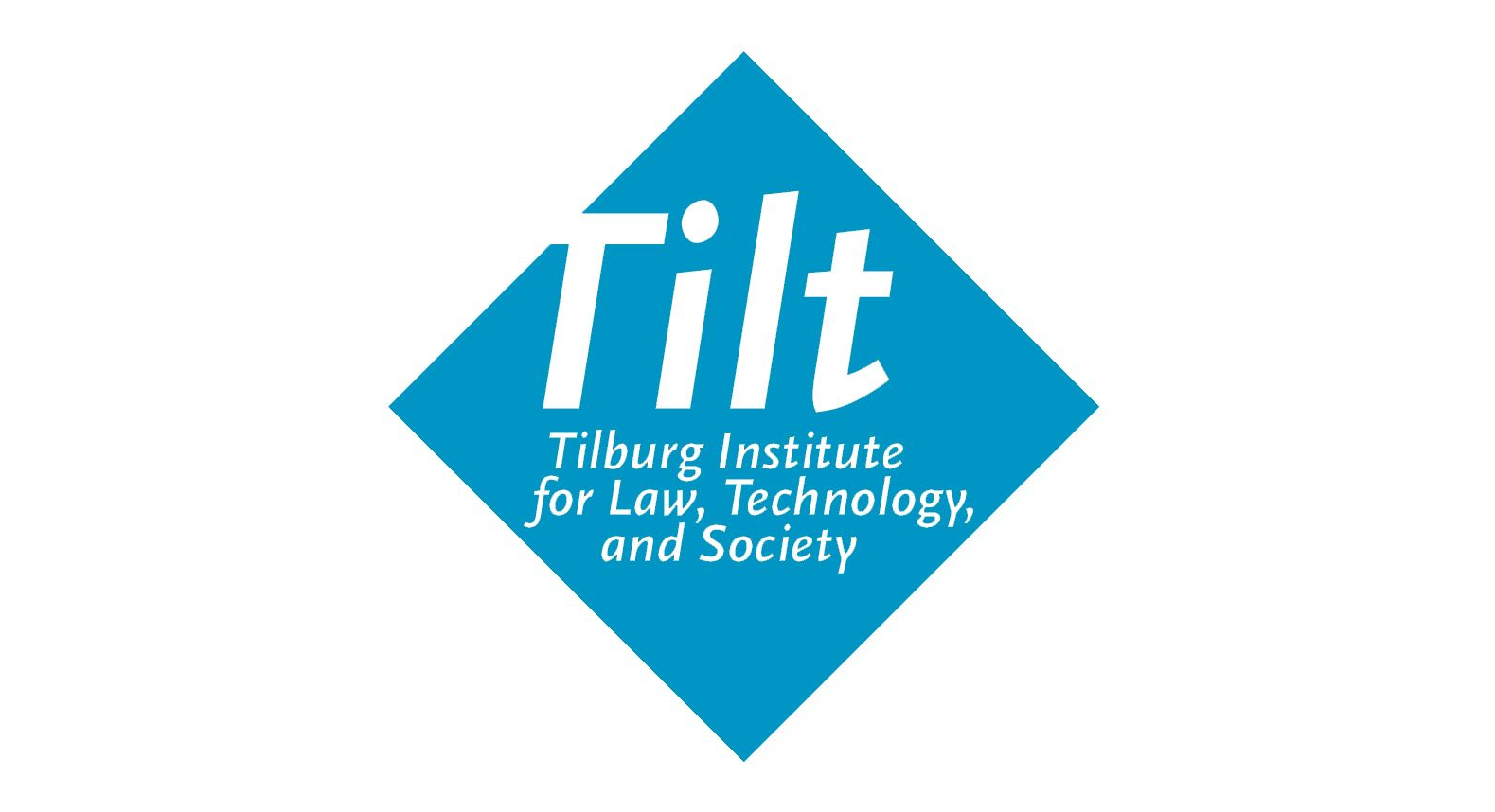 Formele criteria
Uitputting
Tijdslimiet
Substantieel dezelde inhoud
Misbruik van recht
Locus standi
De Minimis regel
Duidelijk ongegrond

Materiele criteria
Ratione Personae
Ratione Loci
Ratione Temporis
Ratione Materiae
(1) Ontvankelijkheidscriteria
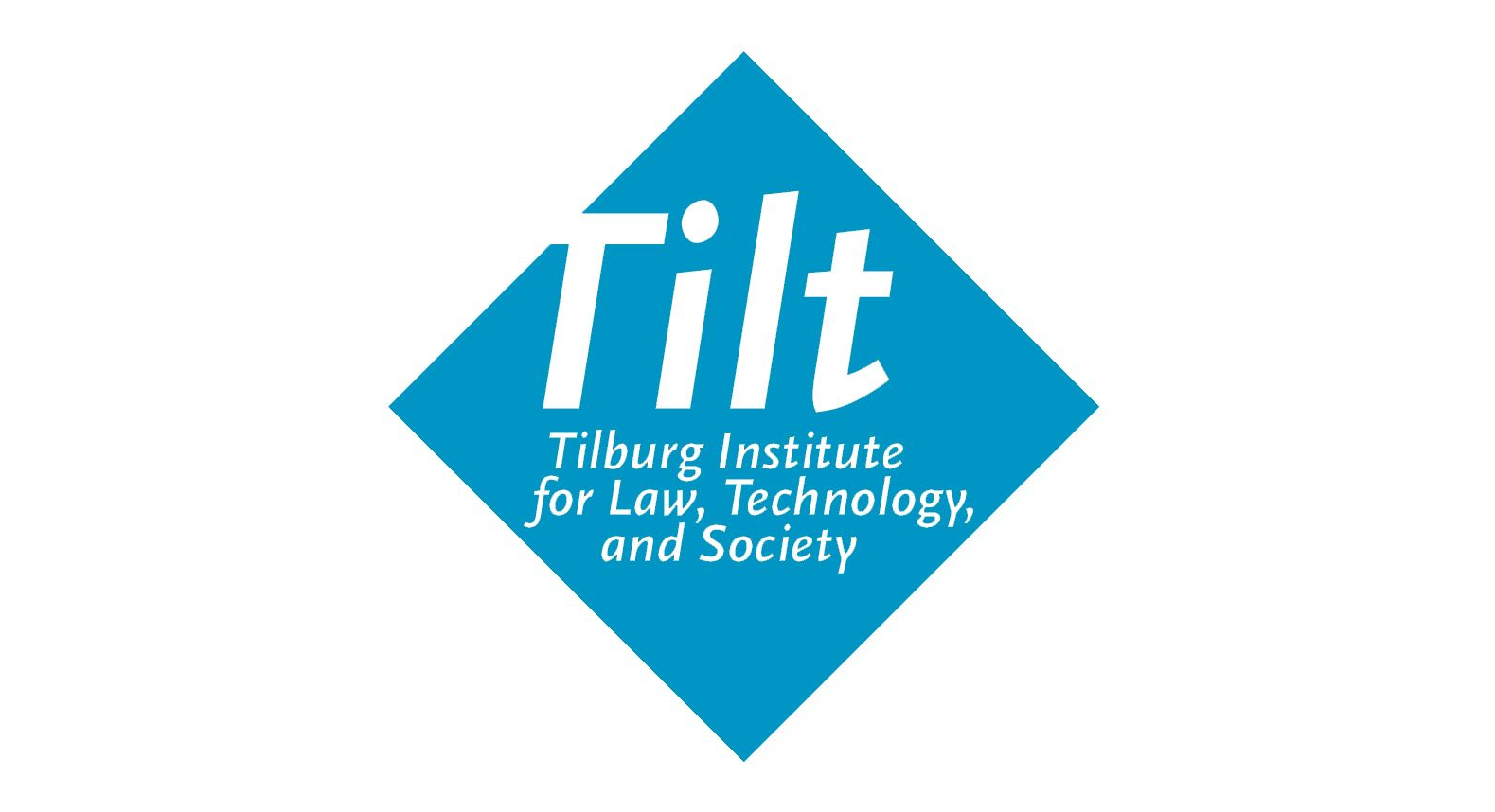 ARTICLE 33 Inter-State cases 
Any High Contracting Party may refer to the Court any alleged breach of the provisions of the Convention and the Protocols thereto by another High Contracting Party. 
ARTICLE 34 Individual applications 
The Court may receive applications from any person, nongovernmental organisation or group of individuals claiming to be the victim of a violation by one of the High Contracting Parties of the rights set forth in the Convention or the Protocols thereto. The High Contracting Parties undertake not to hinder in any way the effective exercise of this right.
(1) Ontvankelijkheidscriteria
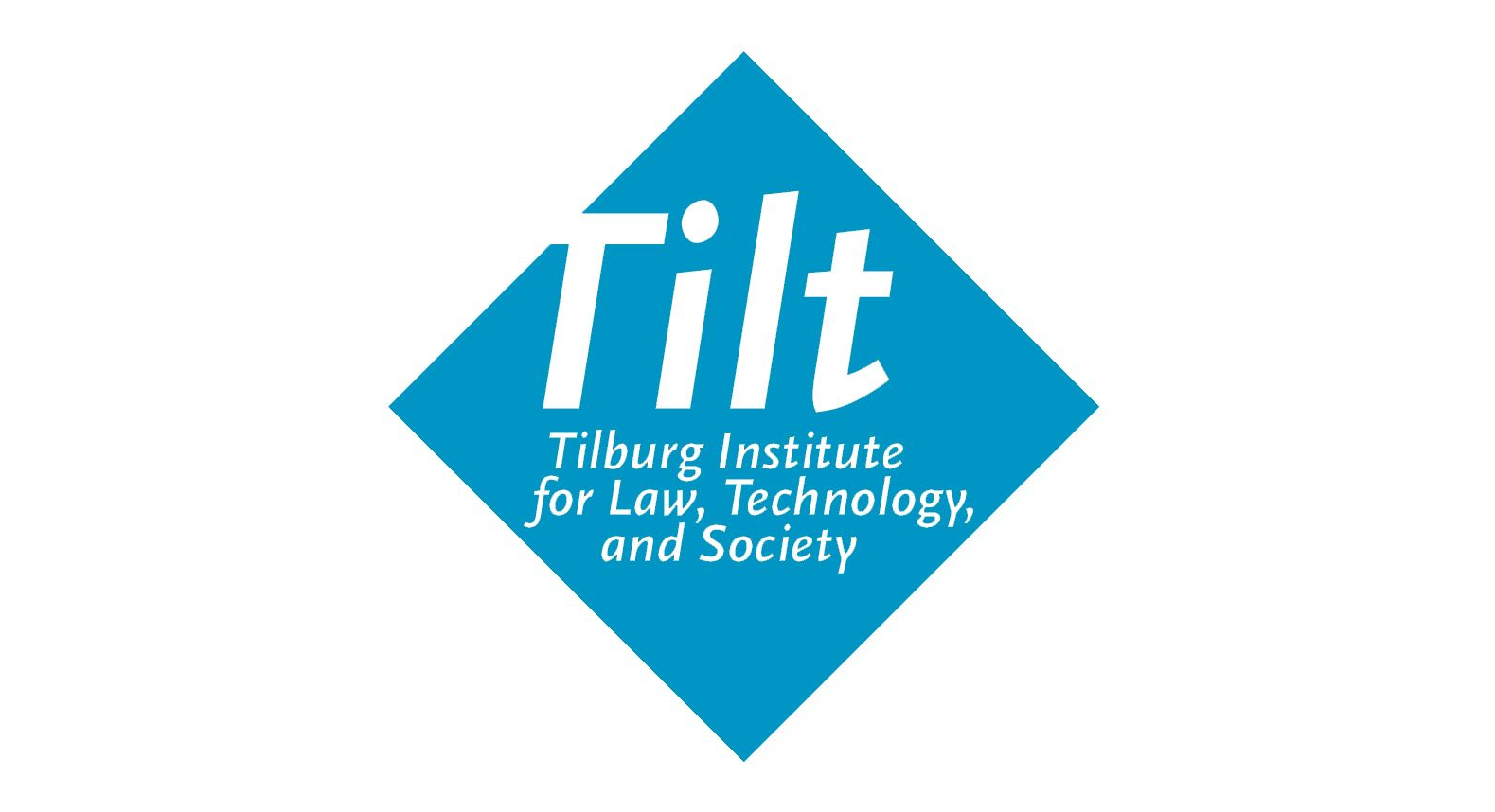 ARTICLE 8 Right to respect for private and family life 
1. Everyone has the right to respect for his private and family life, his home and his correspondence. 
2. There shall be no interference by a public authority with the exercise of this right except such as is in accordance with the law and is necessary in a democratic society in the interests of national security, public safety or the economic well-being of the country, for the prevention of disorder or crime, for the protection of health or morals, or for the protection of the rights and freedoms of others.
(1) Ontvankelijkheidscriteria
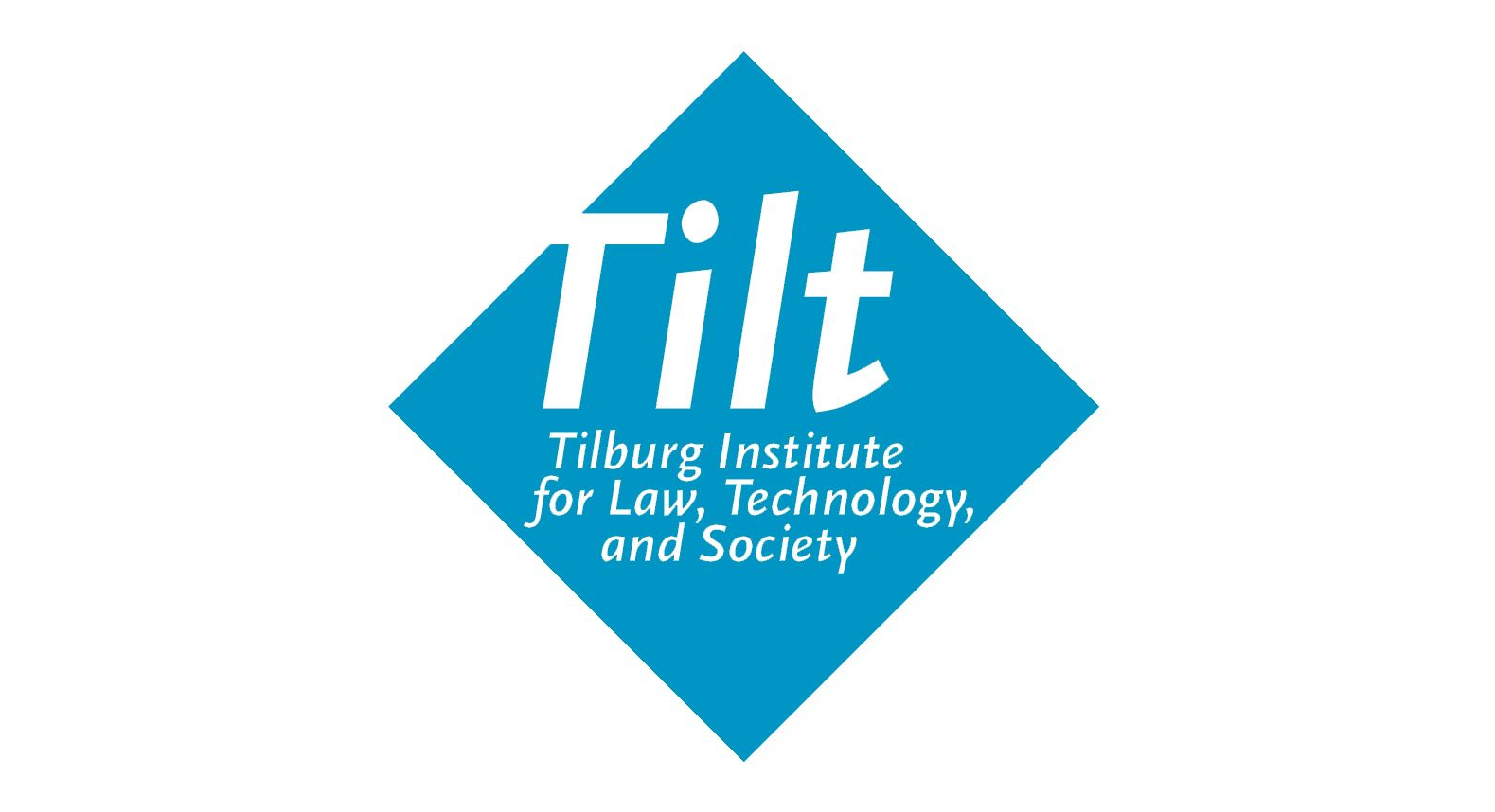 Living Instrument
Present day-light
(2) Ratione materiae
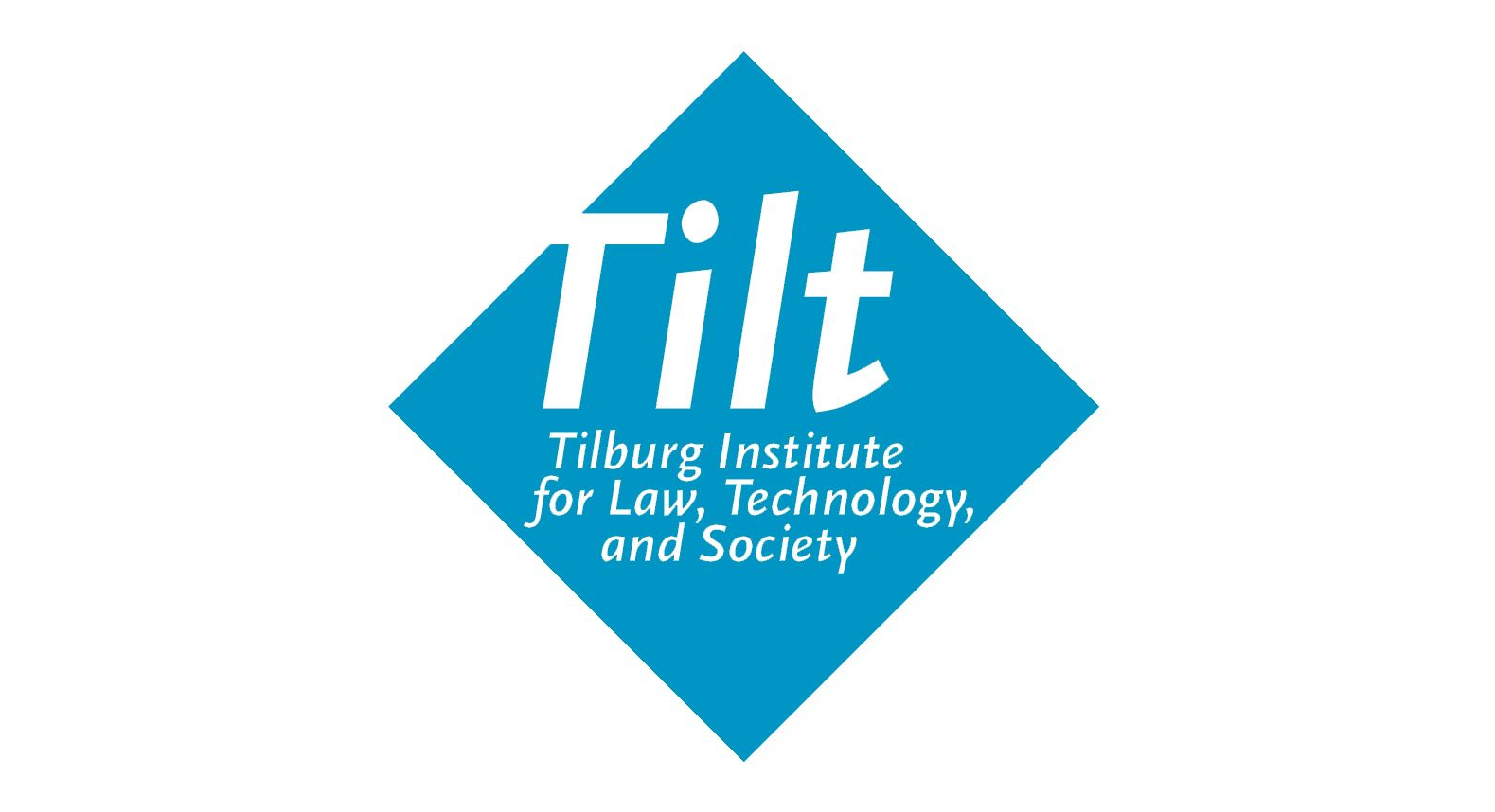 Het Hof kan het ratione materiae op ieder moment van de procedure beoordelen. Dit betekent dat het Hof een klacht niet-ontvankelijk kan verklaren met een verwijzing naar het ratione materiae principe in een judgement, terwijl de zaak wel ontvankelijk is verklaard in decision.
Als dit een te ingewikkelde vraag is, dan wordt de kwestie rond ratione materiae niet beantwoord in de decision, maar naar het judgement doorverwezen. 
Als een staat een voorbehoud heeft gemaakt t.a.v. een specifiek recht, dan wordt een klacht daarover tegen die staaat niet-ontvankelijk verklaard ratione materiae. 
De vier termen uit artikel 8 EVRM worden vaak samengenomen, zonder dat er een helder onderscheid wordt gemaakt door het Hof.
(2) Ratione materiae
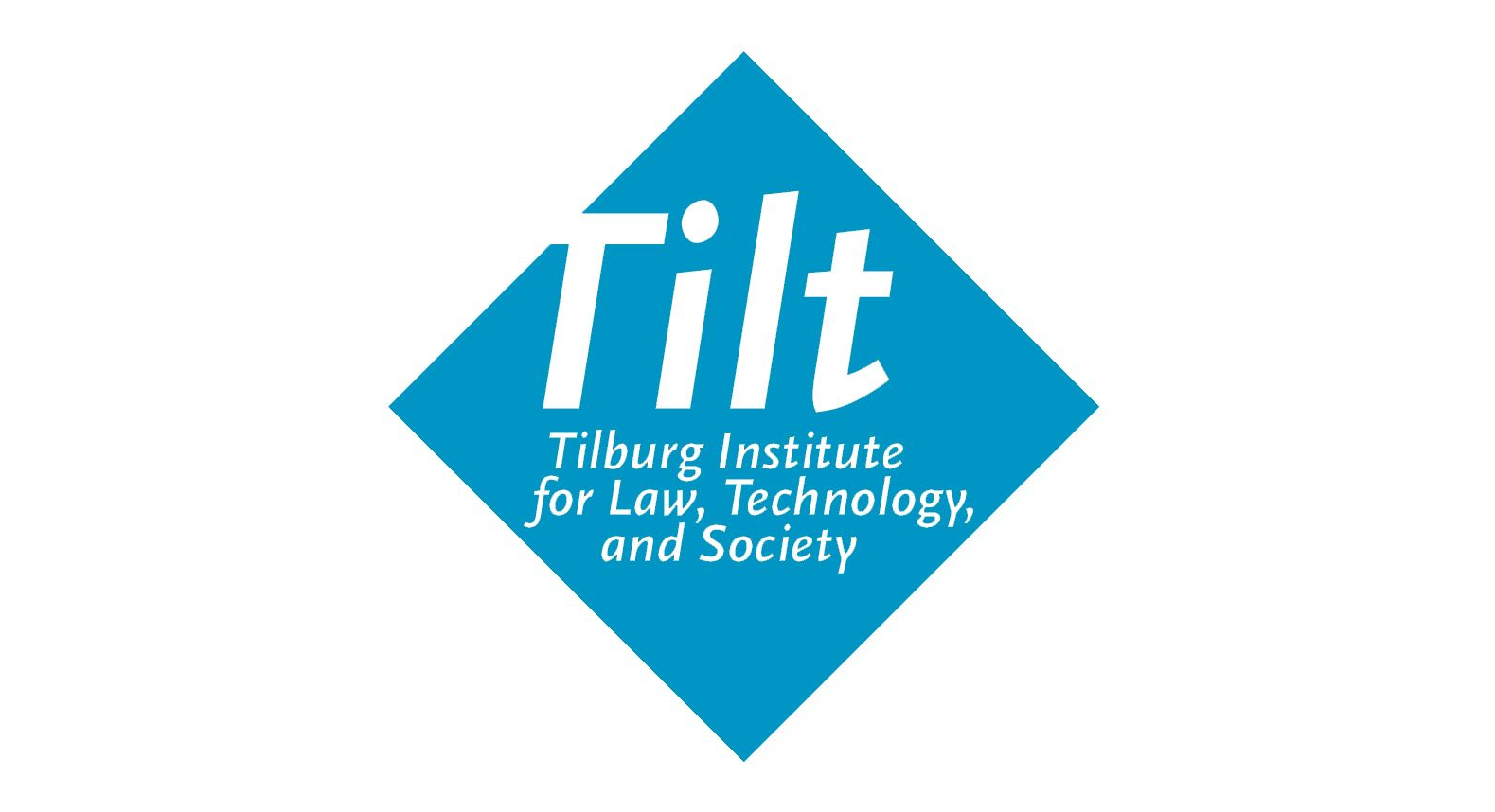 The sphere of private life
A person’s physical, psychological or moral integrity, including medical treatment and psychiatric examinations, concerning a forced gynaecological examination; and forced sterilisation; 
Mental health; 
Treatment which does not reach the Article 3 threshold of severity, where there are sufficiently adverse effects on physical and moral integrity, such as the inability to watch television programmes while in detention.
Right to abortion; right to home birth; right to pre-implantation diagnosis when artificial procreation; 
The physical and psychological integrity of victims of domestic violence and the physical integrity of a person who was attacked by a pack of stray dogs;
(2) Ratione materiae
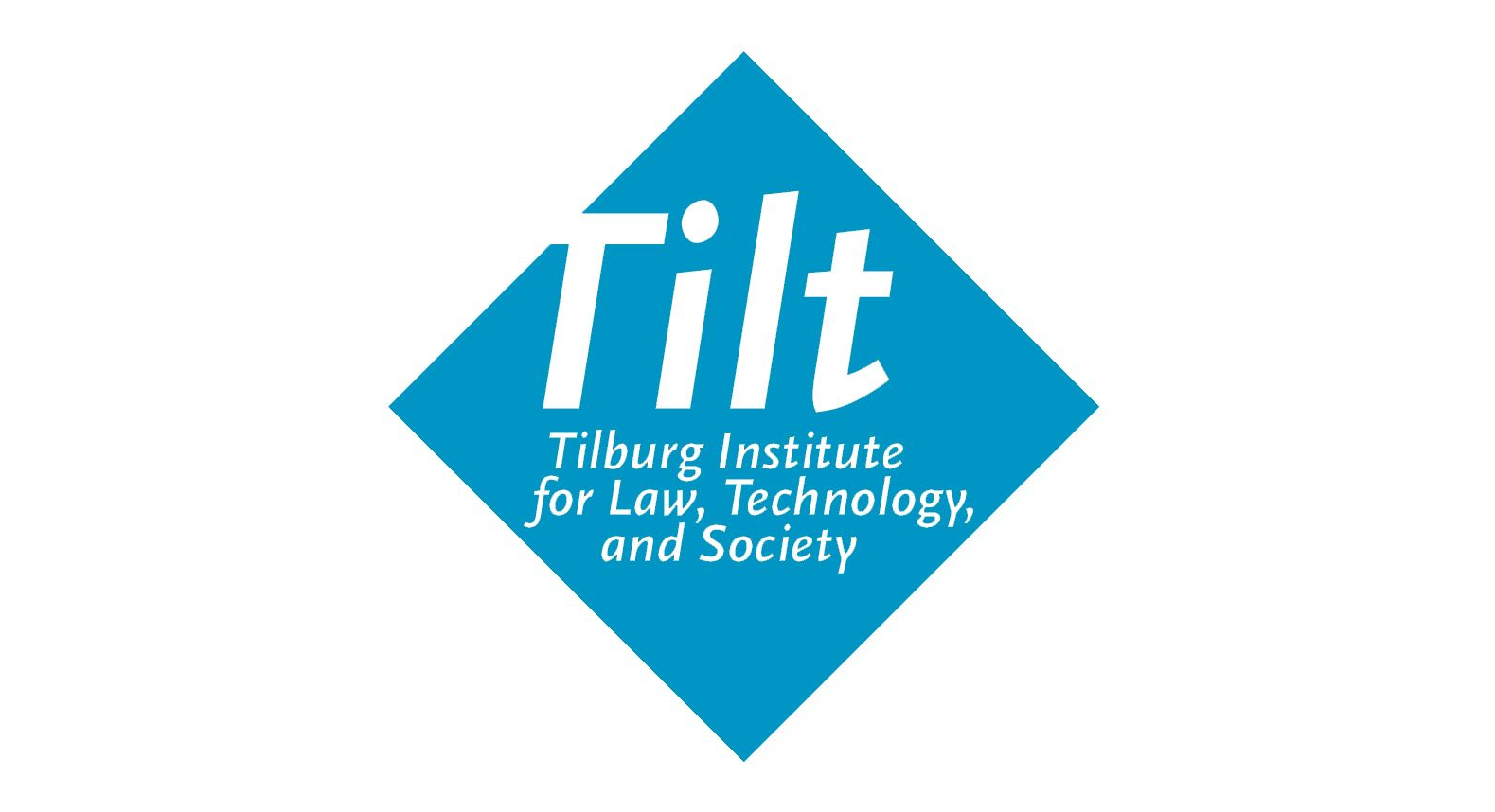 The State’s positive obligation to safeguard the individual’s physical integrity may extend to questions relating to the effectiveness of a criminal investigation; 
The physical integrity of a child who is a victim of violence at school might fall under Article 8;
Gender identity, including the right to legal recognition of post-operative transsexuals; 
Sexual orientation and sexual life;
The right to respect for the choice to become or not to become a parent, in the genetic sense, including the right to choose the circumstances in which to become a parent
(2) Ratione materiae
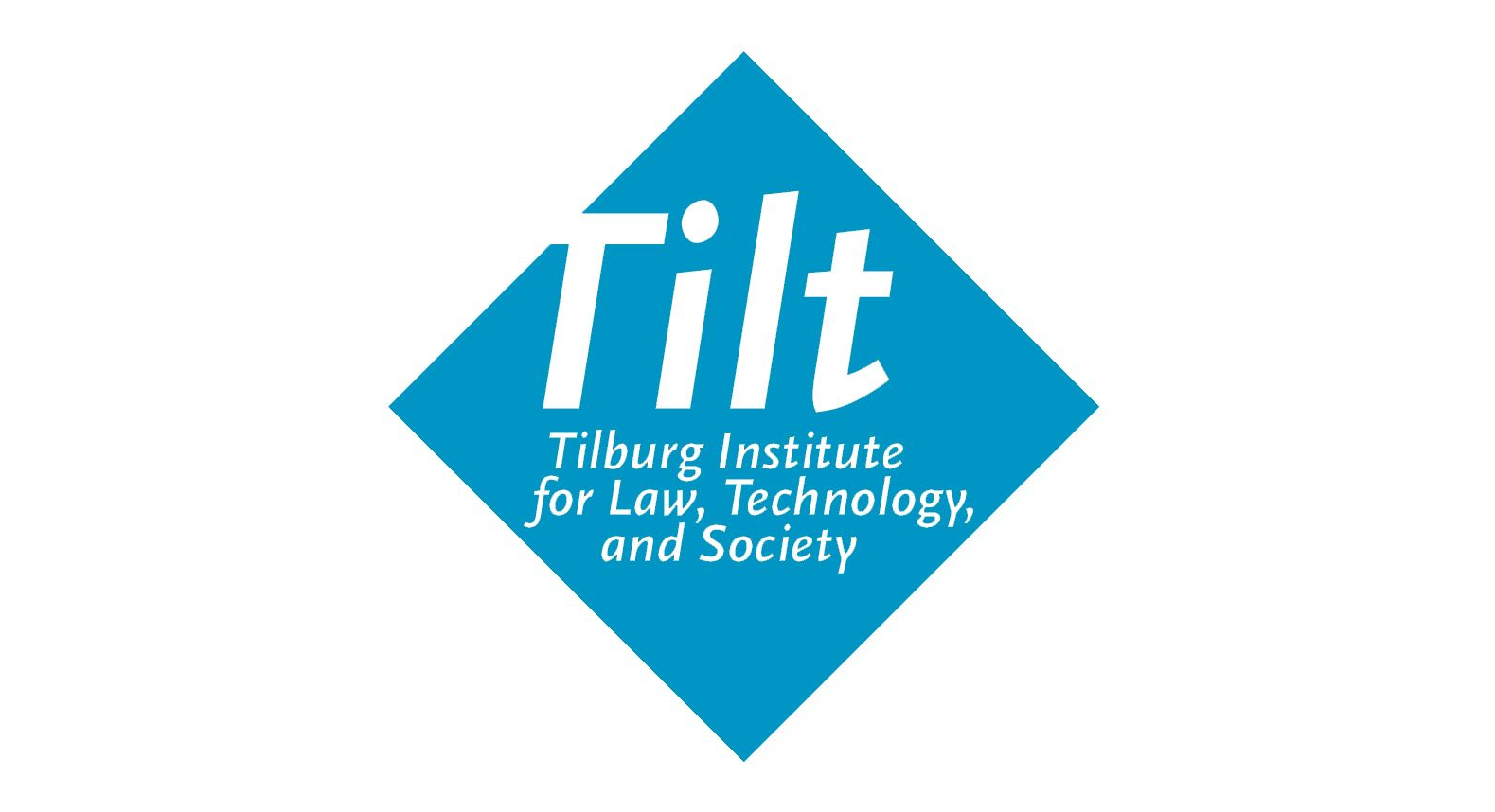 Activities of a professional or business nature, including restrictions on access to certain professions or to employment; 
Certain rights of people with disabilities:
Matters concerning the burial of family members, such as the refusal to allow the transfer of an urn containing the applicant’s husband’s ashes 
The obligation to ensure that the applicants received essential information enabling them to assess the risks to their health and lives.
(2) Ratione materiae
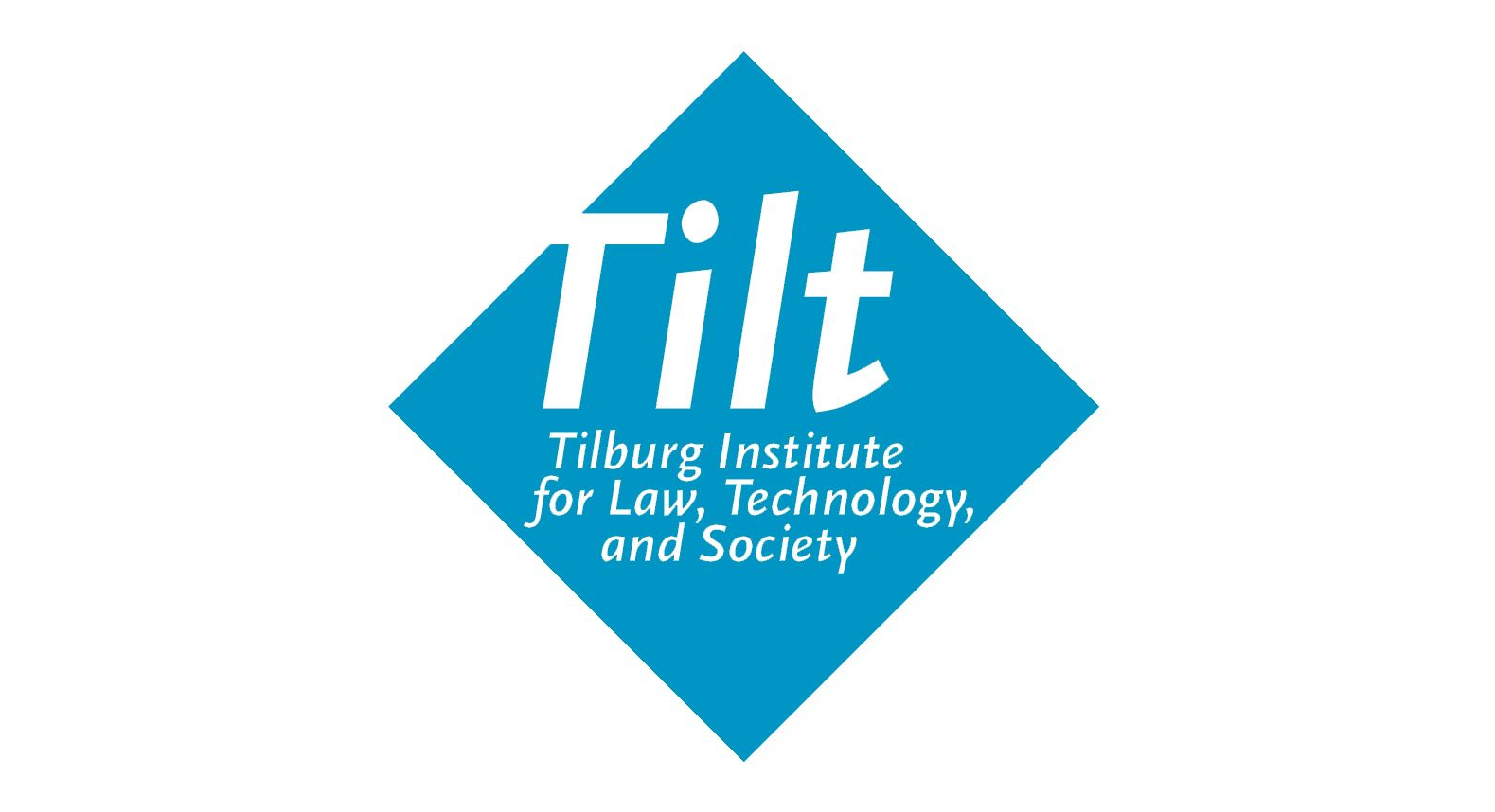 Article 8 secures to individuals a sphere within which they can freely pursue the development and fulfilment of their personality 
There is a zone of interaction between a person and others, even in a public context, which may fall within the scope of private life; 
An individual’s right to decide how and when his or her life should end; 
The right to obtain information in order to discover one’s origins and the identity of one’s parents;
(2) Ratione materiae
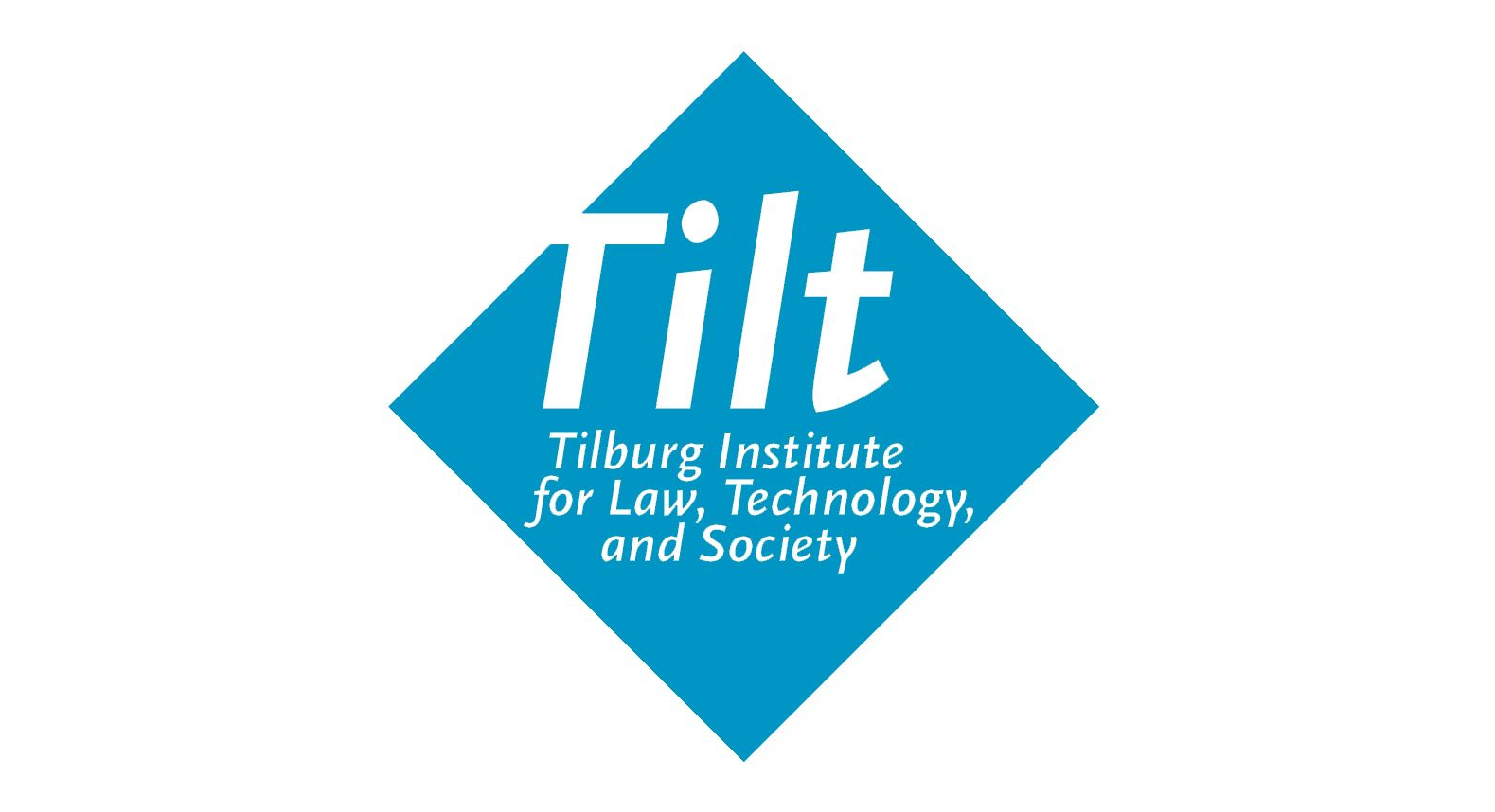 The sphere of family life 
Whether or not “family life” exists is essentially a question of fact depending upon the real existence in practice of close personal ties. The Court will therefore look at de facto family ties, such as applicants living together, in the absence of any legal recognition of family life. 
The Court found no de facto family life where the relationship between the mother and the applicant had ended approximately one year before the child was conceived and the ensuing relations were of a sexual nature only. 
It has also stressed that a family life can exist when there is no biological relationships. Think of adopted children but also of a curator or legal guardian.
(2) Ratione materiae
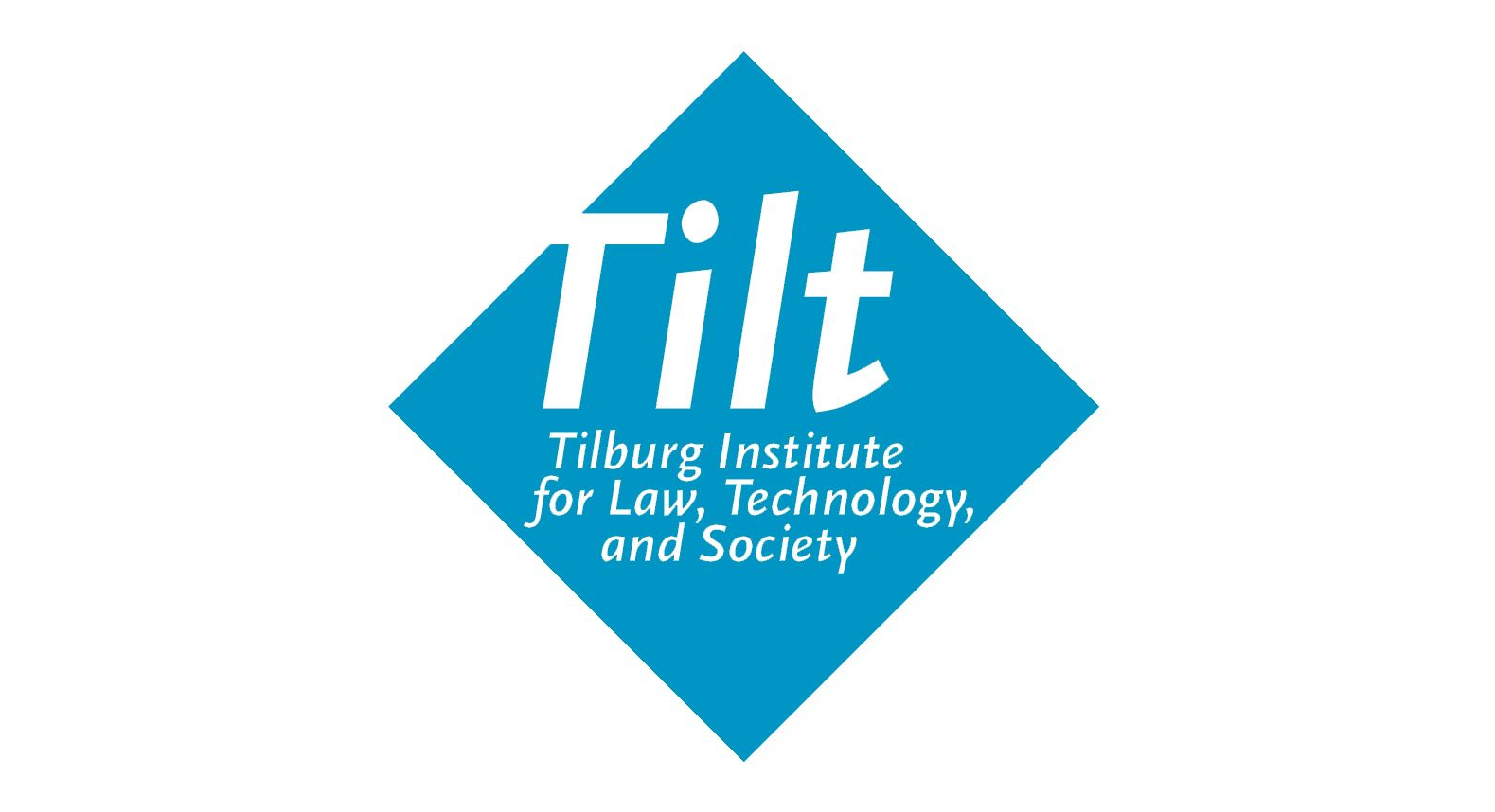 Right to become a parent: The notion of “family life” incorporates the right to respect for decisions to become genetic parents. Accordingly, the right of a couple to make use of medically assisted procreation comes within the ambit of Article 8, as an expression of private and family life.
Contact with children: The right of parents to have contact with their children, even when they are in jail, even when they have been deprived of parental authority or parents are divorced, is one of the strongest rights on the ECHR and can only be restricted in exceptional circumstances.
(2) Ratione materiae
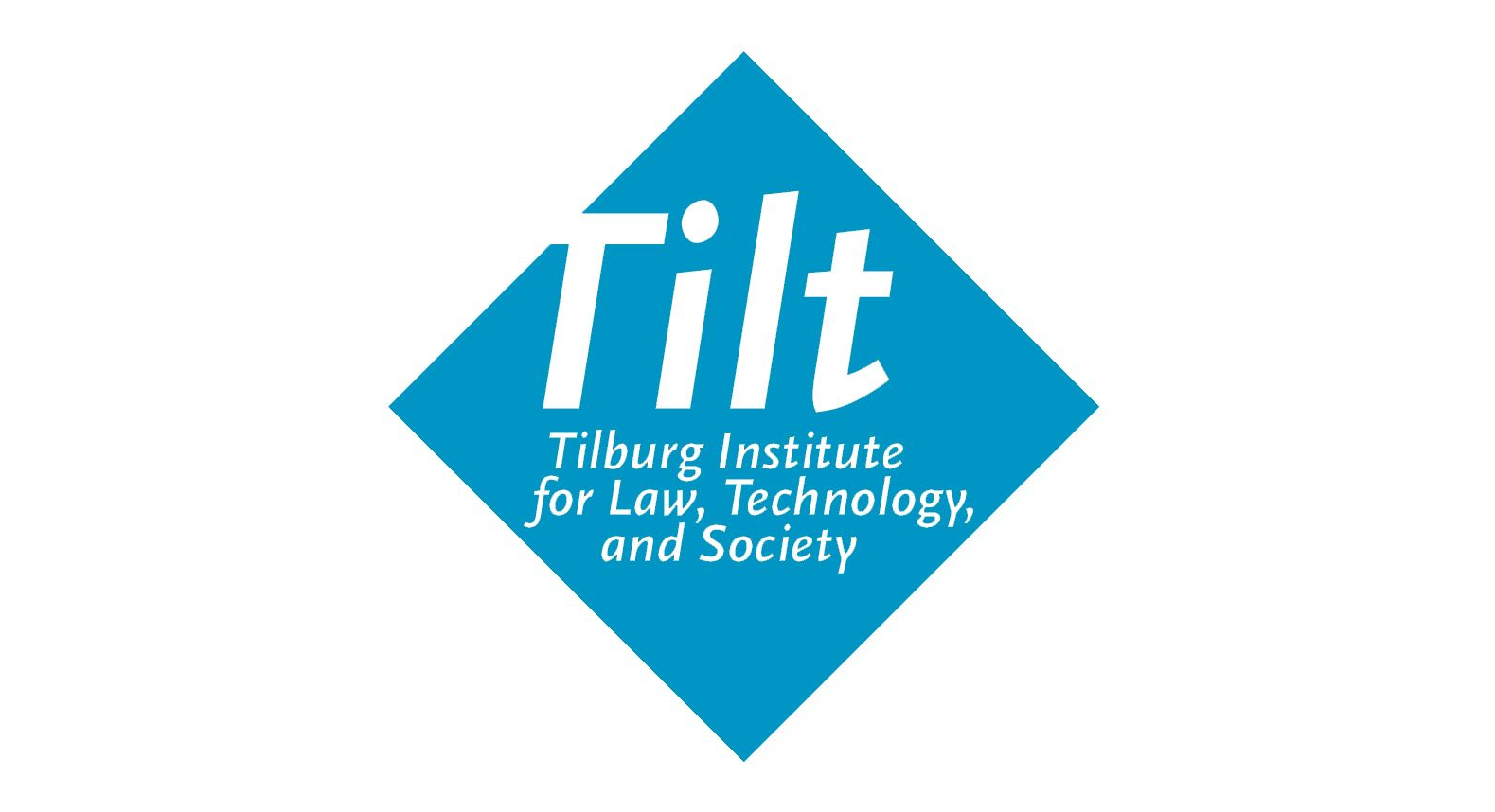 Family life is not confined to marriage-based relationships and may encompass other de facto “family” ties where the parties are living together out of wedlock. 
Intended family life may fall within the ambit of Article 8, notably in cases where the fact that family life has not yet fully been established is not attributable to the applicant. 
Family life must extend to the potential relationship which may develop between a child born out of wedlock and the biological father.
(2) Ratione materiae
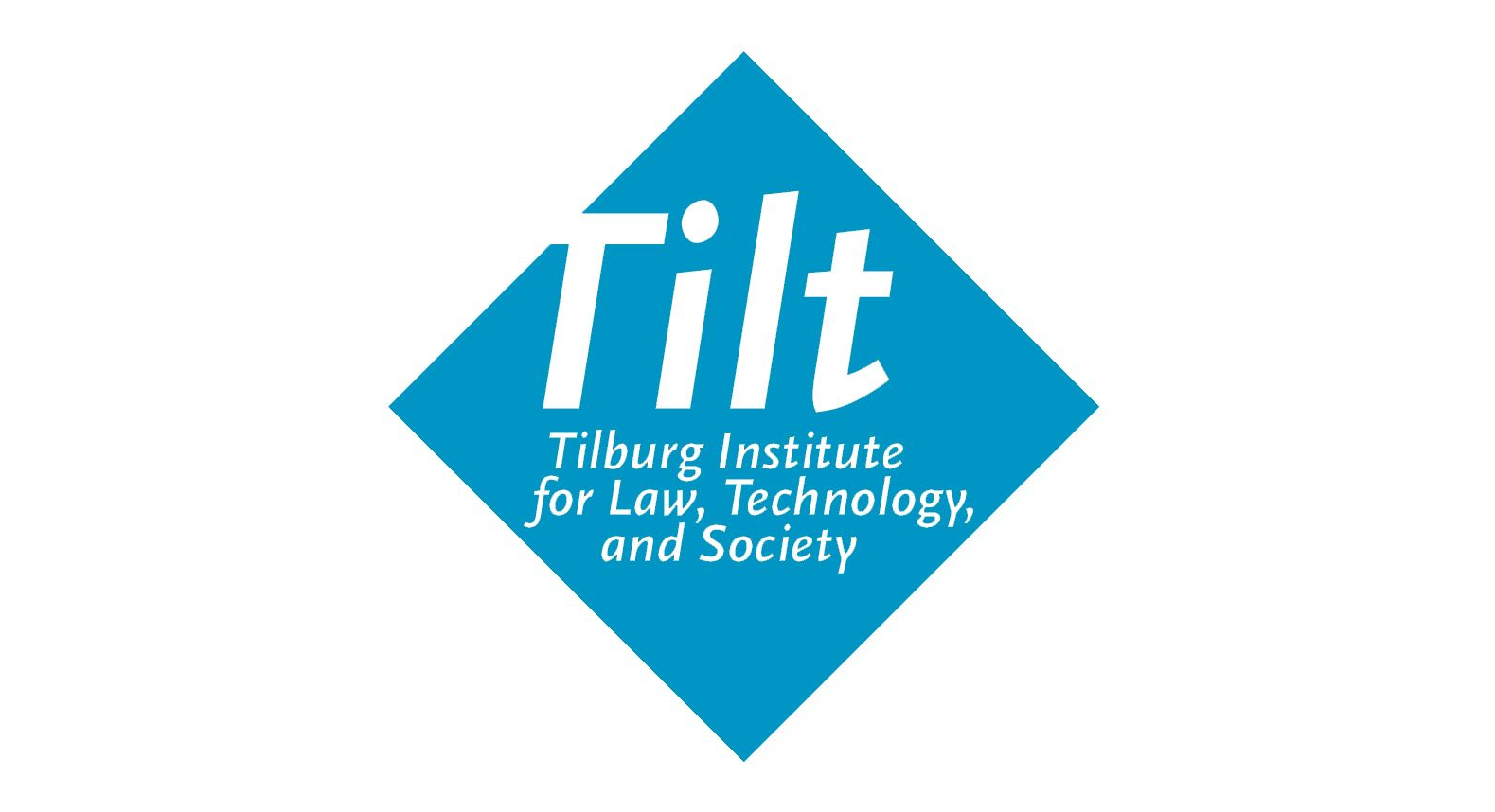 A same-sex couple living in a stable relationship falls within the notion of “family life”.
Family life can also exist between siblings and aunts/uncles and nieces/nephews, a child and close relatives such as grandparents and grandchildren. 
The Court has thus accepted that the right of succession between children and parents, and between grandchildren and grandparents, is so closely related to family life that it comes within the ambit of Article 8
(2) Ratione materiae
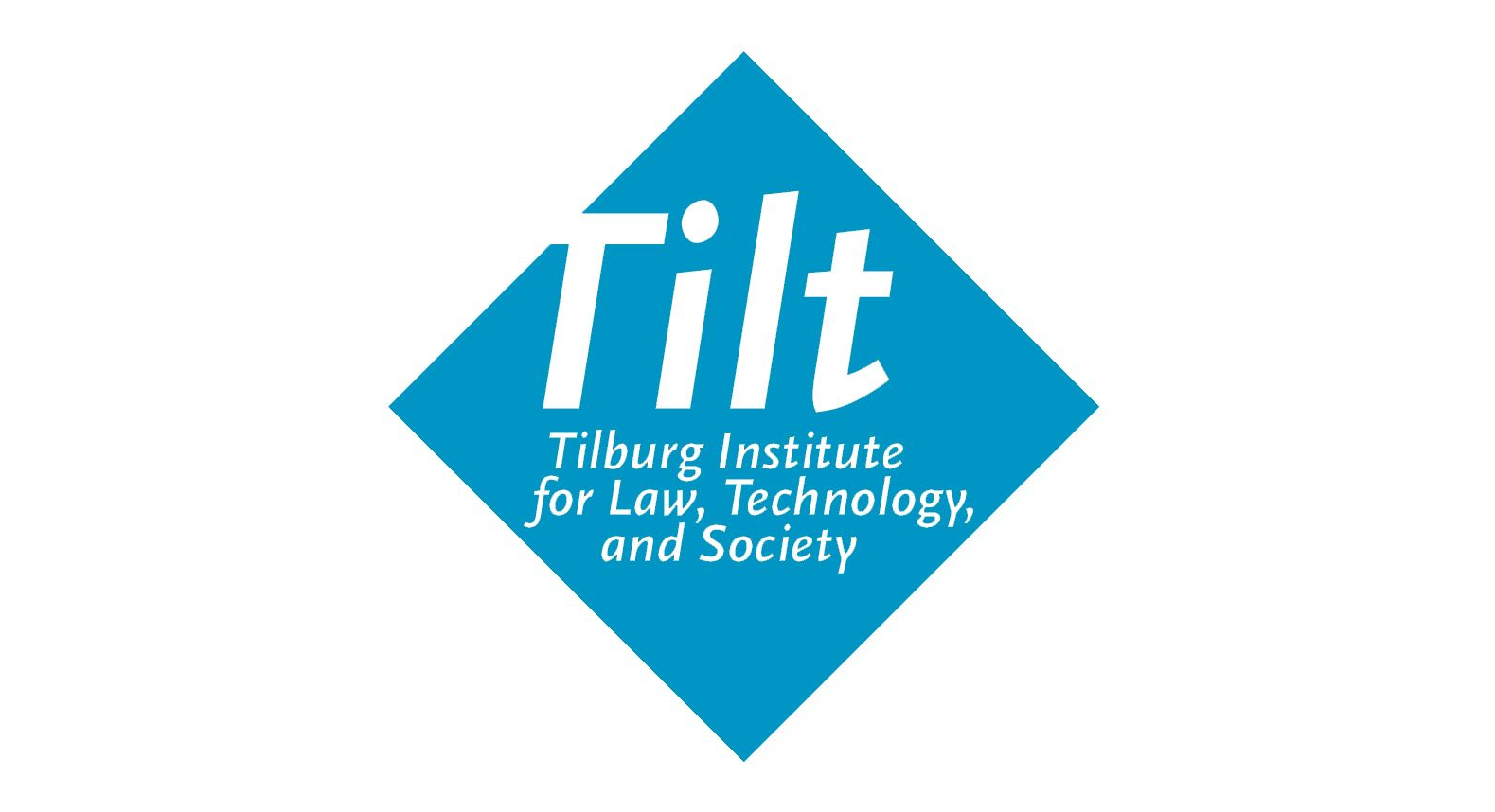 The sphere of home 
Will cover occupation of a house belonging to another person if this is for significant periods on an annual basis. 
An applicant does not need to be the owner of the “home” for the purposes of Article 8. 
Is not limited to residences which are lawfully established 
May be invoked by a person living in a flat for which the lease is in the name of another tenant.
May therefore be applicable to social housing occupied by the applicant as a tenant, even though the right of occupation under domestic law has come to an end, or to the occupation of a flat for thirty-nine years without any legal basis;
(2) Ratione materiae
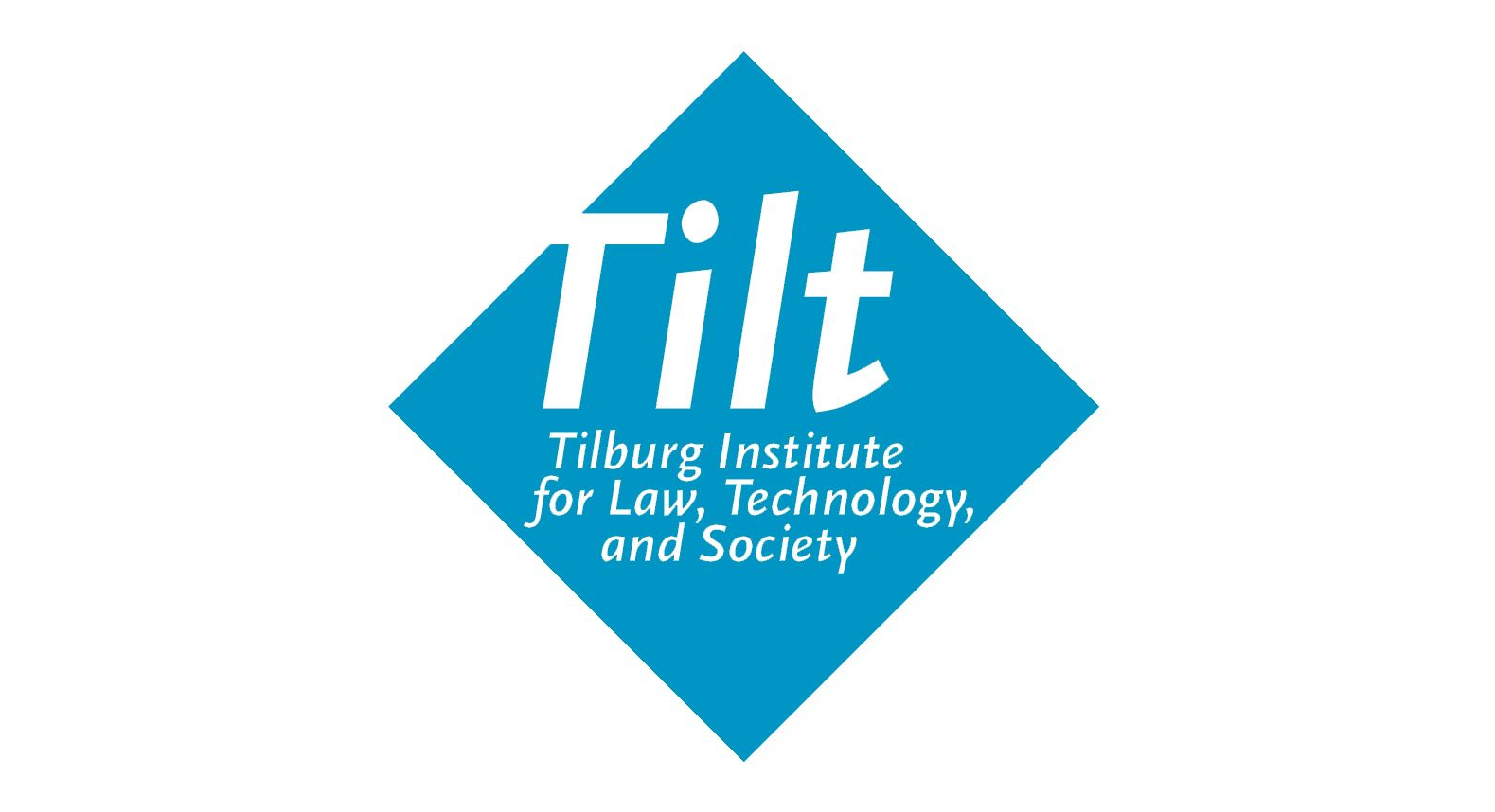 Is not limited to traditional residences and so will include, for example, caravans and other non-fixed abodes, including cabins and bungalows occupying land, regardless of whether such occupation is lawful under domestic law; 
May also cover second homes or holiday homes;
May apply to business premises in the absence of a clear distinction between a person’s office and private residence or between private and business activities;
Will also apply to a company’s registered office, branches or other business premises and to the business premises of a limited liability company owned and managed by a private individual;
(2) Ratione materiae
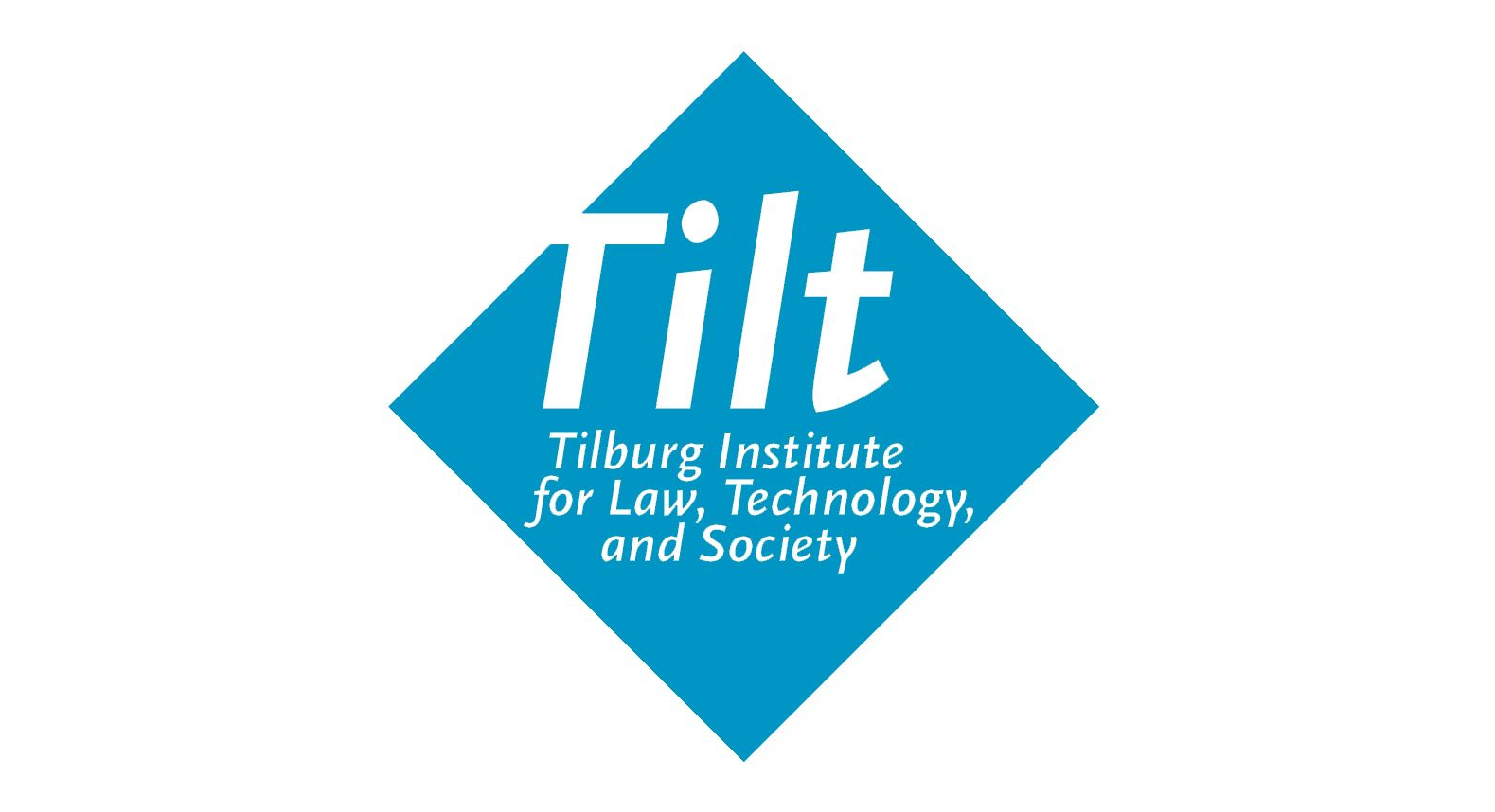 The sphere of correspondence 
Letters between individuals, of a private or professional nature, even where the sender or recipient is a prisoner; 
Includes packages seized by customs officials; 
Telephone conversations, from private or business premises, including information relating to them, such as their date and duration and the numbers dialed (meta data); 
Pager messages;
(2) Ratione materiae
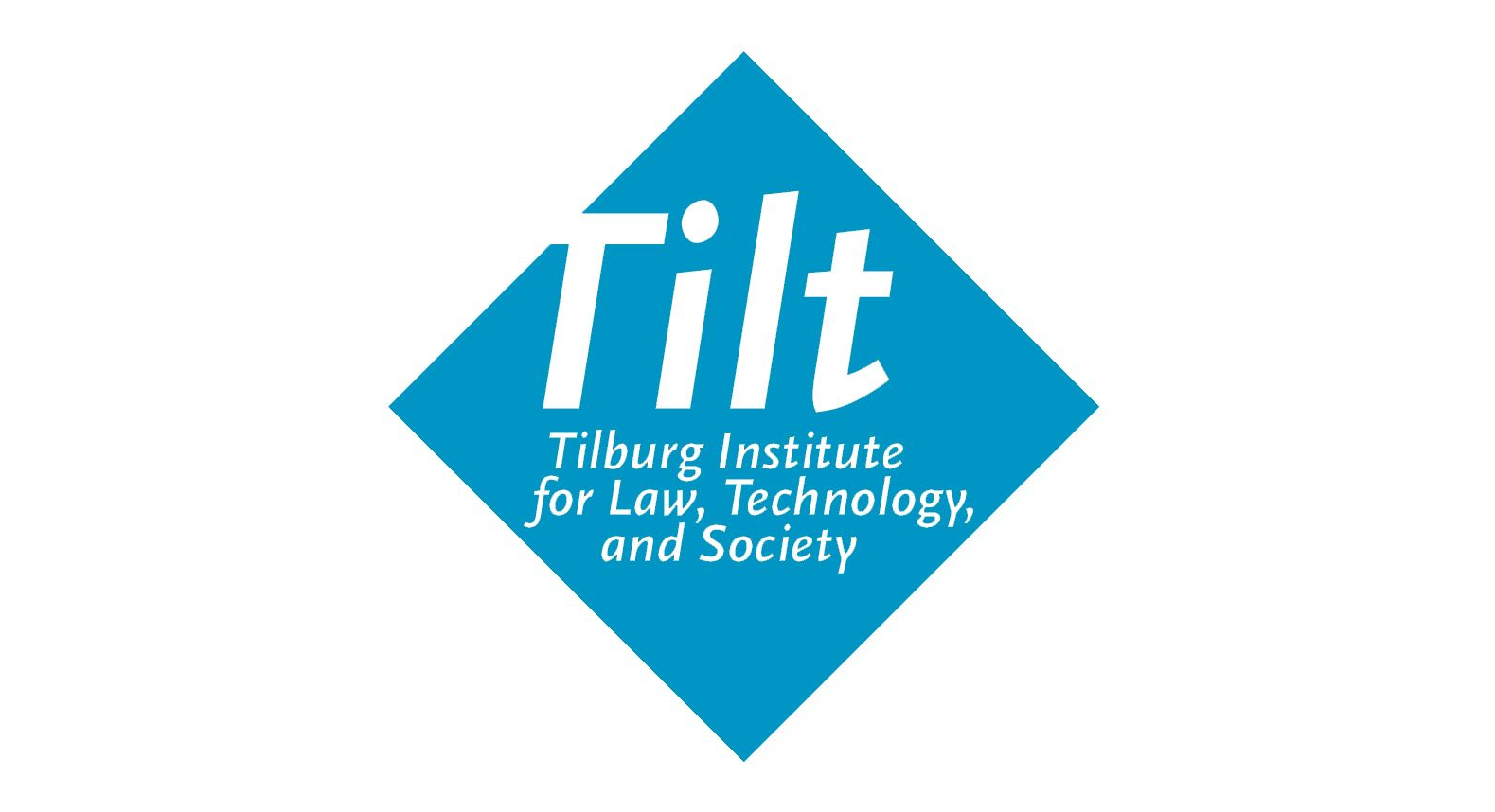 Electronic messages (e-mails) and personal Internet use, including in the workplace; and also the sending of e-mails to a prisoner via the prison mailbox; 
Private radio, but not when it is on a public wavelength and is thus accessible to others; 
Correspondence intercepted in the course of business activities or from business premises; 
Electronic data seized during a search of a law office;
The positive obligation to prevent disclosure into the public domain of private conversations; 
The positive obligation to help prisoners write by providing the necessary materials;
(3) Relatie tot rechten als vervat in het EVRM
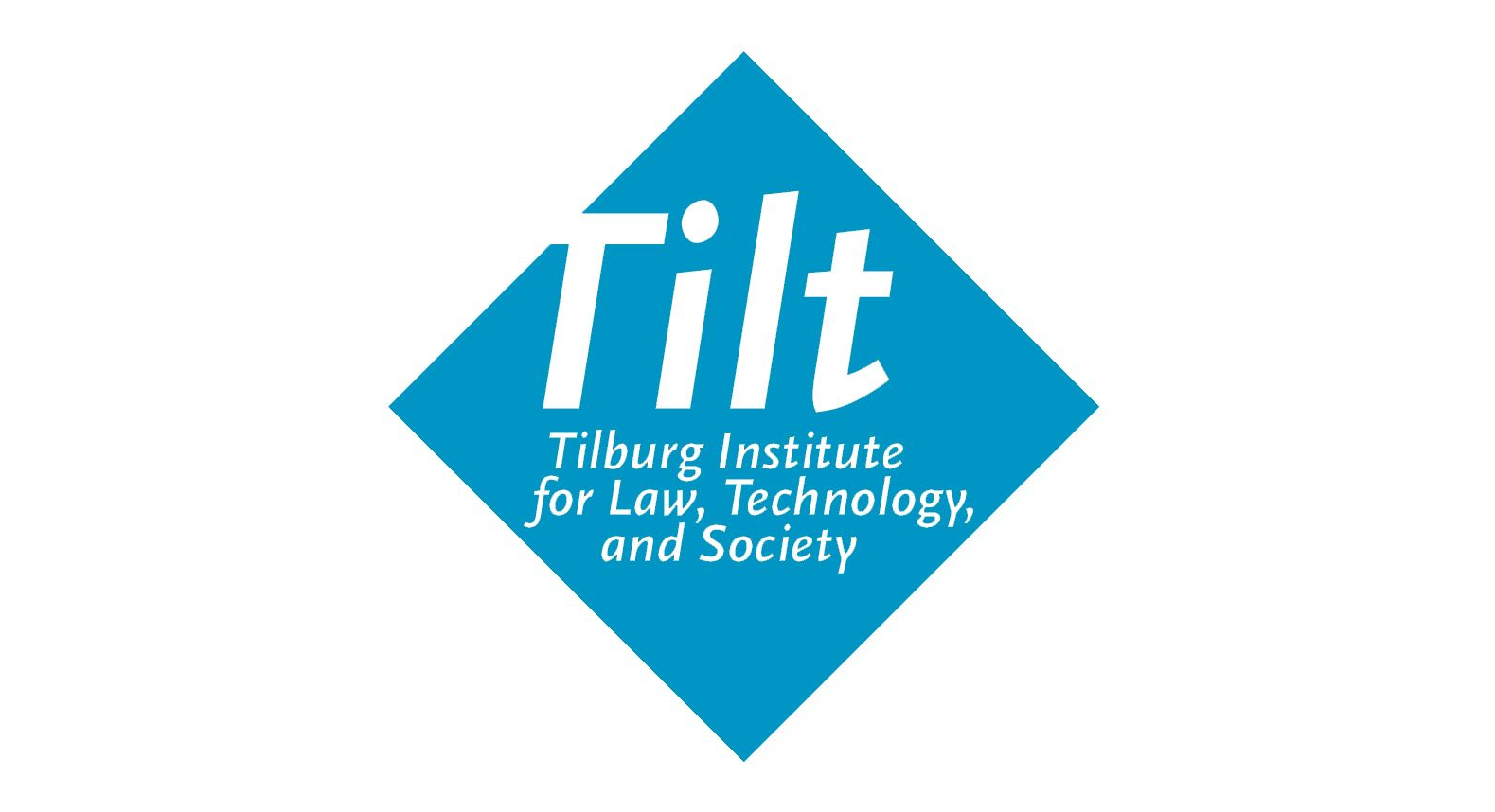 ARTICLE 2  Right to life 
1. Everyone’s right to life shall be protected by law. No one shall be deprived of his life intentionally save in the execution of a sentence of a court following his conviction of a crime for which this penalty is provided by law. 
2. Deprivation of life shall not be regarded as inflicted in contravention of this Article when it results from the use of force which is no more than absolutely necessary: 
(a) in defence of any person from unlawful violence; 
(b) in order to effect a lawful arrest or to prevent the escape of a person lawfully detained; 
(c) in action lawfully taken for the purpose of quelling a riot or insurrection. 
ARTICLE 3  Prohibition of torture 
No one shall be subjected to torture or to inhuman or degrading treatment or punishment.
(3) Relatie tot rechten als vervat in het EVRM
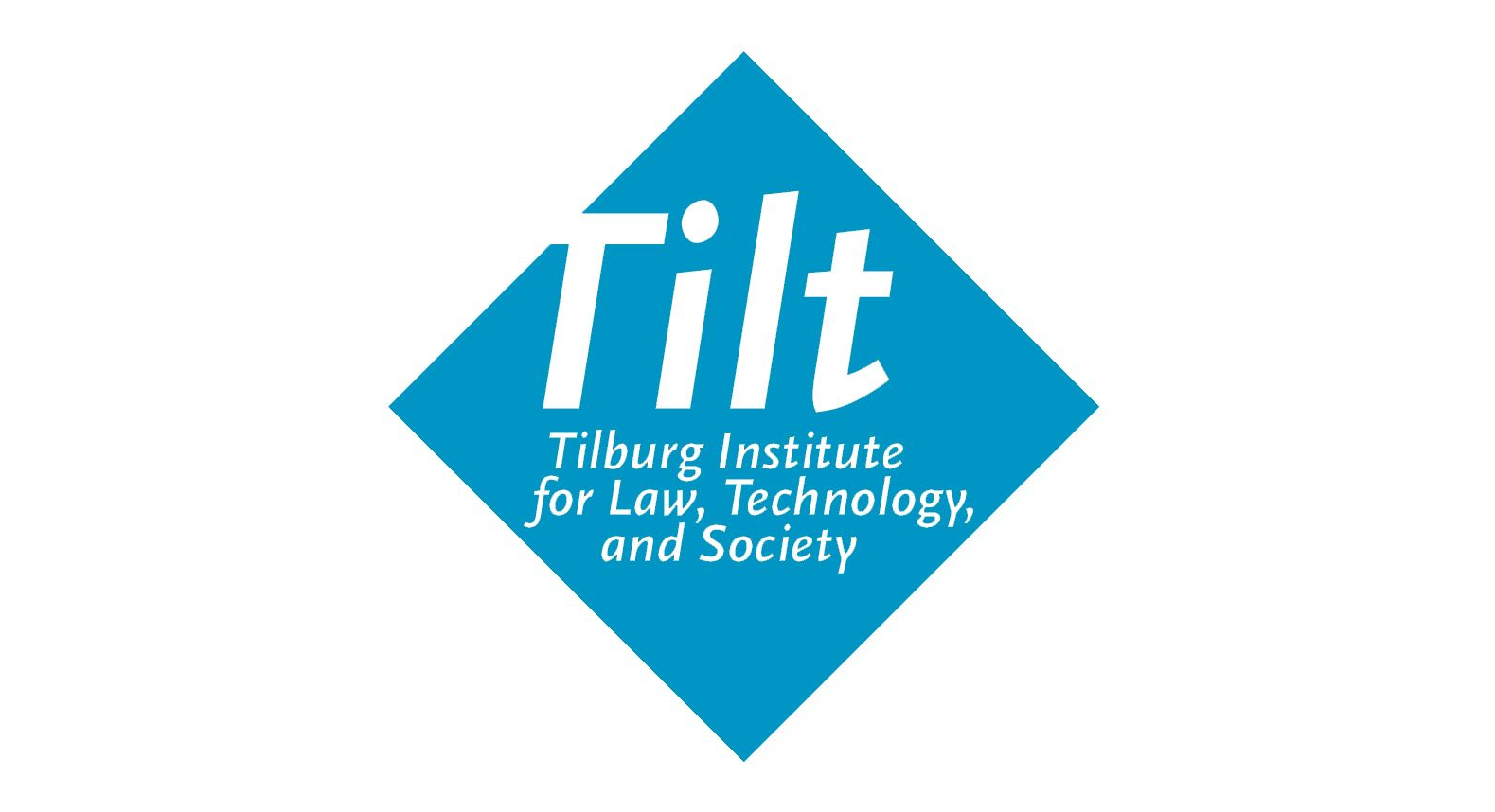 ARTICLE 4  Prohibition of slavery and forced labour 
1. No one shall be held in slavery or servitude. 
2. No one shall be required to perform forced or compulsory labour. 
3. For the purpose of this Article the term “forced or compulsory labour” shall not include: 
(a) any work required to be done in the ordinary course of detention imposed according to the provisions of Article 5 of this Convention or during conditional release from such detention; 
(b) any service of a military character or, in case of conscientious objectors in countries where they are recognised, service exacted instead of compulsory military service; 
(c) any service exacted in case of an emergency or calamity threatening the life or well-being of the community; 
(d) any work or service which forms part of normal civic obligations.
(3) Relatie tot rechten als vervat in het EVRM
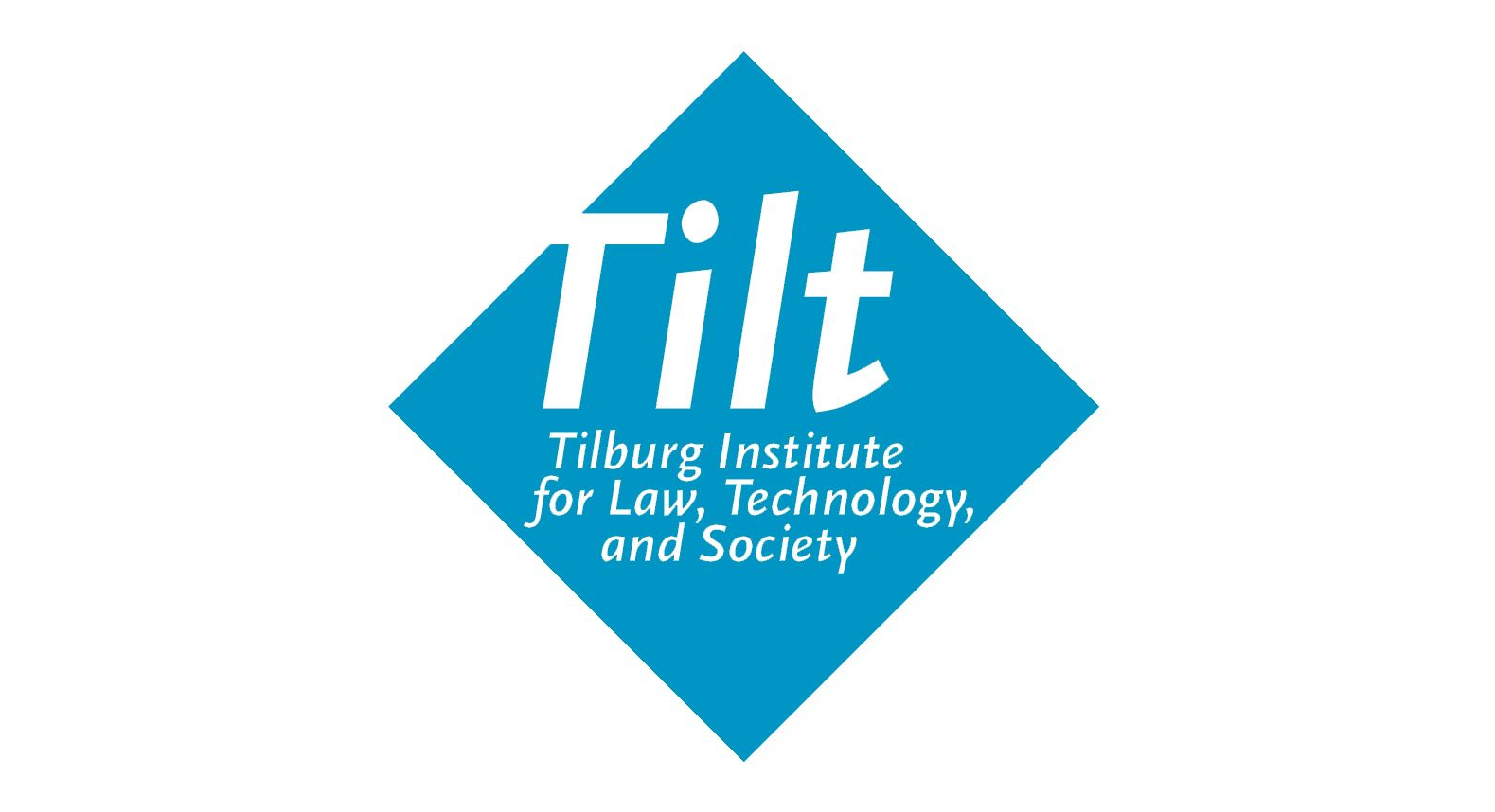 ARTICLE 12 
Right to marry 
Men and women of marriageable age have the right to marry and to found a family, according to the national laws governing the exercise of this right.
(3) Relatie tot rechten als vervat in het EVRM
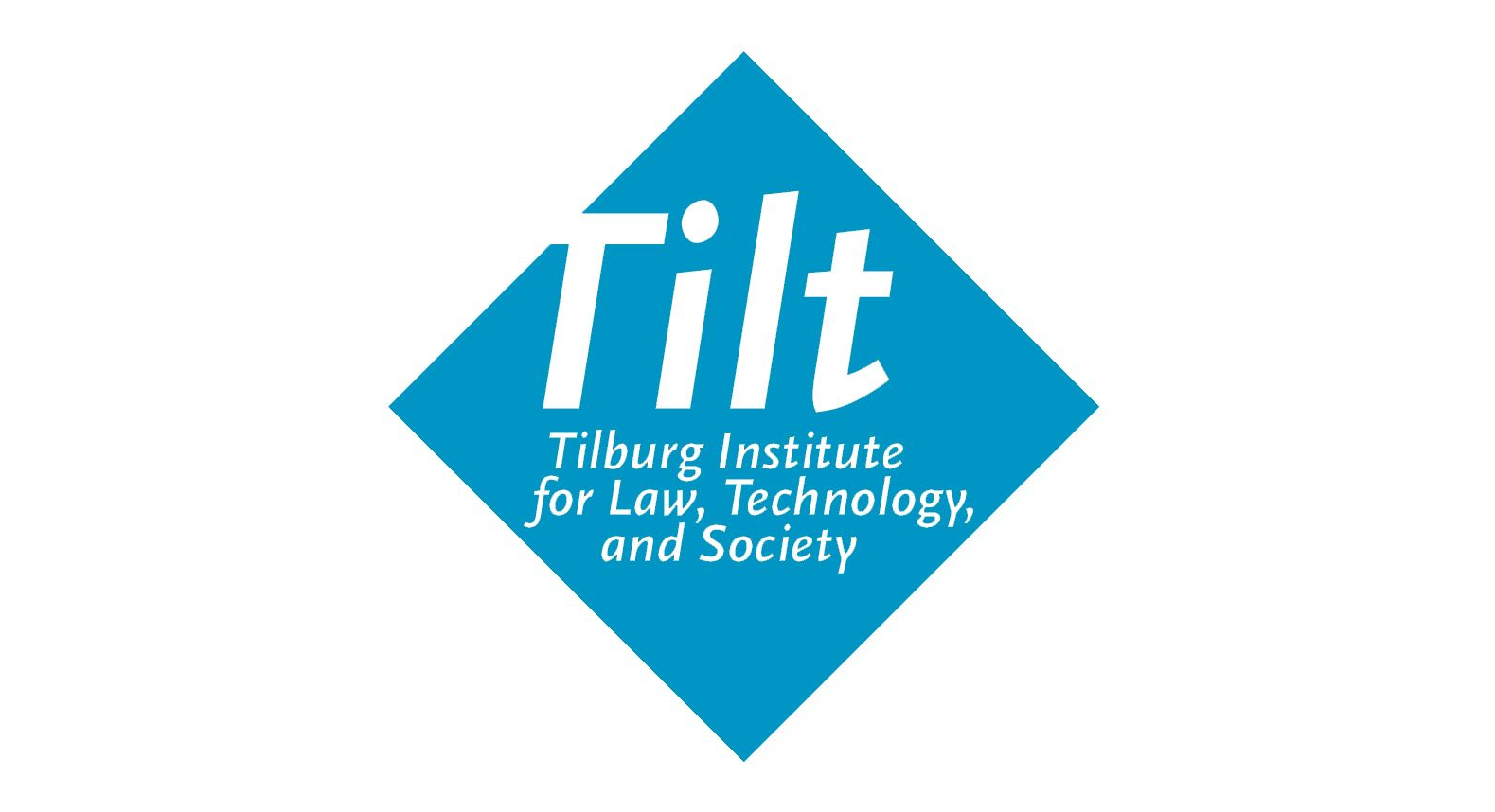 ARTICLE 5 Right to liberty and security 
1. Everyone has the right to liberty and security of person. No one shall be deprived of his liberty save in the following cases and in accordance with a procedure prescribed by law: 
(a) the lawful detention of a person after conviction by a competent court; 
(b) the lawful arrest or detention of a person for non-compliance with the lawful order of a court or in order to secure the fulfilment of any obligation prescribed by law; 
(c) the lawful arrest or detention of a person effected for the purpose of bringing him before the competent legal authority on reasonable suspicion of having committed an offence or when it is reasonably considered necessary to prevent his committing an offence or fleeing after having done so; 
(d) the detention of a minor by lawful order for the purpose of educational supervision or his lawful detention for the purpose of bringing him before the competent legal authority; 
(e) the lawful detention of persons for the prevention of the spreading of infectious diseases, of persons of unsound mind, alcoholics or drug addicts or vagrants; 
(f) the lawful arrest or detention of a person to prevent his effecting an unauthorised entry into the country or of a person against whom action is being taken with a view to deportation or extradition. 
2. Everyone who is arrested shall be informed promptly, in a language which he understands, of the reasons for his arrest and of any charge against him. 
3. Everyone arrested or detained in accordance with the provisions of paragraph 1 (c) of this Article shall be brought promptly before a judge or other officer authorised by law to exercise judicial power and shall be entitled to trial within a reasonable time or to release pending trial. Release may be conditioned by guarantees to appear for trial. 
4. Everyone who is deprived of his liberty by arrest or detention shall be entitled to take proceedings by which the lawfulness of his detention shall be decided speedily by a court and his release ordered if the detention is not lawful. 
5. Everyone who has been the victim of arrest or detention in contravention of the provisions of this Article shall have an enforceable right to compensation.
(3) Relatie tot rechten als vervat in het EVRM
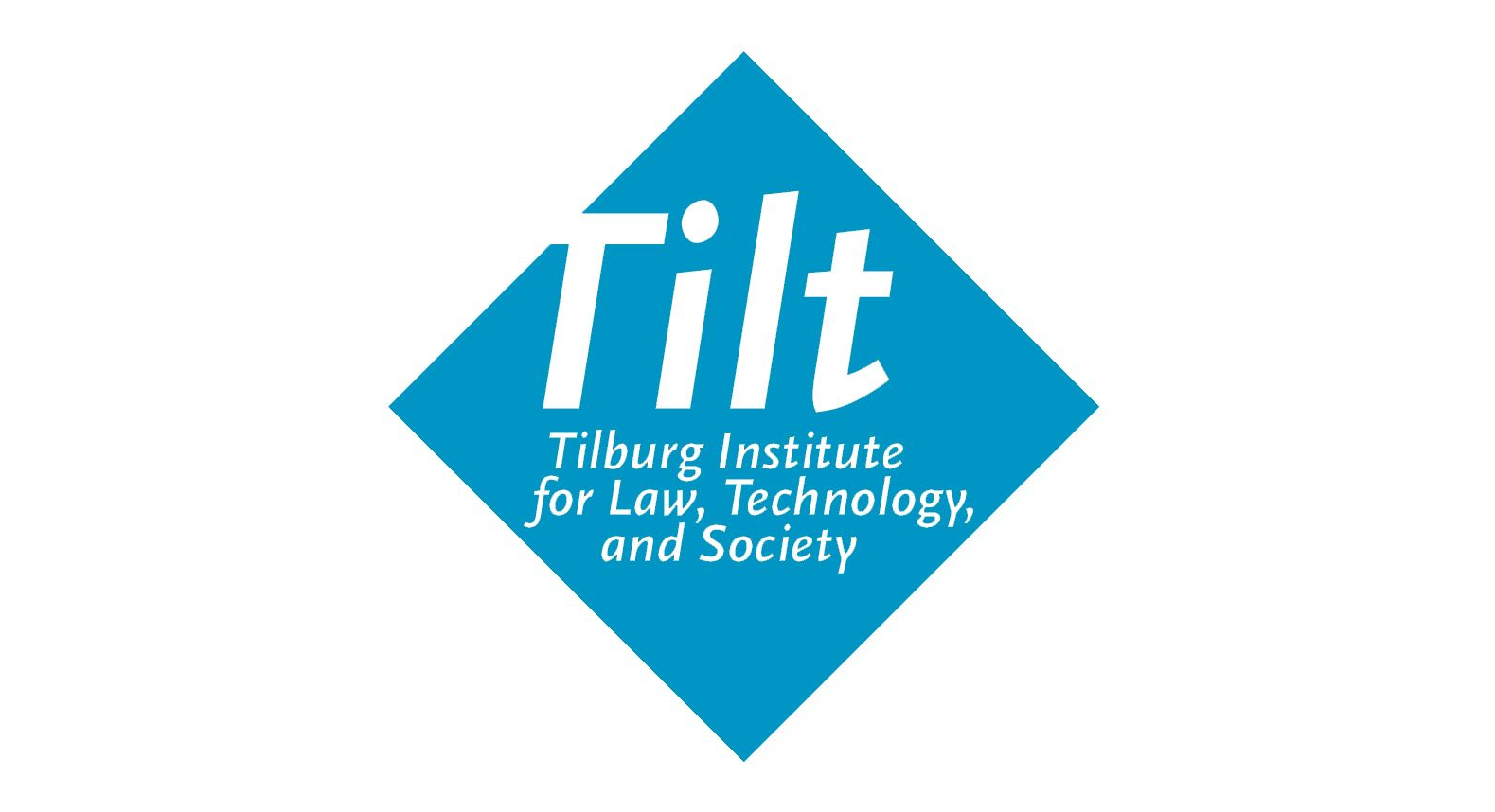 ARTICLE 6  Right to a fair trial 
1. In the determination of his civil rights and obligations or of any criminal charge against him, everyone is entitled to a fair and public hearing within a reasonable time by an independent and impartial tribunal established by law. Judgment shall be pronounced publicly but the press and public may be excluded from all or part of the trial in the interests of morals, public order or national security in a democratic society, where the interests of juveniles or the protection of the private life of the parties so require, or to the extent strictly necessary in the opinion of the court in special circumstances where publicity would prejudice the interests of justice. 
2. Everyone charged with a criminal offence shall be presumed innocent until proved guilty according to law. 
3. Everyone charged with a criminal offence has the following minimum rights: 
(a) to be informed promptly, in a language which he understands and in detail, of the nature and cause of the accusation against him; 
(b) to have adequate time and facilities for the preparation of his defence; 
(c) to defend himself in person or through legal assistance of his own choosing or, if he has not sufficient means to pay for legal assistance, to be given it free when the interests of justice so require; 
(d) to examine or have examined witnesses against him and to obtain the attendance and examination of witnesses on his behalf under the same conditions as witnesses against him; 
(e) to have the free assistance of an interpreter if he cannot understand or speak the language used in court.
(3) Relatie tot rechten als vervat in het EVRM
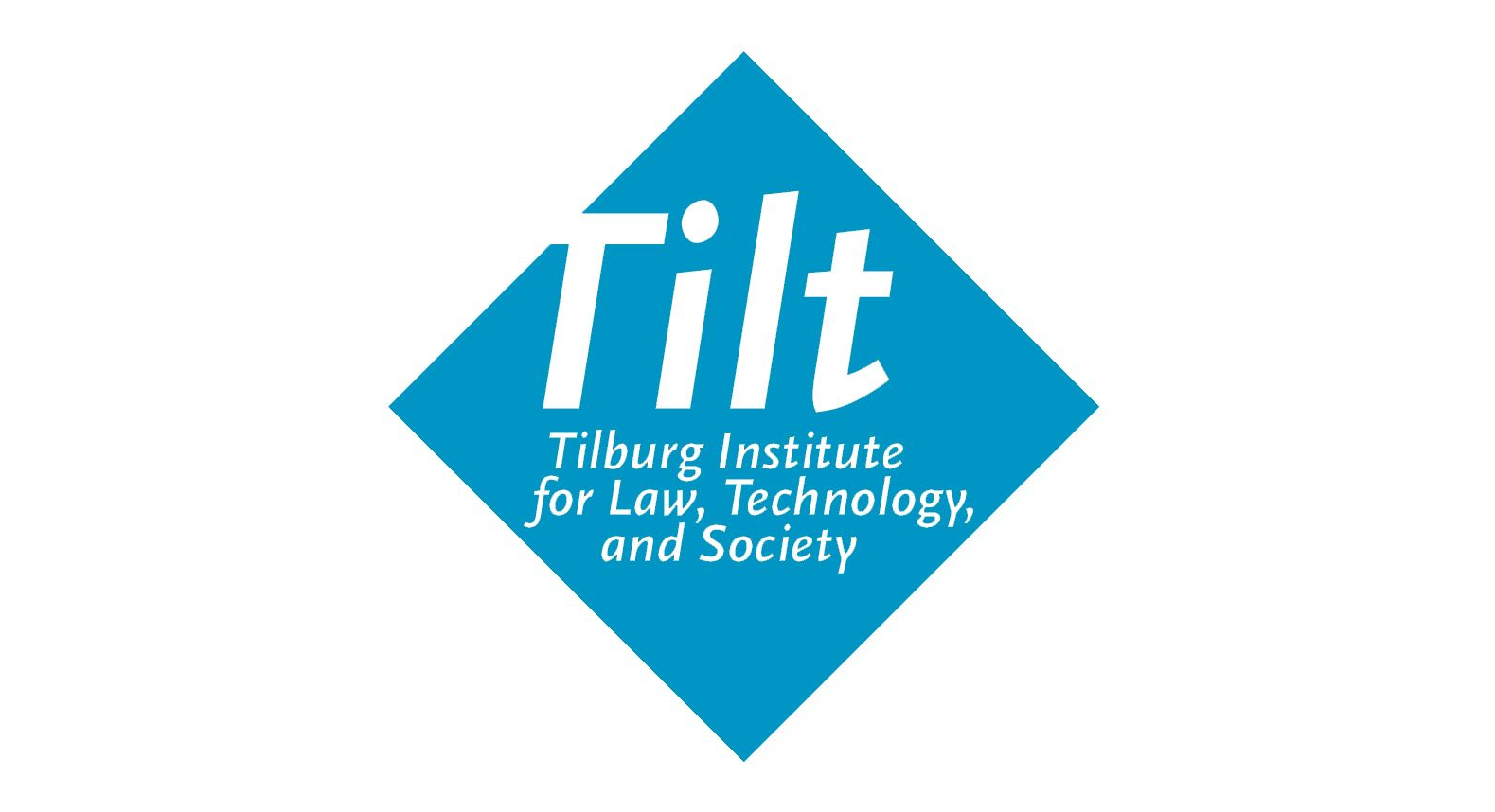 ARTICLE 13 
Right to an effective remedy 
Everyone whose rights and freedoms as set forth in this Convention are violated shall have an effective remedy before a national authority notwithstanding that the violation has been committed by persons acting in an official capacity.
(3) Relationship to other rights in the Convention
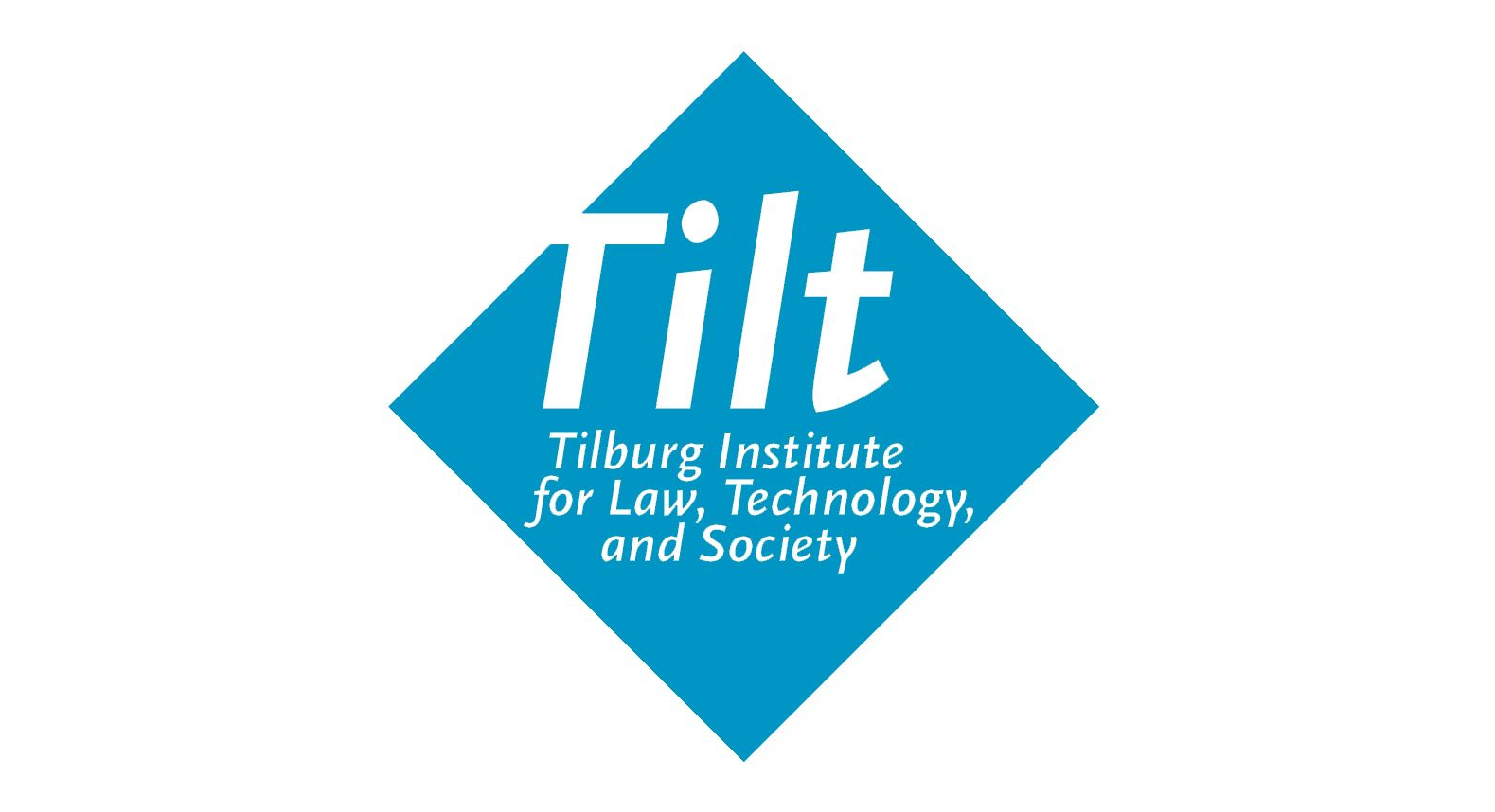 The right of prisoners to petition to the Court, their freedom to correspond in private with their lawyer and even the sanctity of a lawyer’s office, are all treated as matters that fall under the scope of Article 8 ECHR. 
The Court acknowledges that in order to petition, one must correspond with the Court, and holds that correspondence with a solicitor is ‘a preparatory step to the institution of civil legal proceedings and, therefore, to the exercise of a right embodied in another Article of the Convention, that is, Article 6 (art. 6)’ and that ‘where a lawyer is involved, an encroachment on professional secrecy may have repercussions on the proper administration of justice and hence on the rights guaranteed by Article 6 (art. 6) of the Convention’.
Nevertheless, these matters are dealt with under the scope of the right to privacy even although the goal of guaranteeing (the secrecy of) correspondence between a prisoner and a court or his lawyer is not so much guaranteeing his privacy, but safeguarding an effective system of petition and complaint and the right to a fair trial.
(3) Relatie tot rechten als vervat in het EVRM
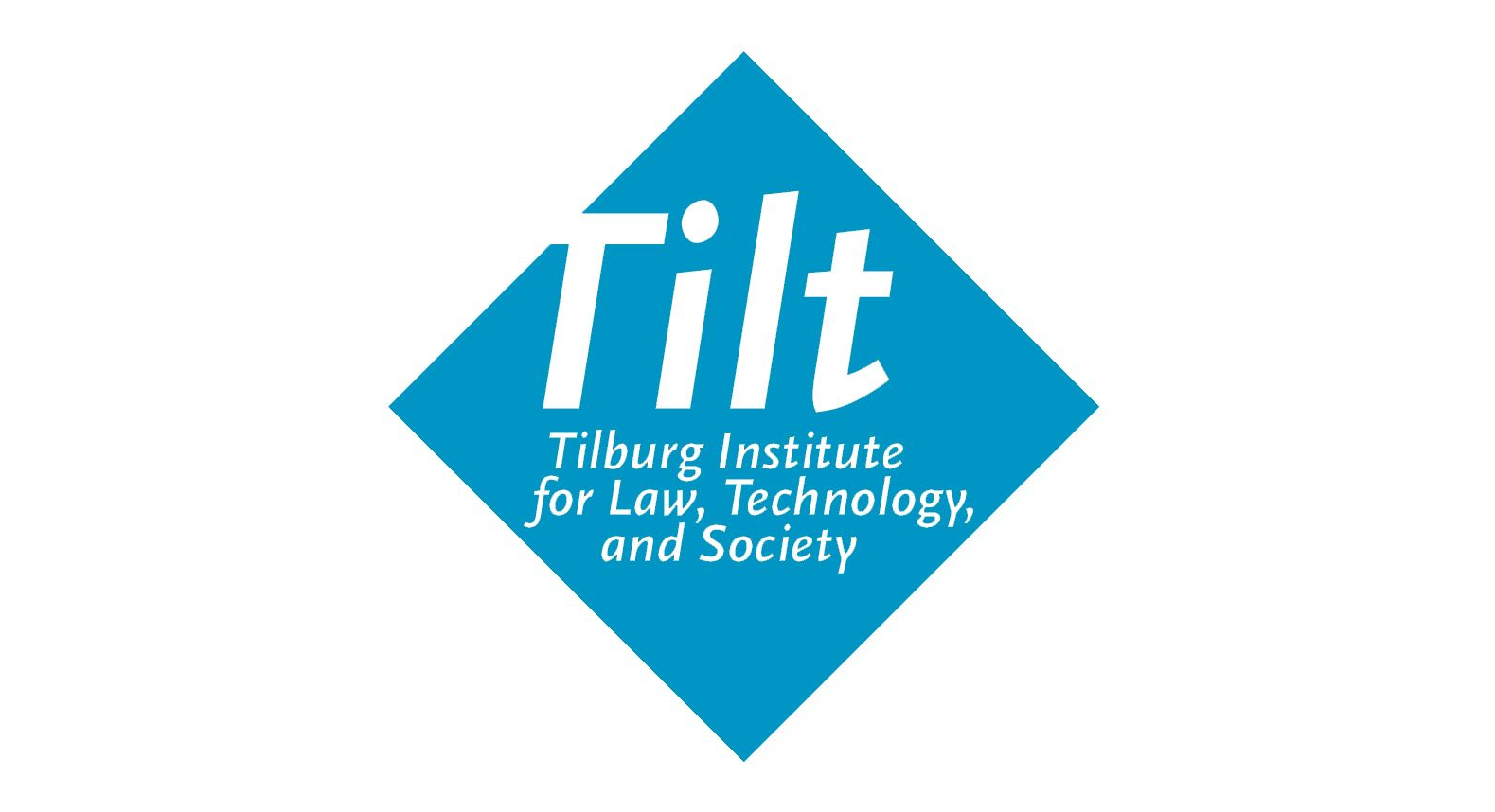 ‘It is true that Article 8 (art. 8) contains no explicit procedural requirements, but this is not conclusive of the matter. The local authority’s decision-making process clearly cannot be devoid of influence on the substance of the decision, notably by ensuring that it is based on the relevant considerations and is not one-sided and, hence, neither is nor appears to be arbitrary. Accordingly, the Court is entitled to have regard to that process to determine whether it has been conducted in a manner that, in all the circumstances, is fair and affords due respect to the interests protected by Article 8 (art. 8). [] The decision-making process must therefore, in the Court’s view, be such as to secure that their views and interests are made known to and duly taken into account by the local authority and that they are able to exercise in due time any remedies available to them.’
(3) Relatie tot rechten als vervat in het EVRM
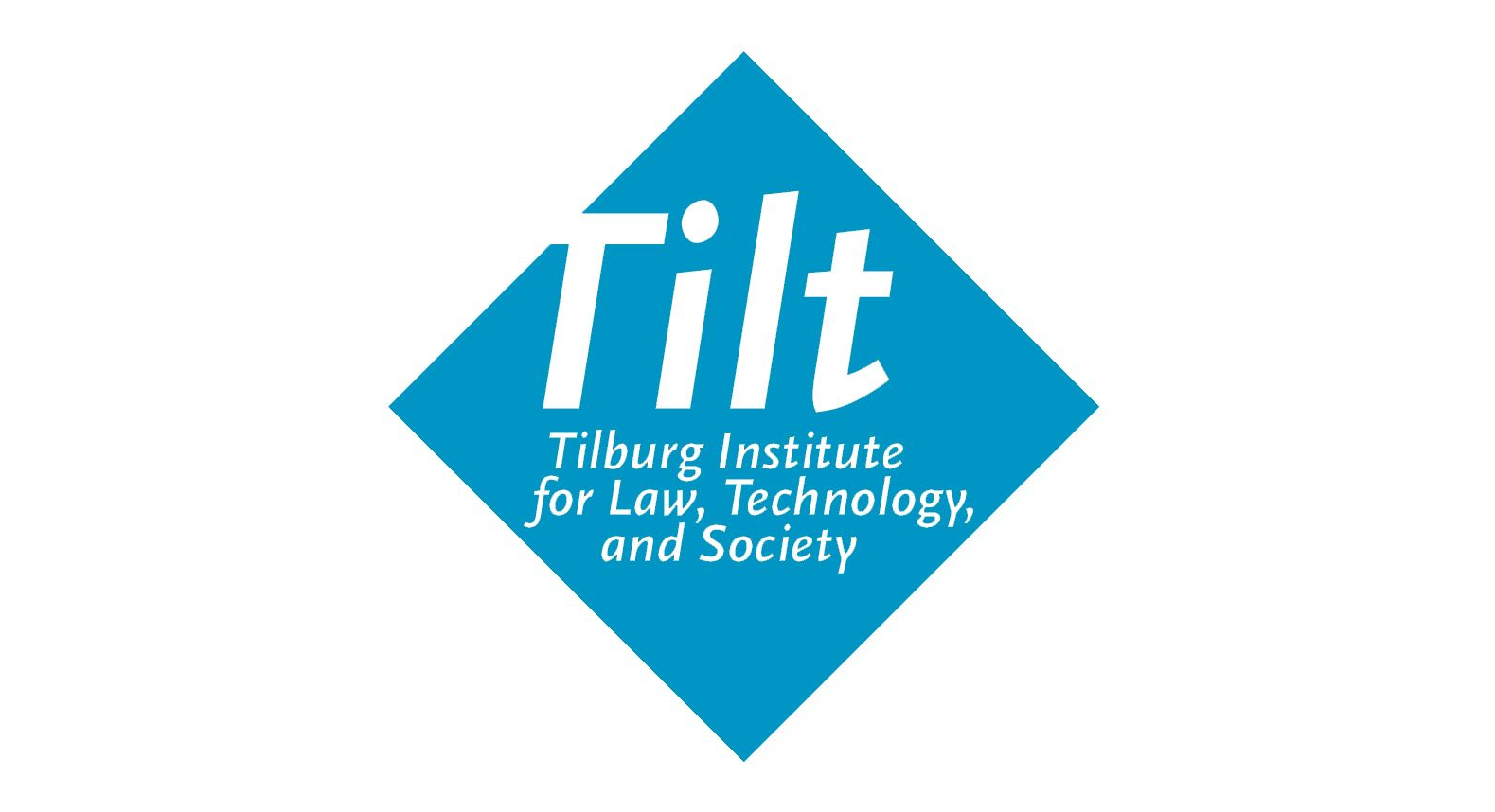 Recht op informatie
Recht op een snel process
Recht op betrokkenheid
Recht op een eerlijke beslissing
Etc.
(3) Relatie tot rechten als vervat in het EVRM
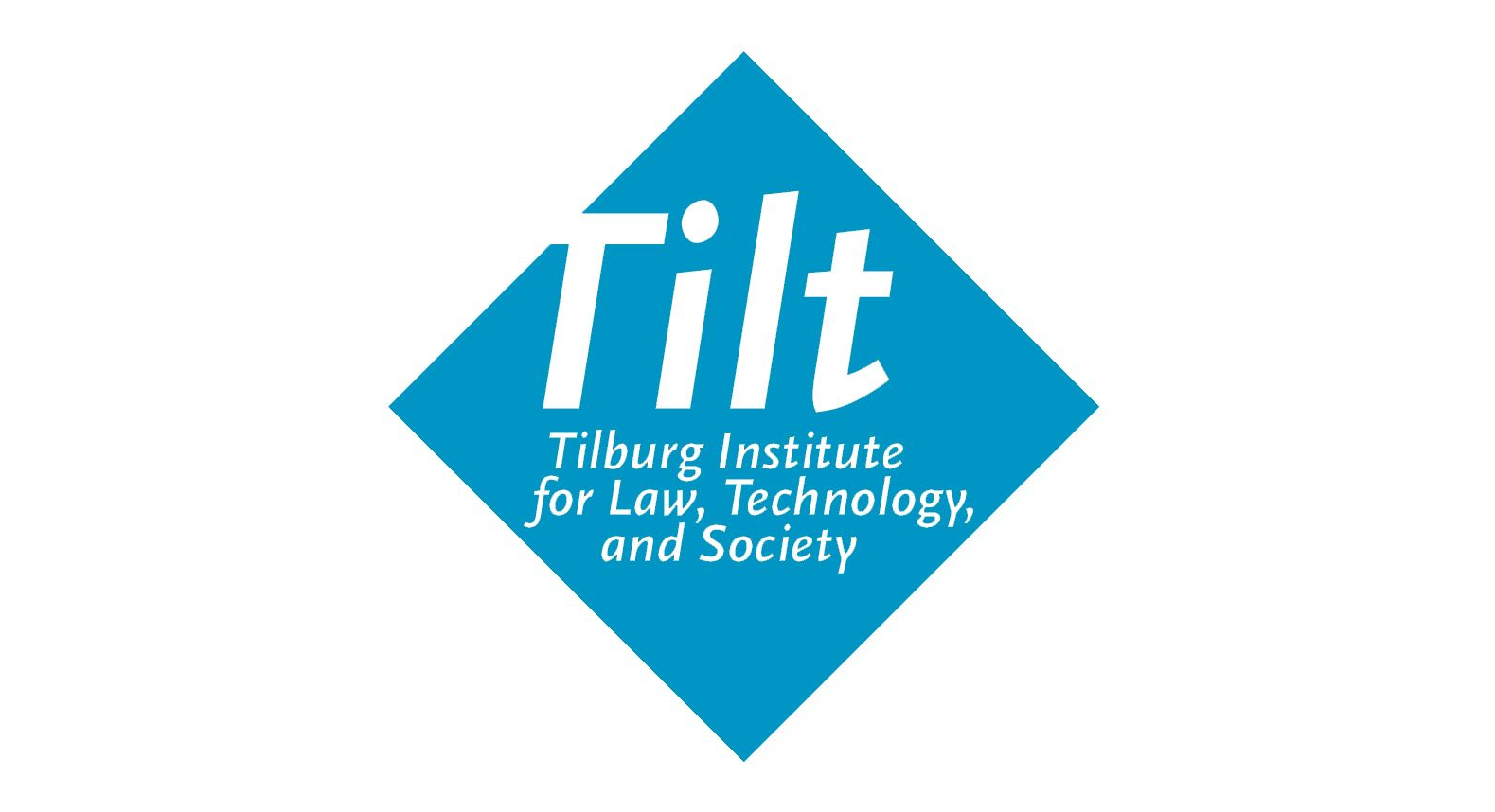 Article 12 UDHR, which holds: ‘No one shall be subjected to arbitrary interference with his privacy, family, home or correspondence, nor to attacks upon his honor and reputation.’
(3) Relatie tot rechten als vervat in het EVRM
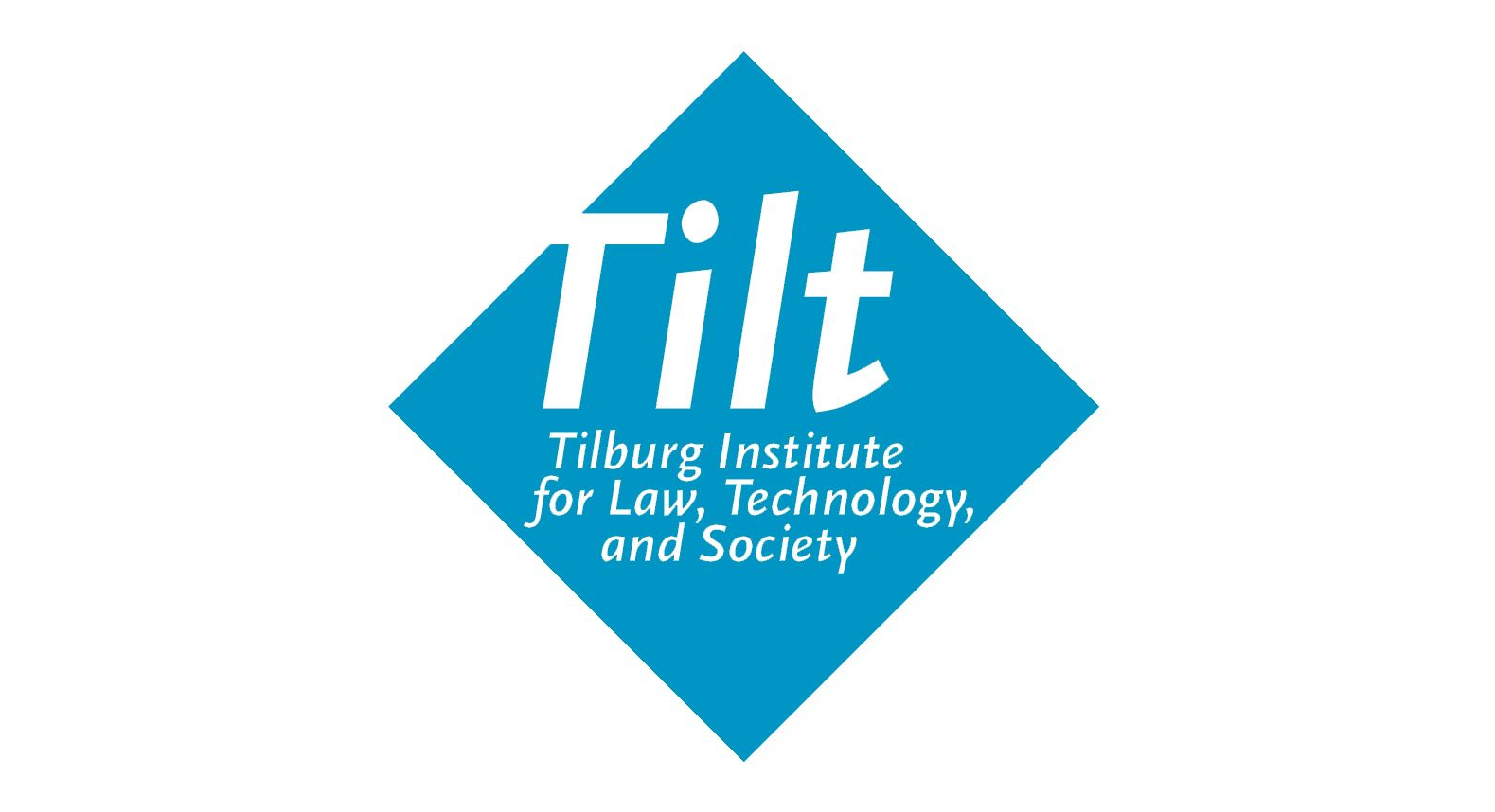 ARTICLE 10 
Freedom of expression 
1. Everyone has the right to freedom of expression. This right shall include freedom to hold opinions and to receive and impart information and ideas without interference by public authority and regardless of frontiers. This Article shall not prevent States from requiring the licensing of broadcasting, television or cinema enterprises. 
2. The exercise of these freedoms, since it carries with it duties and responsibilities, may be subject to such formalities, conditions, restrictions or penalties as are prescribed by law and are necessary in a democratic society, in the interests of national security, territorial integrity or public safety, for the prevention of disorder or crime, for the protection of health or morals, for the protection of the reputation or rights of others, for preventing the disclosure of information received in confidence, or for maintaining the authority and impartiality of the judiciary.
(3) Relatie tot rechten als vervat in het EVRM
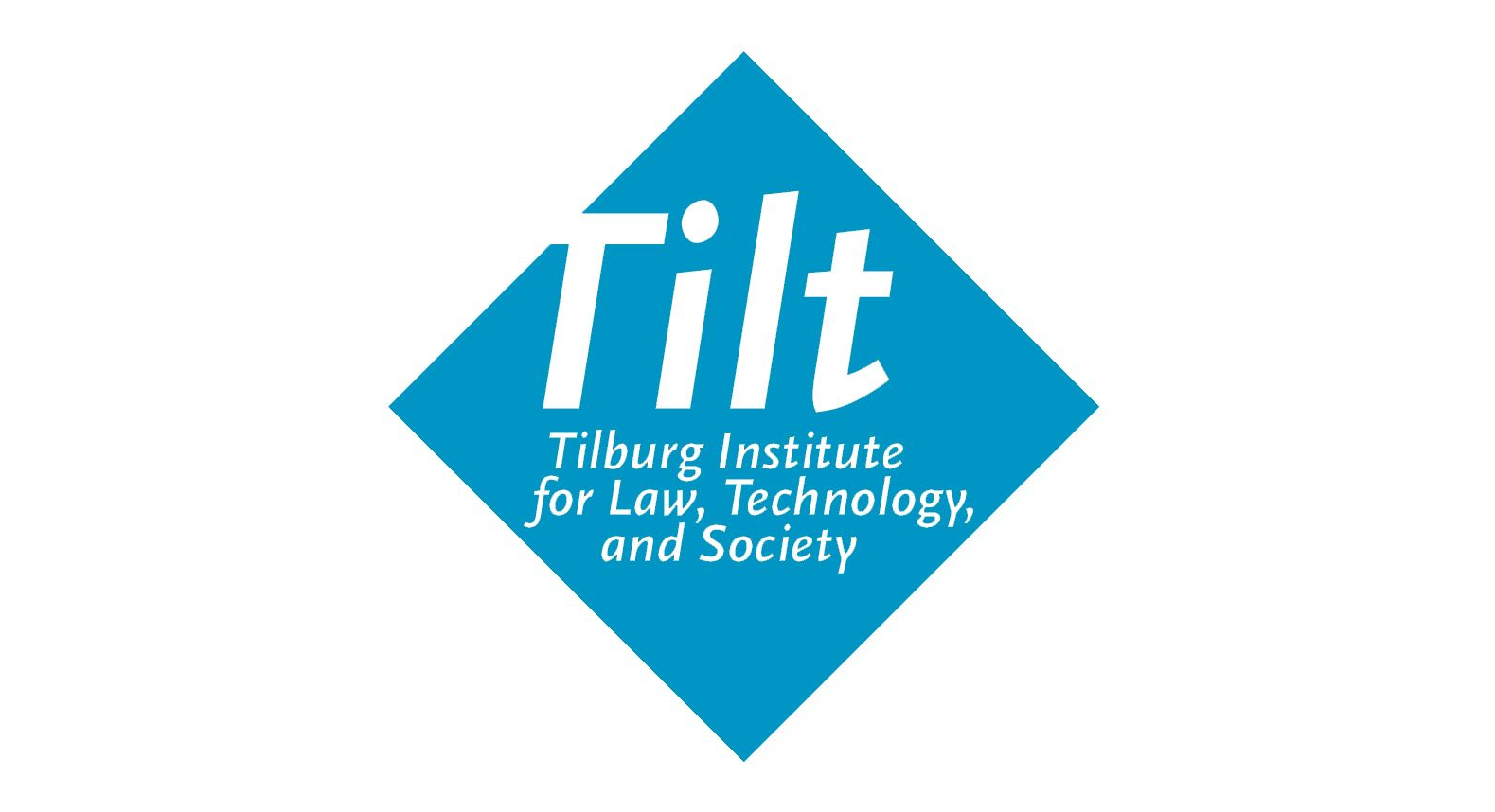 In Pfeifer v. Austria from 2007, the Court referred to its previous case law and drawing from these notions stressed ‘that a person’s reputation, even if that person is criticized in the context of a public debate, forms part of his or her personal identity and psychological integrity and therefore also falls within the scope of his or her “private life”. Article 8 therefore applies.’
In a case of 2009 the Court held: ‘In more recent cases decided under Article 8 of the Convention, the Court has recognised reputation and also honour as part of the right to respect for private life. In Pfeifer, the Court held that a person’s reputation, even if that person was criticised in the context of a public debate, formed part of his or her personal identity and psychological integrity and therefore also fell within the scope of his or her “private life”. The same considerations must also apply to personal honour.’
(4) Relatie tot rechten die buiten het EVRM zijn gelaten
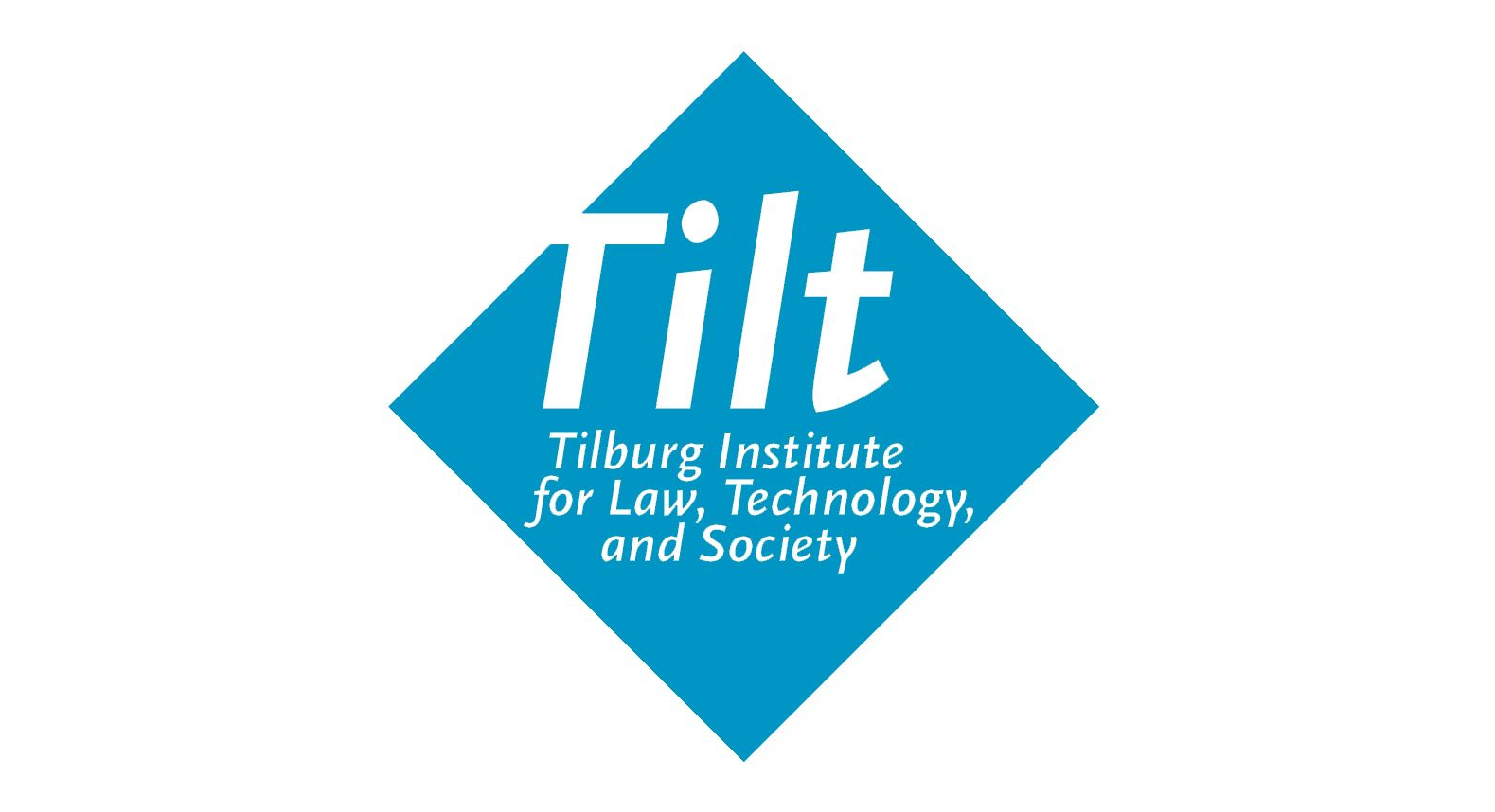 (4) Relatie tot rechten die buiten het EVRM zijn gelaten
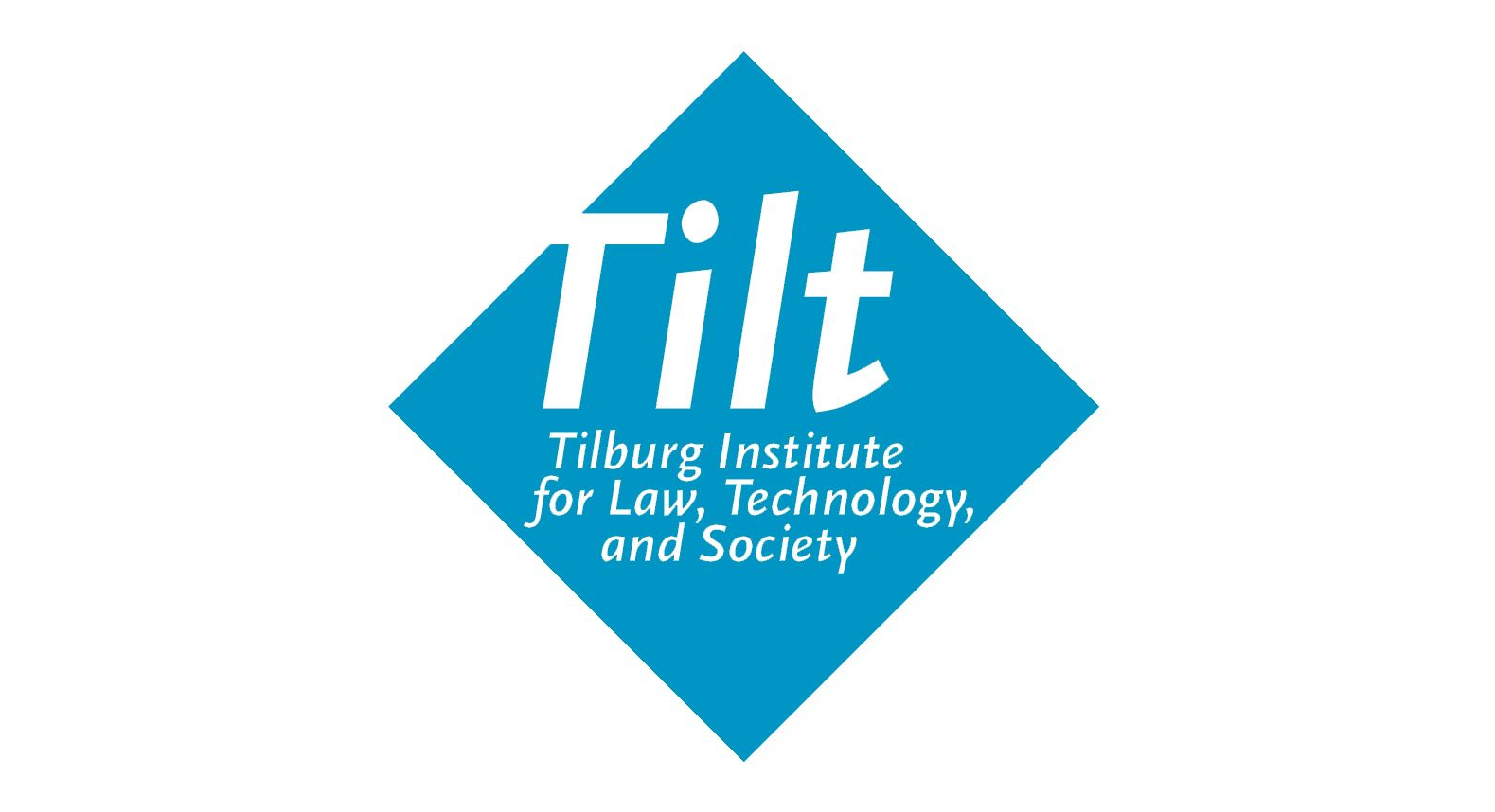 Universal Declaration on Human Rights
Article 22.
Everyone, as a member of society, has the right to social security and is entitled to realization, through national effort and international co-operation and in accordance with the organization and resources of each State, of the economic, social and cultural rights indispensable for his dignity and the free development of his personality.
Article 26.
(1) Everyone has the right to education. Education shall be free, at least in the elementary and fundamental stages. Elementary education shall be compulsory. Technical and professional education shall be made generally available and higher education shall be equally accessible to all on the basis of merit.(2) Education shall be directed to the full development of the human personality and to the strengthening of respect for human rights and fundamental freedoms. It shall promote understanding, tolerance and friendship among all nations, racial or religious groups, and shall further the activities of the United Nations for the maintenance of peace.(3) Parents have a prior right to choose the kind of education that shall be given to their children.
Article 29.
(1) Everyone has duties to the community in which alone the free and full development of his personality is possible.(2) In the exercise of his rights and freedoms, everyone shall be subject only to such limitations as are determined by law solely for the purpose of securing due recognition and respect for the rights and freedoms of others and of meeting the just requirements of morality, public order and the general welfare in a democratic society.(3) These rights and freedoms may in no case be exercised contrary to the purposes and principles of the United Nations.
(4) Relatie tot rechten die buiten het EVRM zijn gelaten
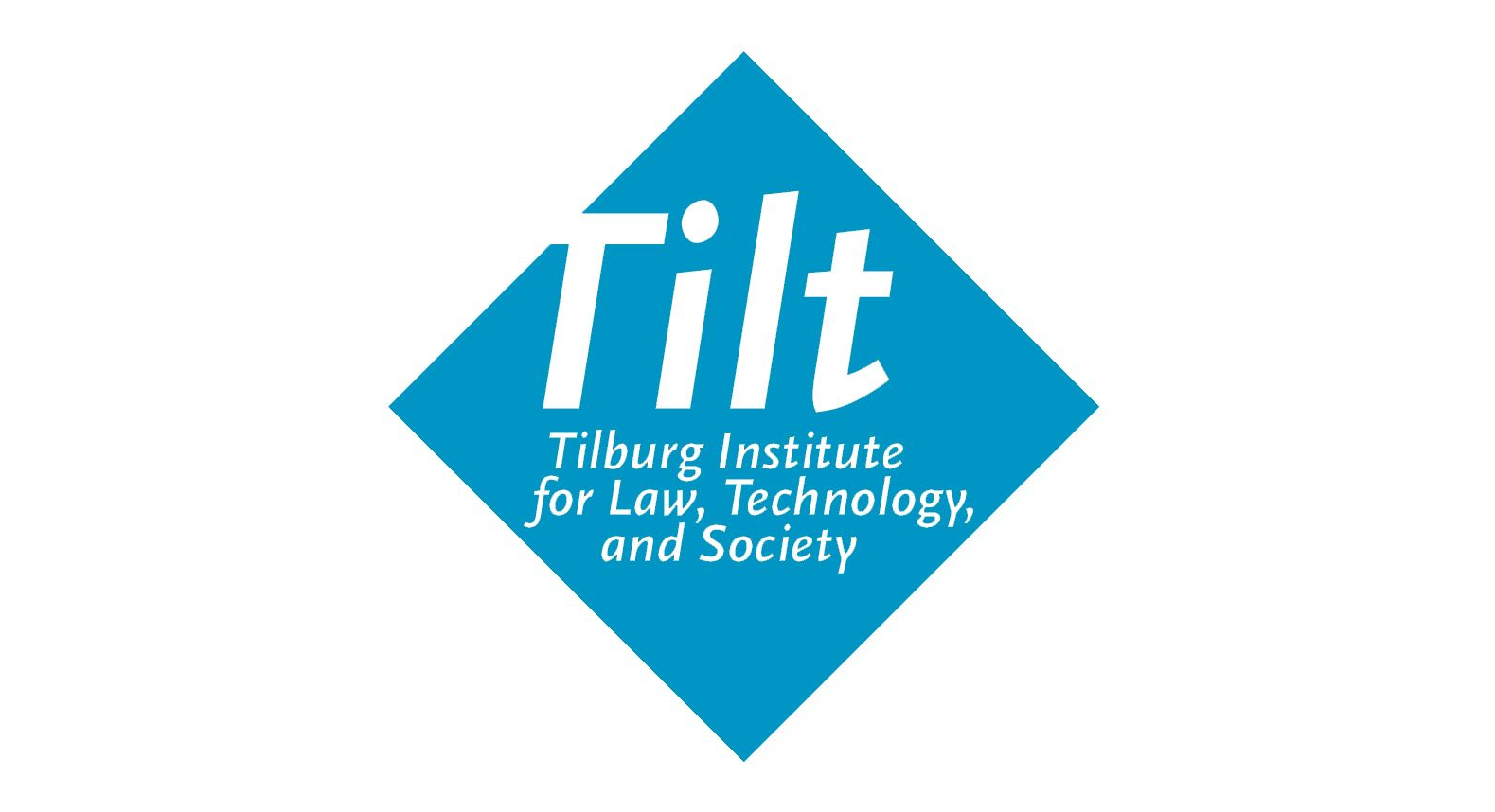 The Convention, in contrast to the Declaration, is a legally binding document and while civil and political rights are relatively concrete and can be legally binding, the other category of rights, ‘on the other hand, was considered to consist not of legal rights but of programmatic rights, the formulation of which necessarily is much vaguer and for the realisation of which the States must pursue a given policy, an obligation which does not lend itself to incidental review of government action for its lawfulness.’
(4) Relatie tot rechten die buiten het EVRM zijn gelaten
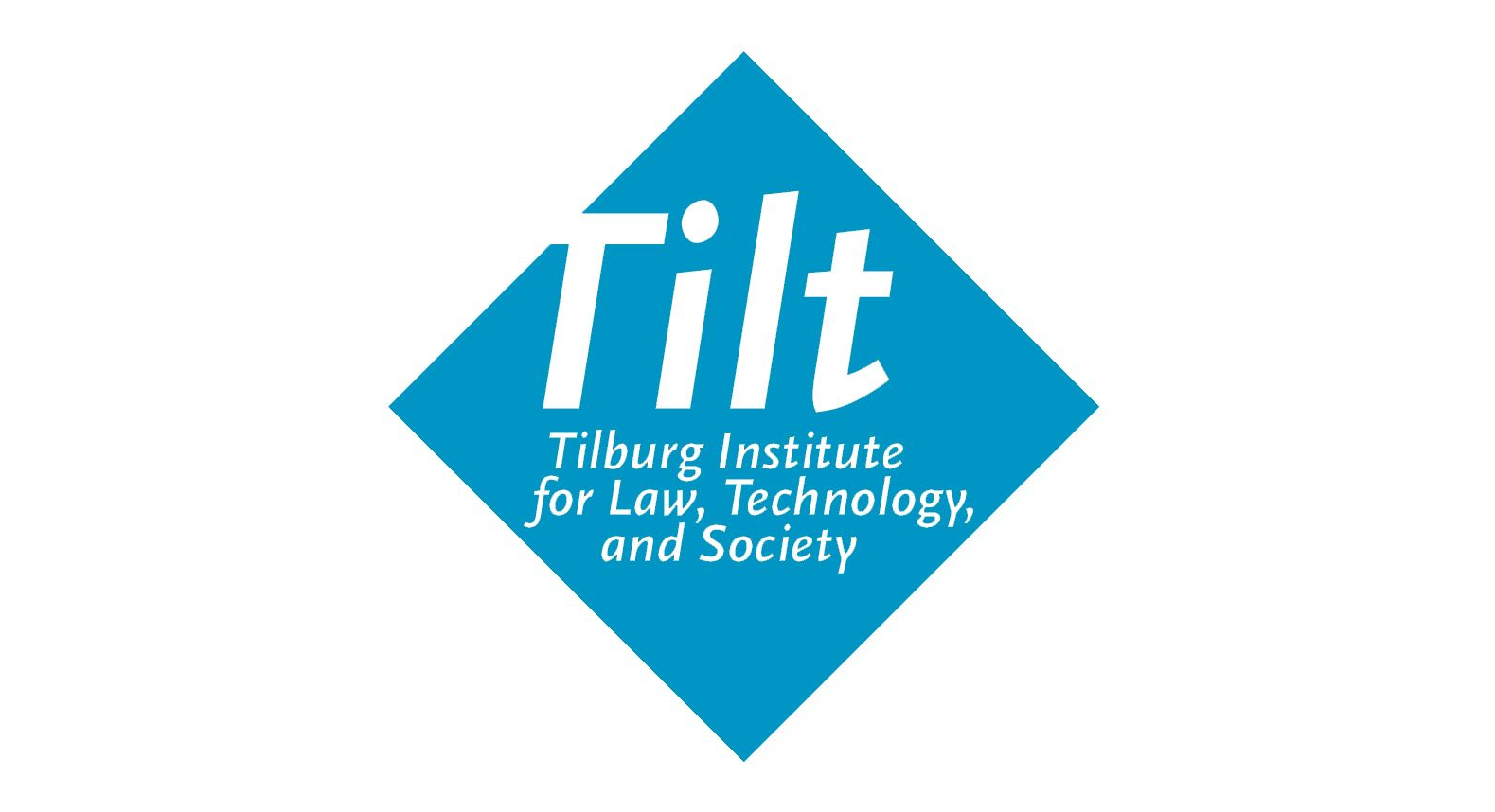 1976 ‘For numerous anglo-saxon and French authors the right to respect for “private life” is the right to privacy, the right to live, as far as one wishes, protected from publicity. [H]owever, the right to respect for private life does not end there. It comprises also, to a certain degree, the right to establish and to develop relationships with other human beings, especially in the emotional field for the development and fulfillment of one’s own personality.’
Inter alia, the ECtHR stresses ‘the fundamental importance of [the protection of private life] in order to ensure the development of every human being’s personality.’
(4) Relatie tot rechten die buiten het EVRM zijn gelaten
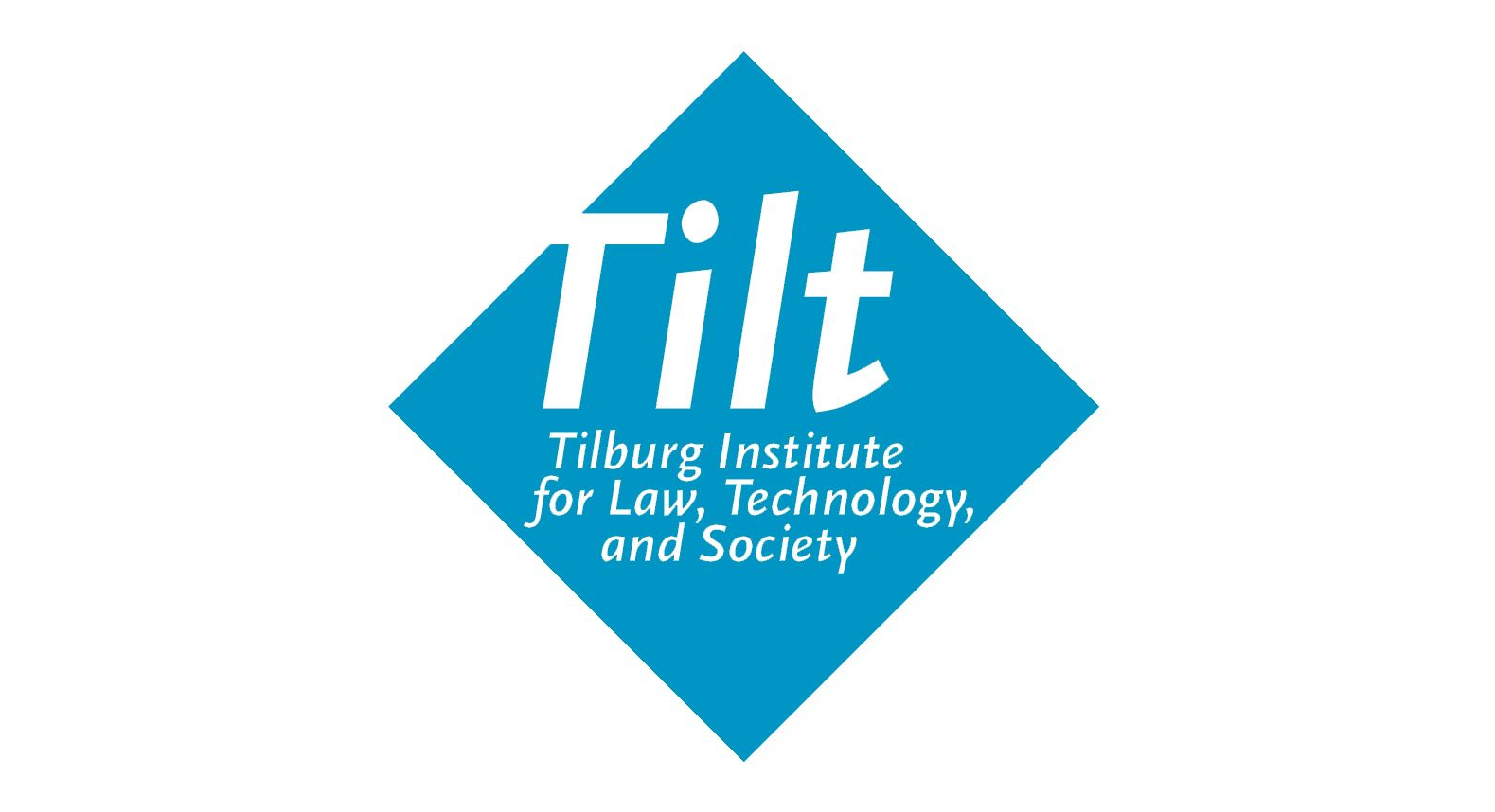 Receive the information necessary to know and to understand their childhood and early development as this is held to be of importance because of ‘its formative implications for one’s personality’. 
The right ‘to develop and fulfill one’s personality necessarily comprises the right to identity and, therefore, to a name’.
Sexual identity
Minority identity
The obligation to wear prison clothes, which is held to be an interference with a prisoner’s private life due to the stigma it creates. 
Refusal of the authorities to allow an applicant to have his ashes scattered in his garden on his death is so closely related to his private life that it comes within the sphere of Article 8 of the Convention ‘since persons may feel the need to express their personality by the way they arrange how they are buried’.
(4) Relatie tot rechten die buiten het EVRM zijn gelaten
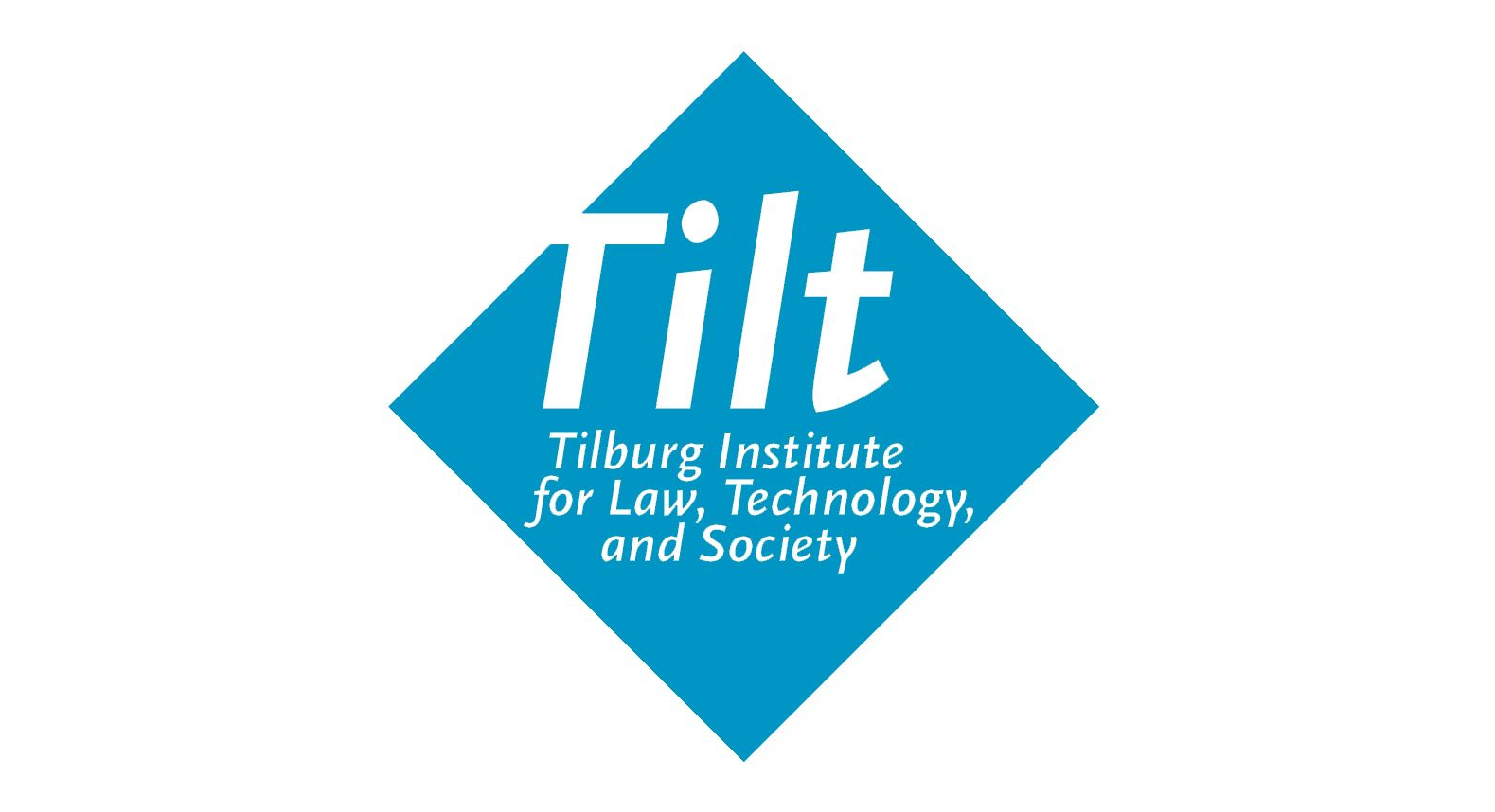 Article 8 ECHR ‘protects a right to personal development, and the right to establish and develop relationships with other human beings and the outside world’.
Private life ‘encompasses the right for an individual to form and develop relationships with other human beings, including relationships of a professional or business nature’
Article 8 ECHR does not exclude ‘activities of a professional or business nature since it is, after all, in the course of their working lives that the majority of people have a significant, if not the greatest, opportunity of developing relationships with the outside world’.
(4) Relatie tot rechten die buiten het EVRM zijn gelaten
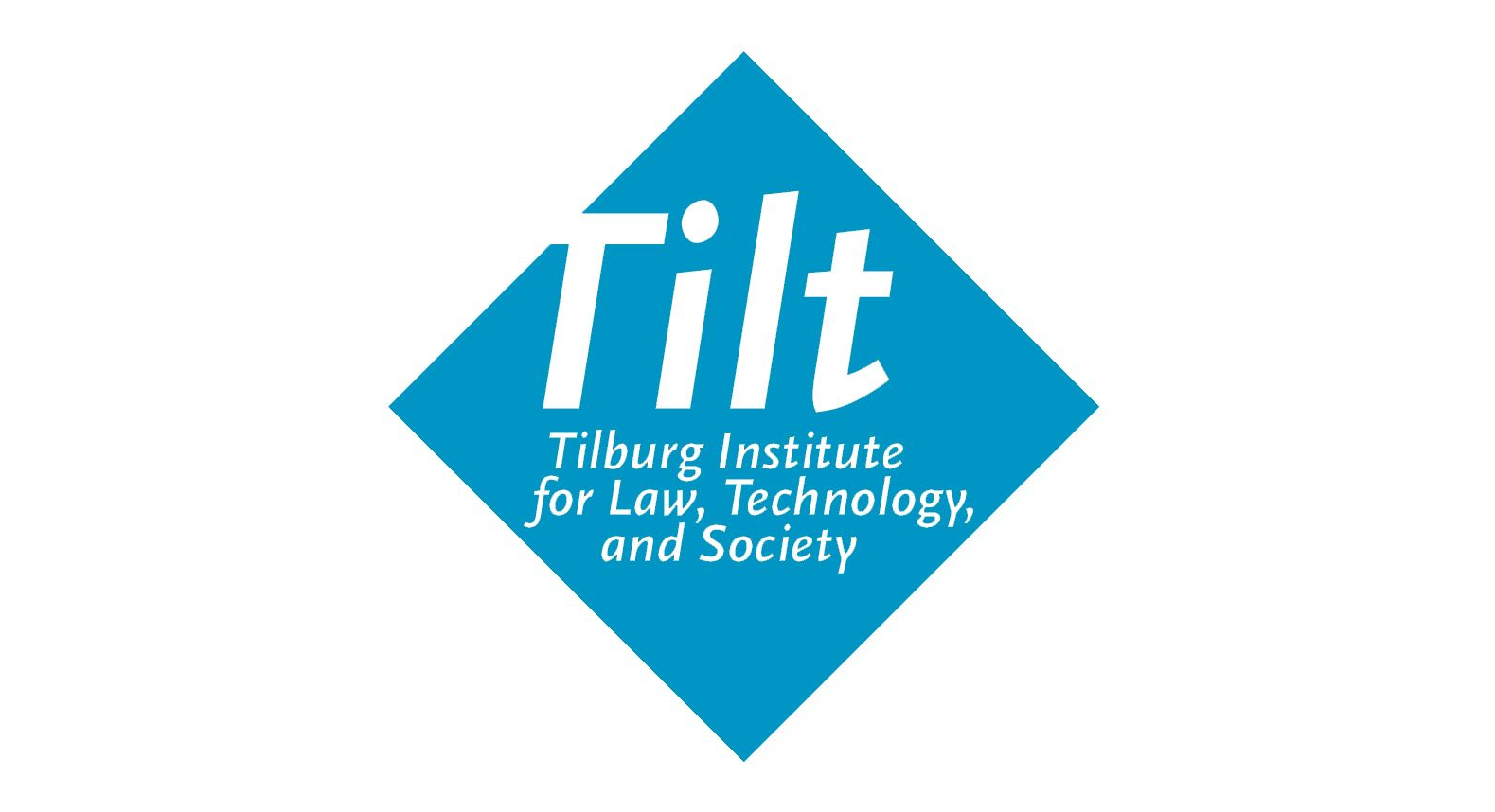 ARTICLE 1 
Protection of property 
Every natural or legal person is entitled to the peaceful enjoyment of his possessions. No one shall be deprived of his possessions except in the public interest and subject to the conditions provided for by law and by the general principles of international law. 
The preceding provisions shall not, however, in any way impair the right of a State to enforce such laws as it deems necessary to control the use of property in accordance with the general interest or to secure the payment of taxes or other contributions or penalties.
(4) Relatie tot rechten die buiten het EVRM zijn gelaten
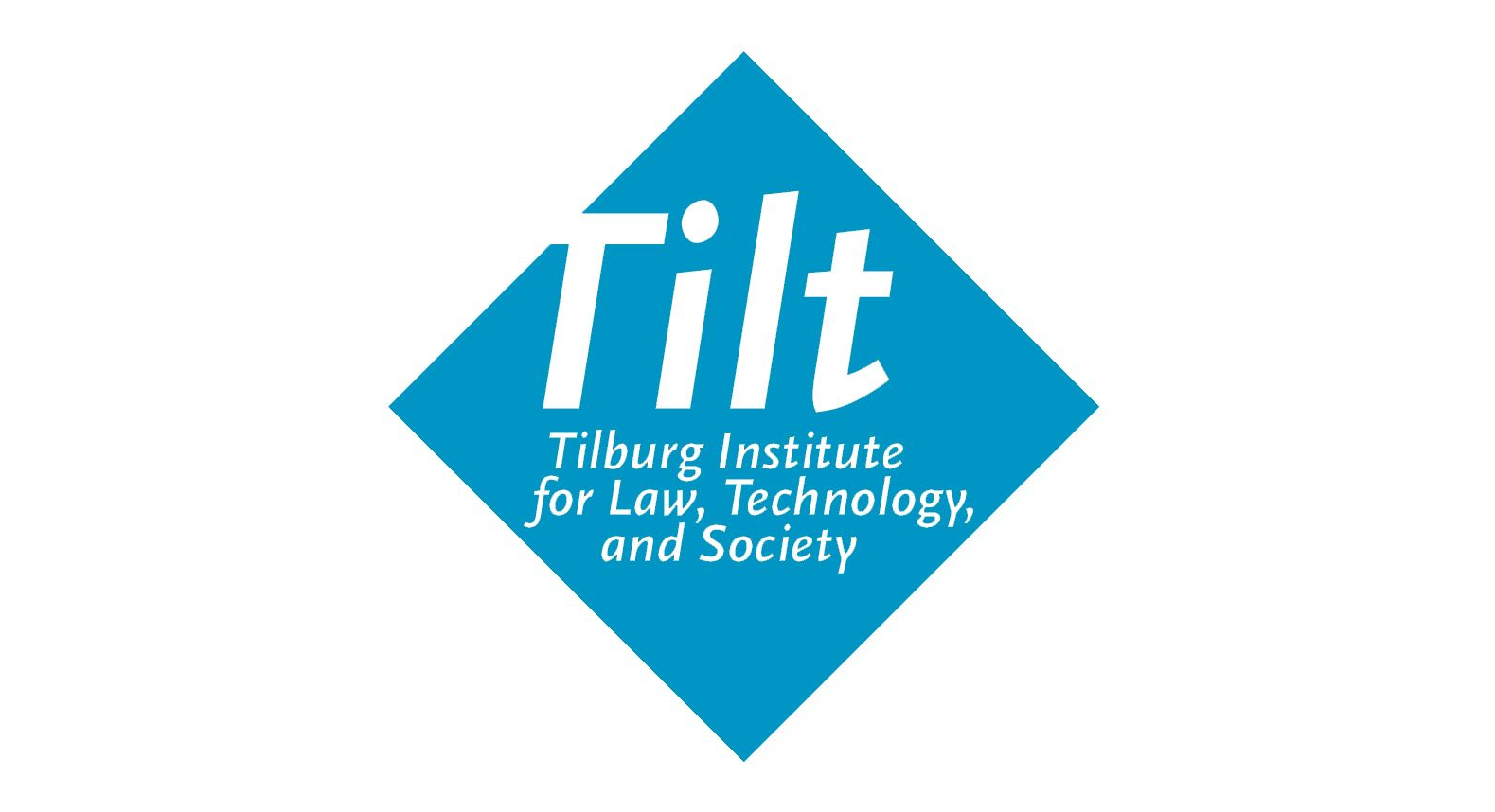 Most cases concerning the protection of the home regard the eviction or expropriation of homes and the destruction of a person’s home by army.
Inheritance/succession rights
The Court has held that the dismissal of a person ‘from the post of judge affected a wide range of his relationships with other persons, including the relationships of a professional nature. Likewise, it had an impact on his “inner circle” as the loss of job must have had tangible consequences for material well-being of the applicant and his family.’
(4) Relatie tot rechten die buiten het EVRM zijn gelaten
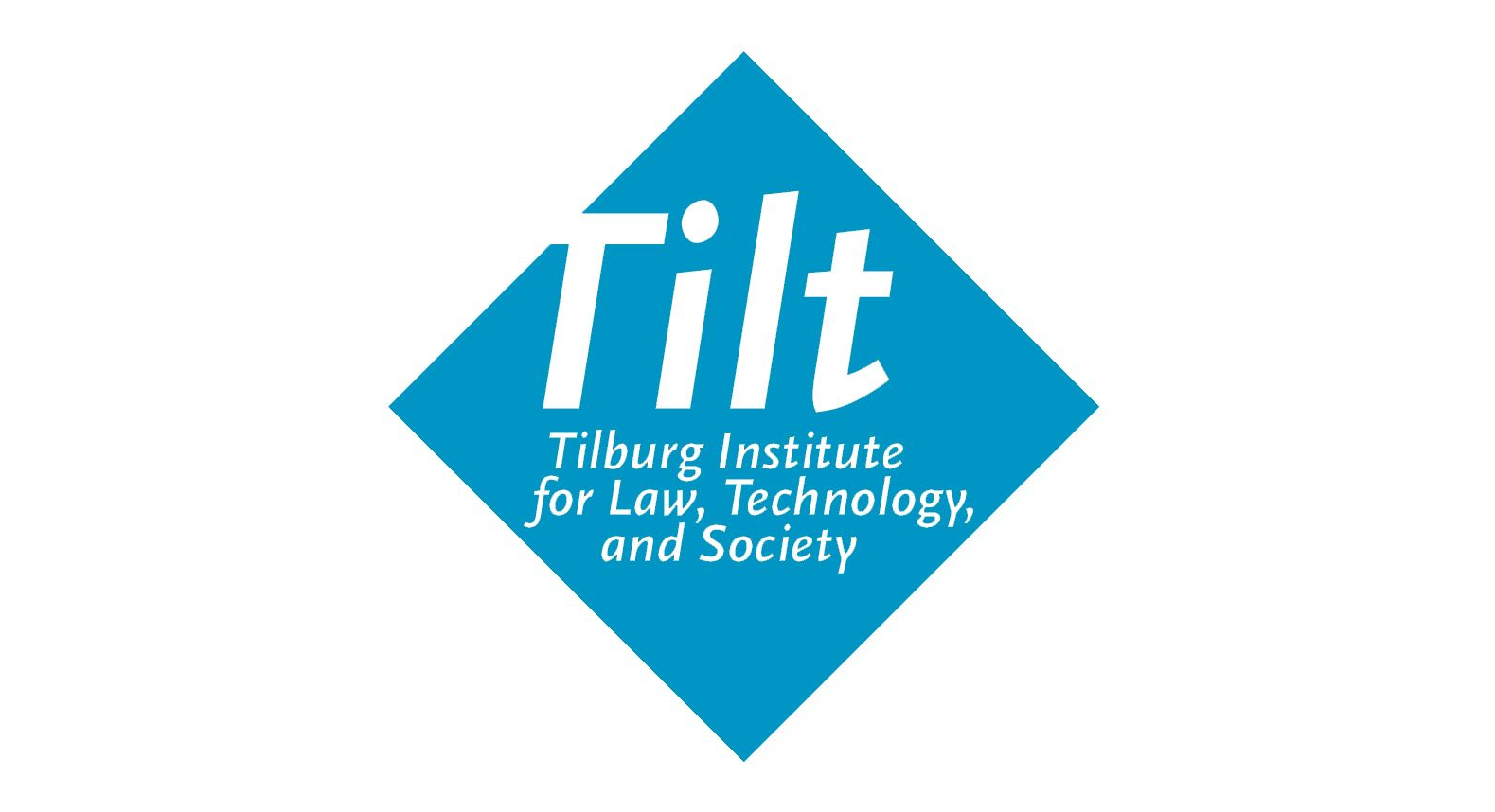 Universal Declaration on Human Rights
Article 13. 
(1) Everyone has the right to freedom of movement and residence within the borders of each state.(2) Everyone has the right to leave any country, including his own, and to return to his country.
Article 14. 
(1) Everyone has the right to seek and to enjoy in other countries asylum from persecution.(2) This right may not be invoked in the case of prosecutions genuinely arising from non-political crimes or from acts contrary to the purposes and principles of the United Nations.
Article 15. 
(1) Everyone has the right to a nationality.(2) No one shall be arbitrarily deprived of his nationality nor denied the right to change his nationality.
(4) Relatie tot rechten die buiten het EVRM zijn gelaten
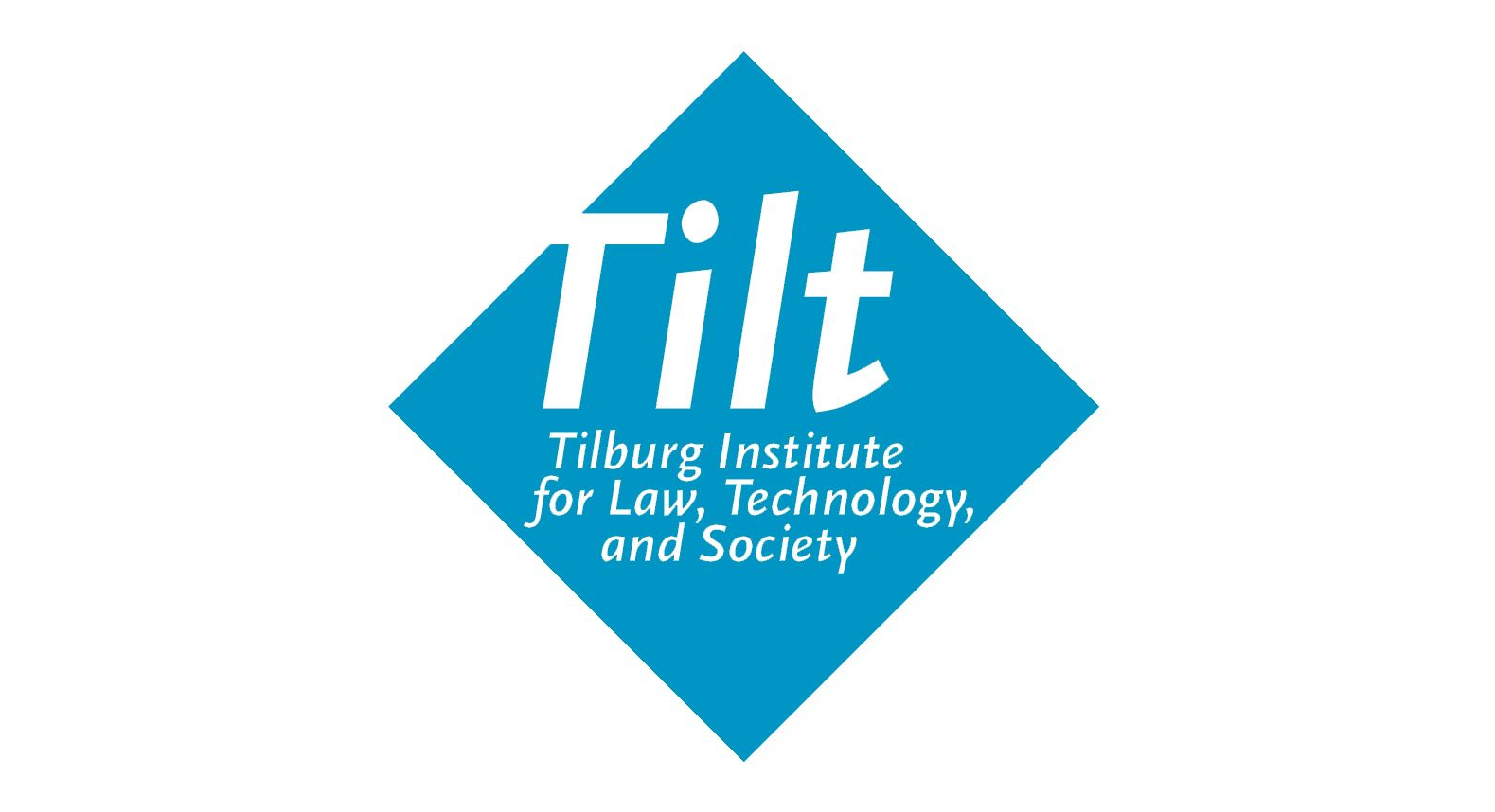 Deportation of a foreigner may violate his right to family.
The Court took this approach a step further and obliged a state to grant a family reunion with a family member living abroad.
Security
Private life/quality of life
(4) Relatie tot rechten die buiten het EVRM zijn gelaten
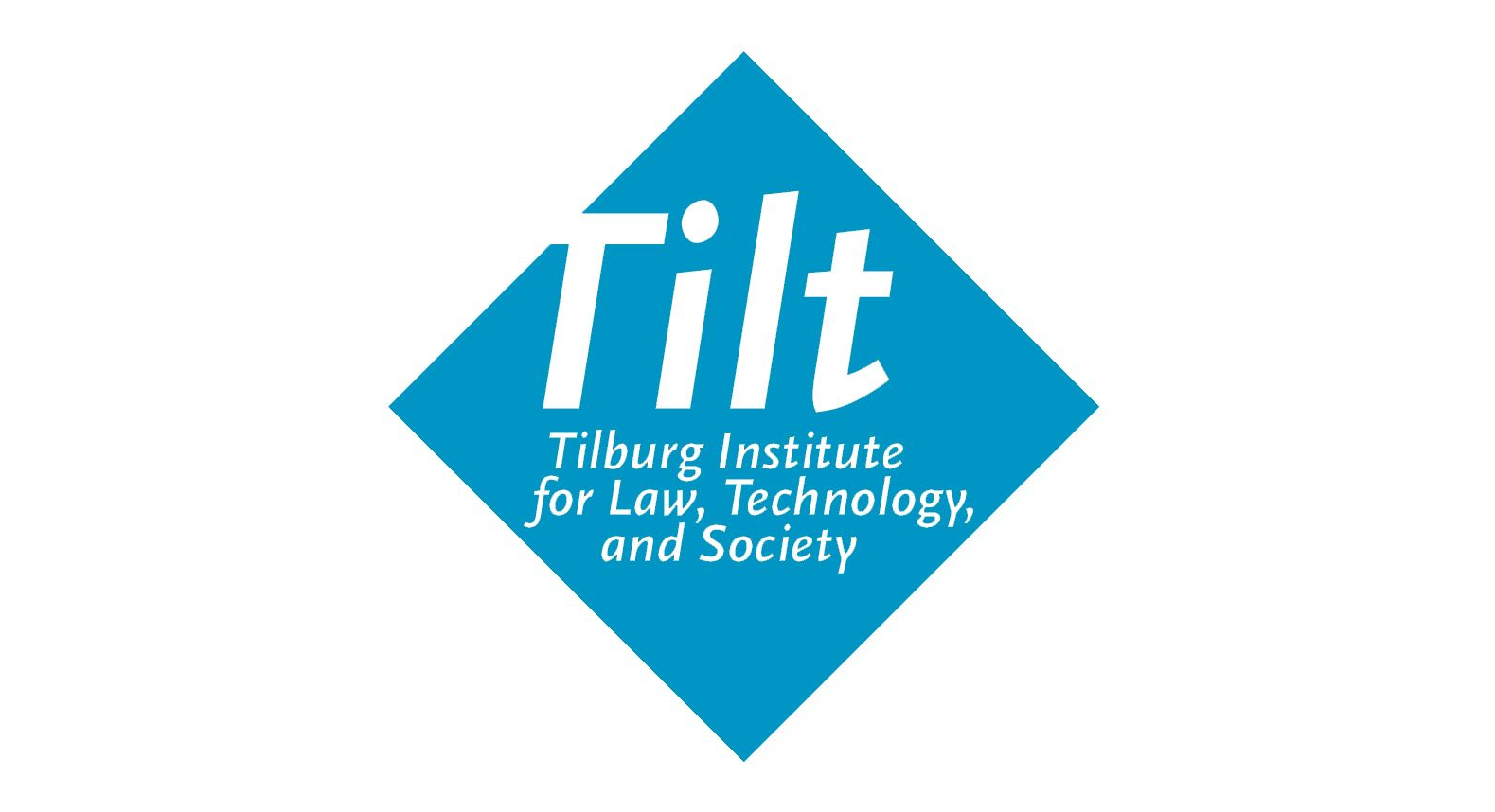 ARTICLE 2 
Right to education 
No person shall be denied the right to education. In the exercise of any functions which it assumes in relation to education and to teaching, the State shall respect the right of parents to ensure such education and teaching in conformity with their own religious and philosophical convictions.
(4) Relatie tot rechten die buiten het EVRM zijn gelaten
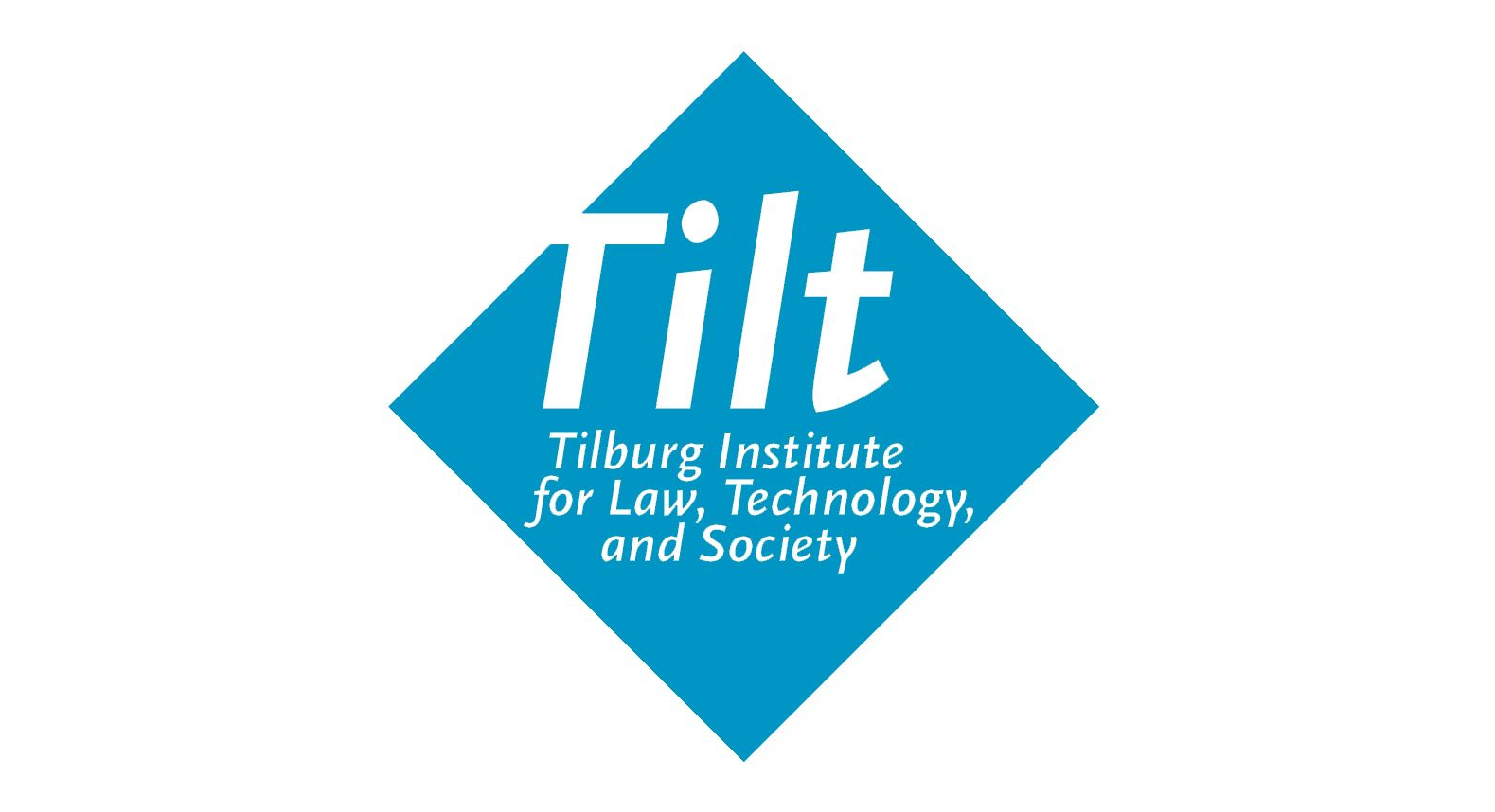 The Court discussed under both the right to education and the right to privacy a matter which regarded a Belgium law under which French speaking parents living in the Dutch-speaking part of the country could only provide their children with an education in French if they would send them to the other part of the country.
Were restrictions in Cyprus on the freedom of movement of Greek-Cypriot and Maronite schoolchildren living in the northern part of the country attending schools in the south, that although there was a system of primary-school education for the children of Greek Cypriots living in northern Cyprus, there were no secondary schools for them, and finally, that the schoolbooks that were used were subjected to a “vetting” procedure, that this procedure was cumbersome and that a relatively high number of school-books were being objected to by the Turkish- Cypriot administration. The Court used these facts not only to assess whether Turkey had interfered with Article 2 of the first Protocol, but also to find a violation of Article 8 ECHR.
(5) Relatie tot nieuwe rechten
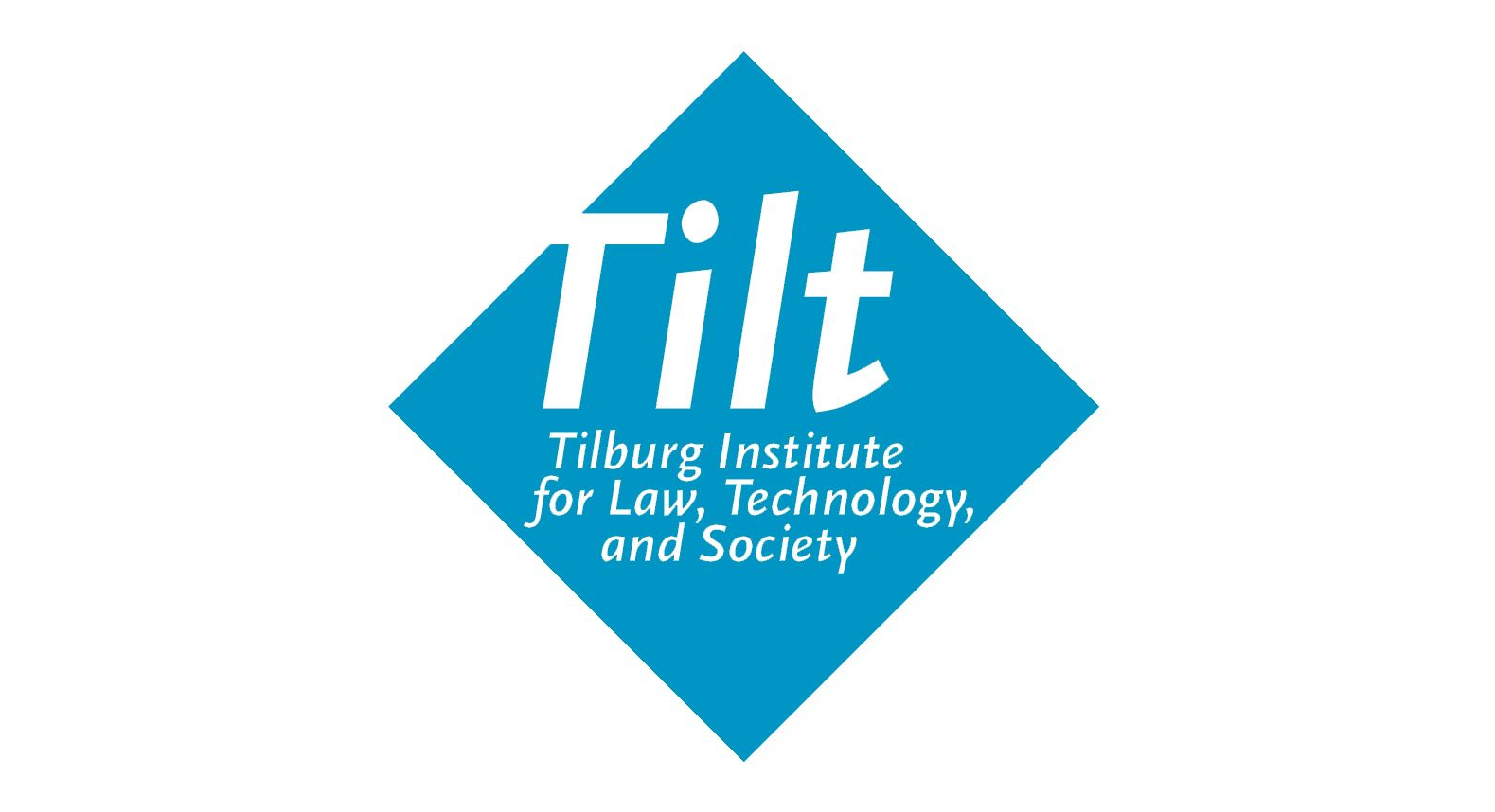 American Convention on Human Rights
Article 18. Right to a Name
Every person has the right to a given name and to the surnames of his parents or that of one of them. The law shall regulate the manner in which this right shall be ensured for all, by the use of assumed names if necessary.
ECtHR: has also accepted the right to change one’s First and Last name, as a child, when divorced, when a person has undergone a sex-change, etc.
(5) Relatie tot nieuwe rechten
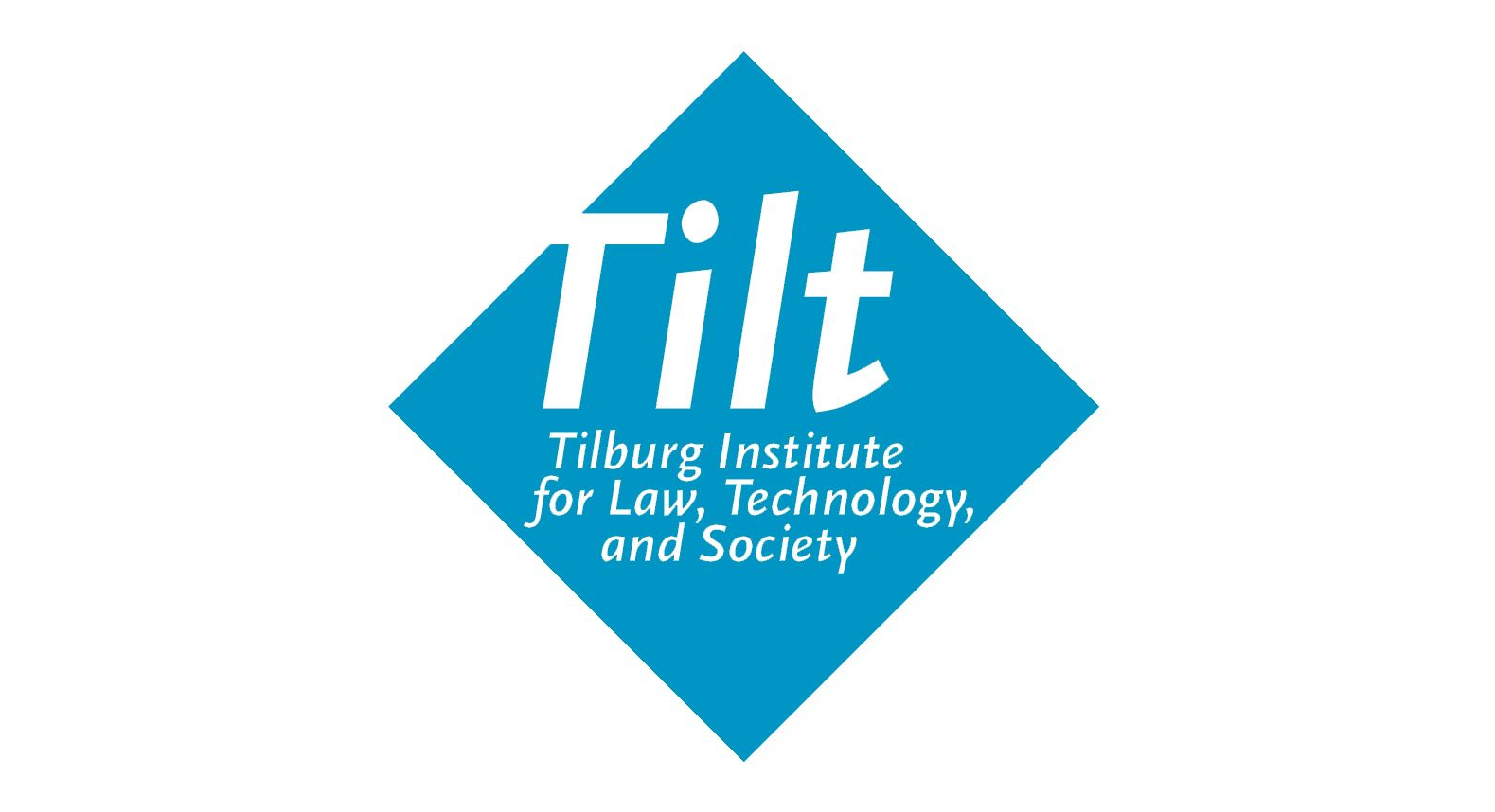 The Right to a clean and healthy living environment
‘Considerable noise nuisance can undoubtedly affect the physical well-being of a person and thus interfere with his private life. It may also deprive a person of the possibility of enjoying the amenities of his home.’
The general living environment, such as radiation and vibrations emitted by a transformer, electro smog and air pollution, smog and fumes.
(5) Relatie tot nieuwe rechten
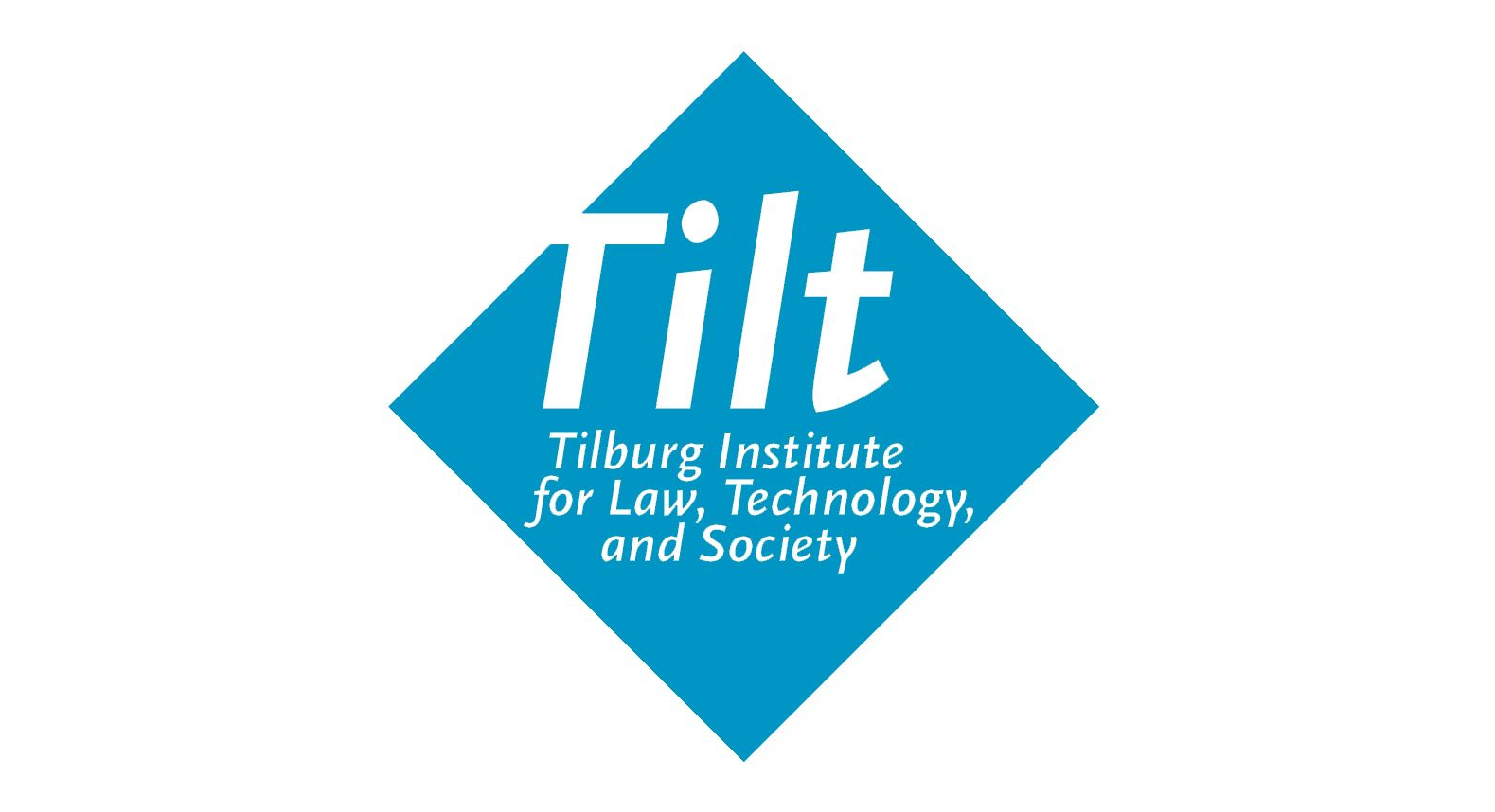 Minority rights
The Commission has been willing ‘[] to accept that the consequences, arising for the applicants from the construction of the hydroelectric plant, constitute an interference with their private life, as members of a minority, who move their herds and deer around over a considerable distance. It is recalled that an area of 2,8 km2 will be covered by water as a result of the plant. In addition, it must be acknowledged that the environment of the said plant will be affected. This could interfere with the applicants possibilities of enjoying the right to respect for their private life.’
(5) Relatie tot nieuwe rechten
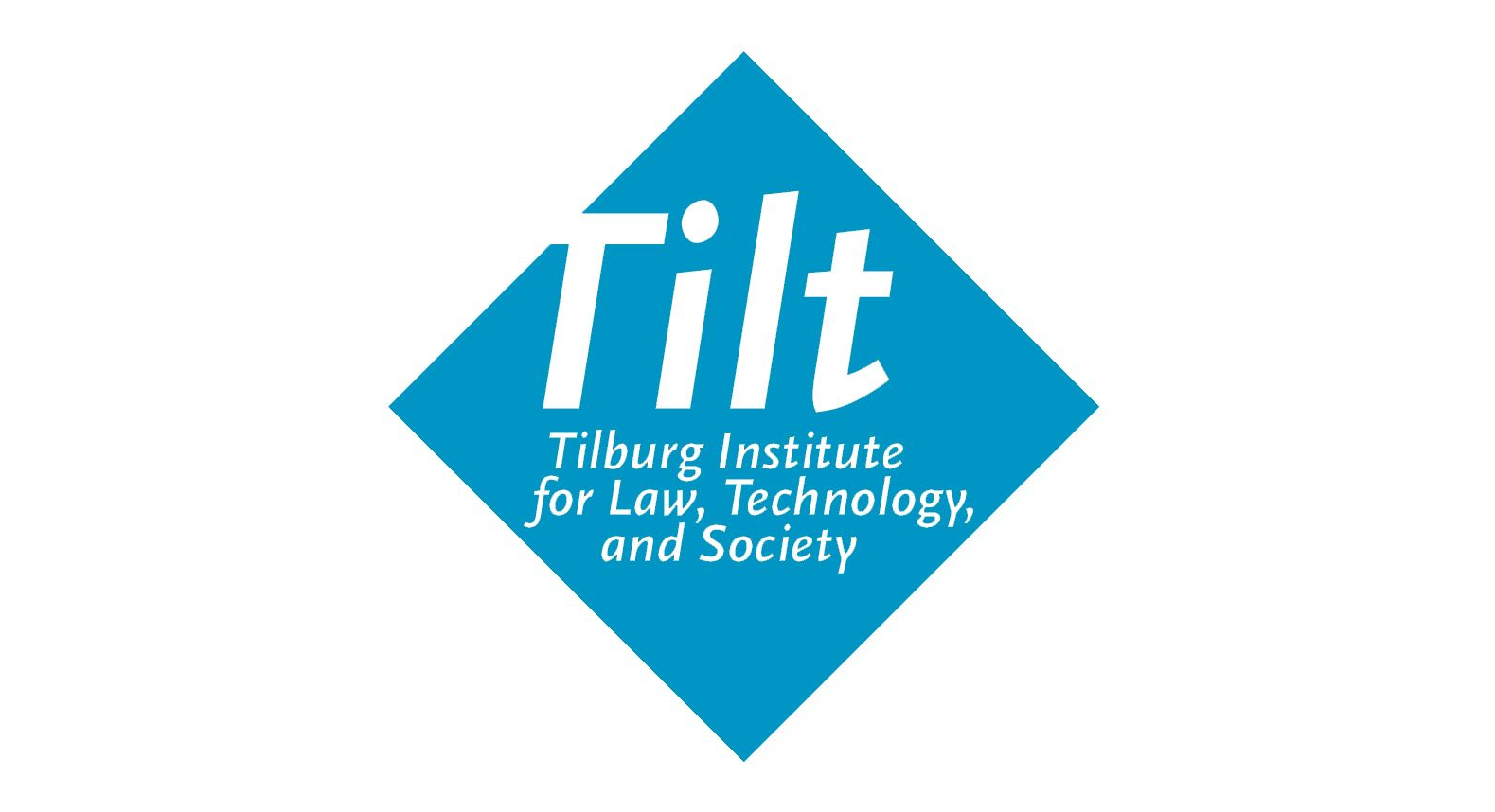 The ‘[] occupation of her caravan is an integral part of her ethnic identity as a Gypsy, reflecting the long tradition of that minority of following a travelling lifestyle. This is the case even though, under the pressure of development and diverse policies or by their own choice, many Gypsies no longer live a wholly nomadic existence and increasingly settle for long periods in one place in order to facilitate, for example, the education of their children. Measures affecting the applicant’s stationing of her caravans therefore have an impact going beyond the right to respect for her home. They also affect her ability to maintain her identity as a Gypsy and to lead her private and family life in accordance with that tradition.’
(5) Relatie tot nieuwe rechten
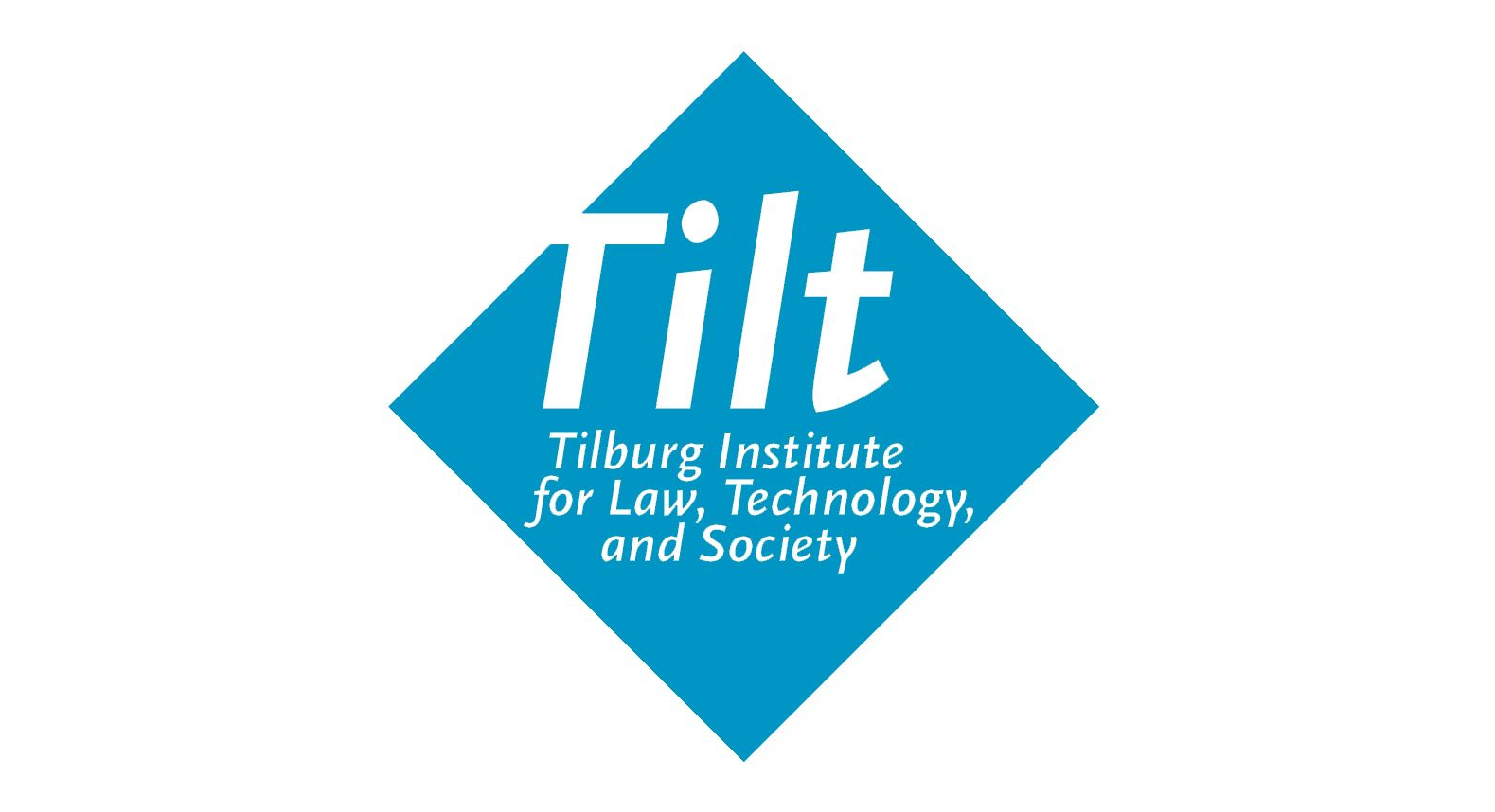 This right to respect for minority life requires states to accept ‘that special consideration should be given to their needs and their different lifestyle, both in the relevant regulatory framework and in reaching decisions in particular cases’ in order to allow them to fully explore, develop and express their identity, and that governments ‘should pursue their efforts to combat negative stereotyping of the Roma’, among others, because ‘any negative stereotyping of a group, when it reaches a certain level, is capable of impacting on the group’s sense of identity and the feelings of self-worth and self-confidence of members of the group. It is in this sense that it can be seen as affecting the private life of members of the group’.
(5) Relatie tot nieuwe rechten
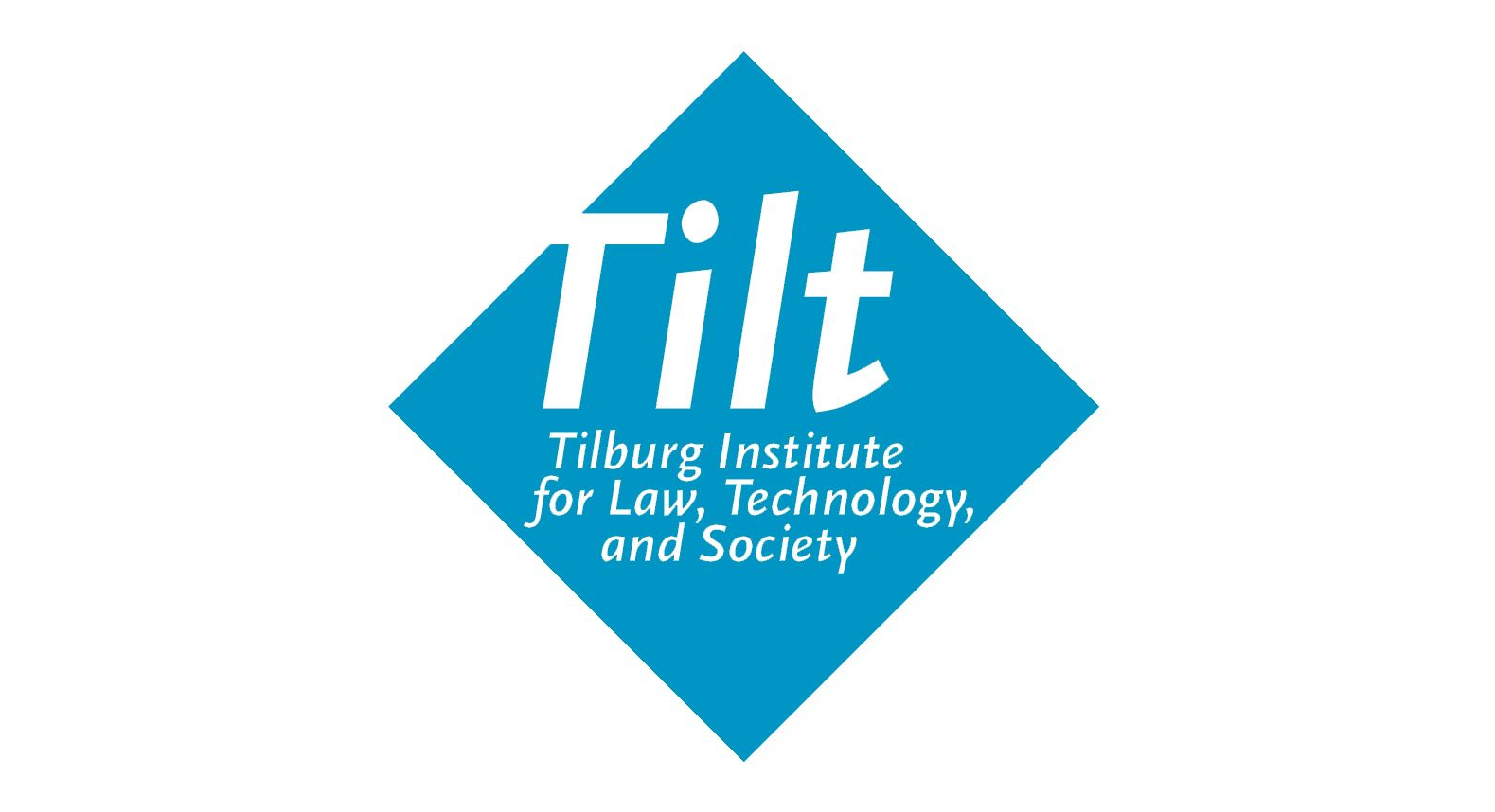 Right to data protection
The storing by a public authority of information relating to an individual’s private life amounts to an interference within the meaning of Article 8, especially where such information concerns a person’s distant past, or where it contains personal data revealing political opinion and, as such falls among the special categories of sensitive data attracting a heightened level of protection. 
The subsequent use of the stored information has no bearing on that finding. 
In determining whether the personal information retained by the authorities involves any of the private-life aspects, the Court will have due regard to the specific context in which the information at issue has been recorded and retained, the nature of the records, the way in which these records are used and processed and the results that may be obtained
(5) Relatie tot nieuwe rechten
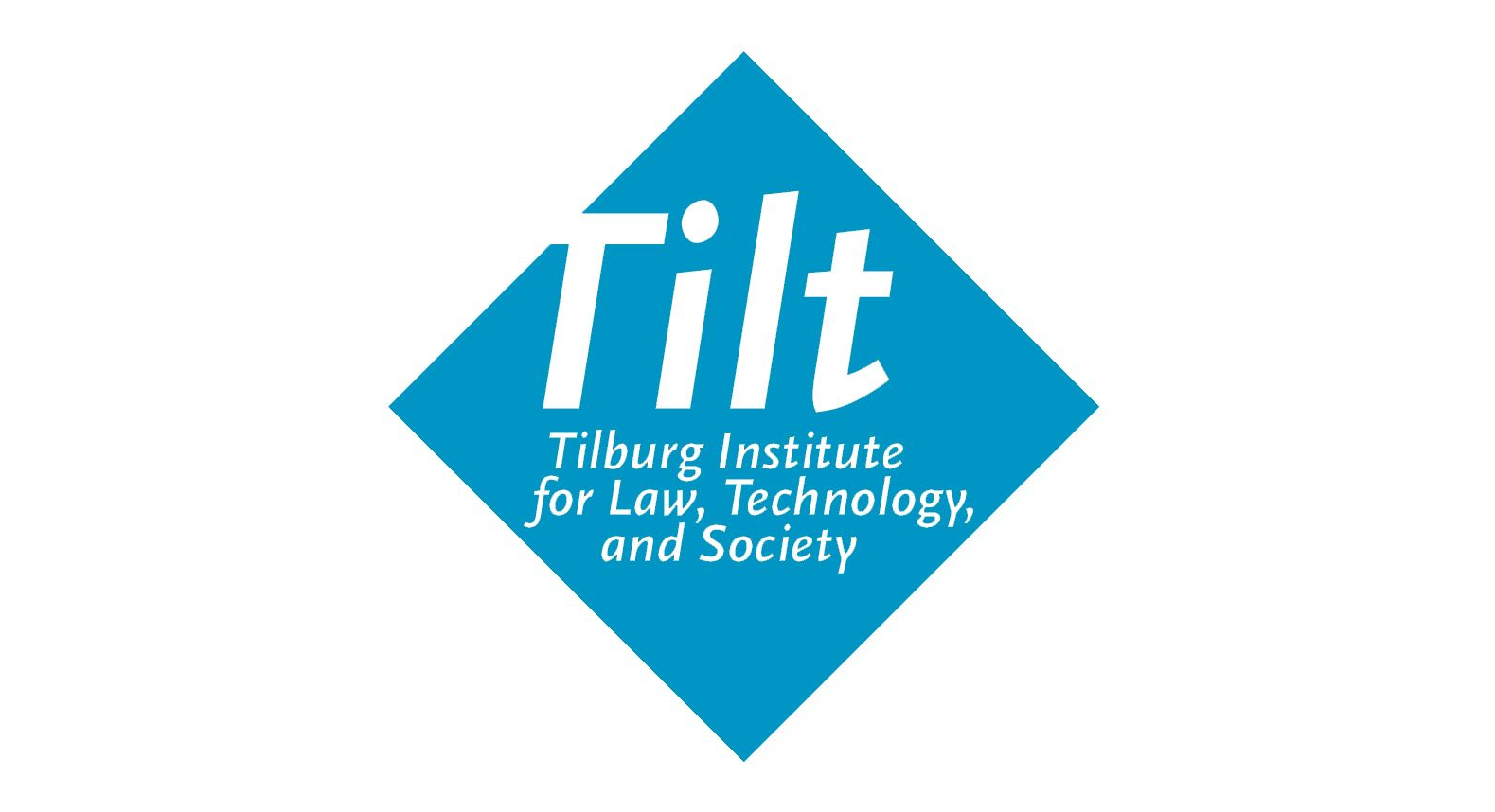 Files or data of a personal or public nature (for example, information about a person’s political activities) are collected and stored by security services or other State authorities
The absence of safeguards for the collection, preservation and deletion of fingerprint records of persons suspected but not convicted of criminal offences. 
Files or data of a personal or public nature (for example, information about a person’s political activities) collected and stored by security services or other State authorities 
DNA profiles, cell samples and fingerprints 
the absence of safeguards for the collection, preservation and deletion of fingerprint records of persons suspected but not convicted of criminal offences
information about a person’s health (for example, information about infection with HIV)
(5) Relatie tot nieuwe rechten
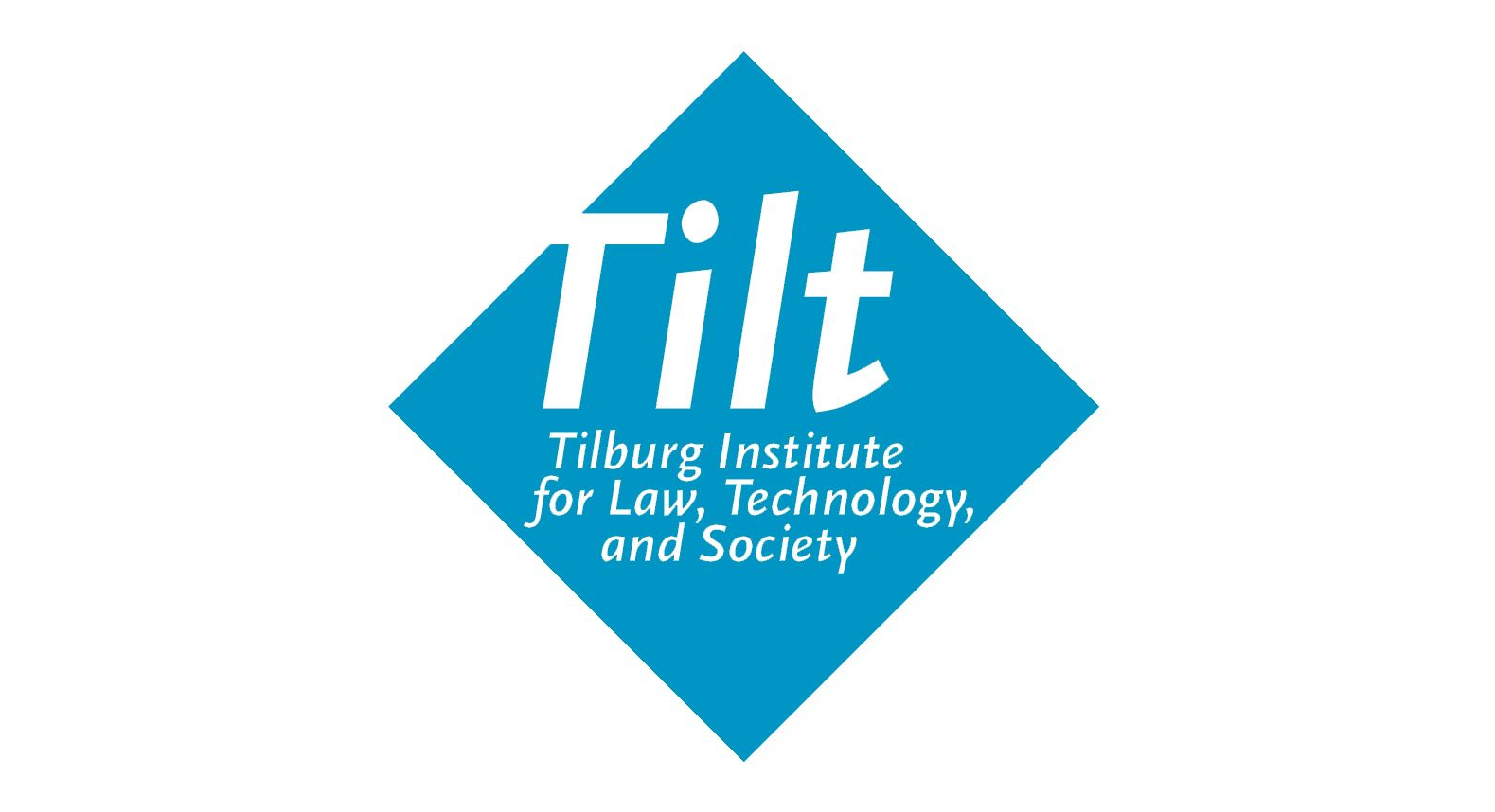 Information about reproductive abilities
Information on risks to one’s health
Surveillance of communications and telephone conversations, though not necessarily the use of undercover agents 
Retention of information obtained through undercover surveillance; 
Video surveillance of public places where the visual data are recorded, stored and disclosed to the public; 
GPS surveillance of a person and the processing and use of the data thus obtained; 
Video surveillance of an employee by the employer, concerning a supermarket cashier suspected of theft); 
Police listing and surveillance of an individual on account of membership of a human rights organisation
(6) Statistische gegevens
Vragen?
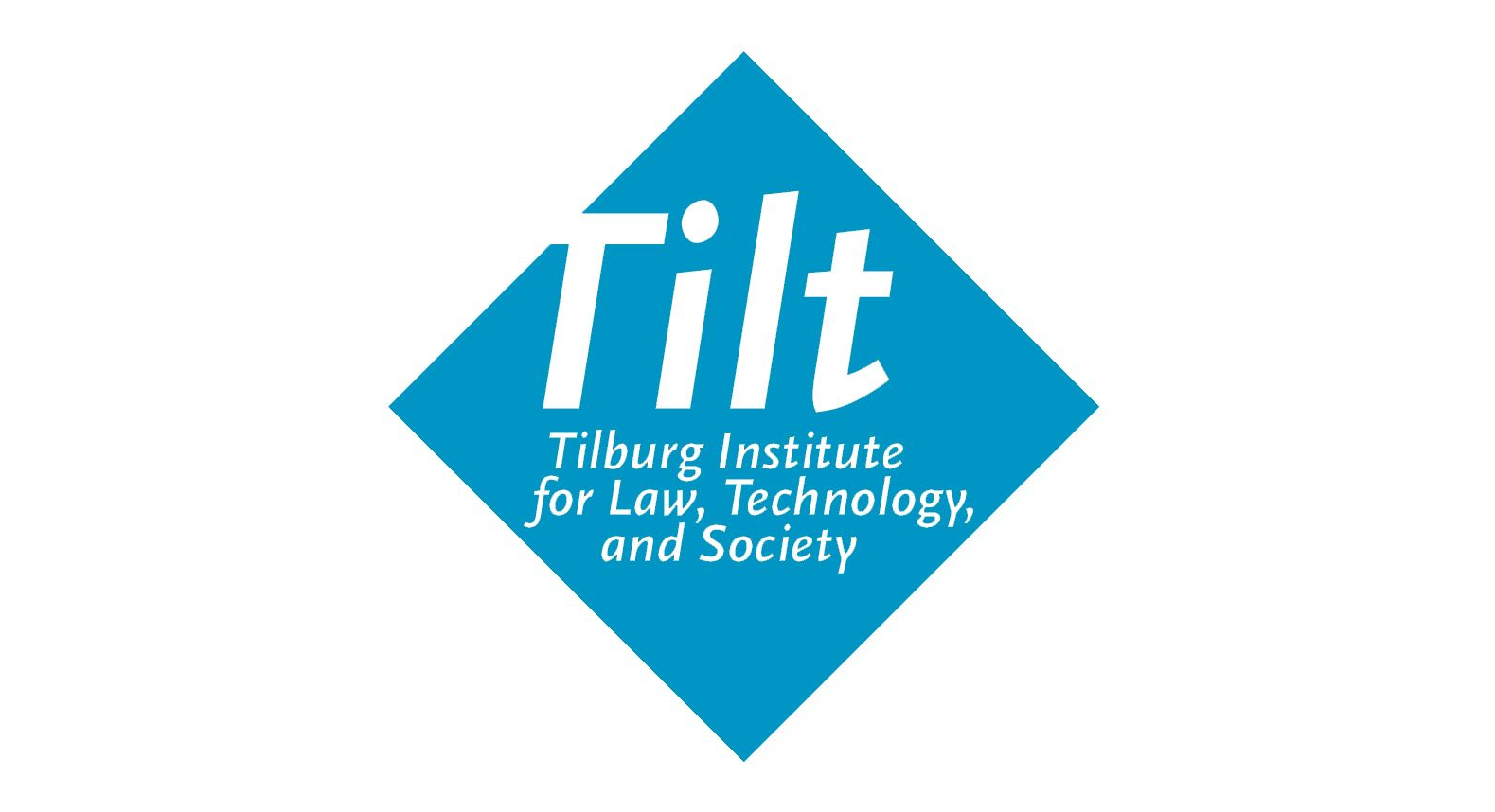